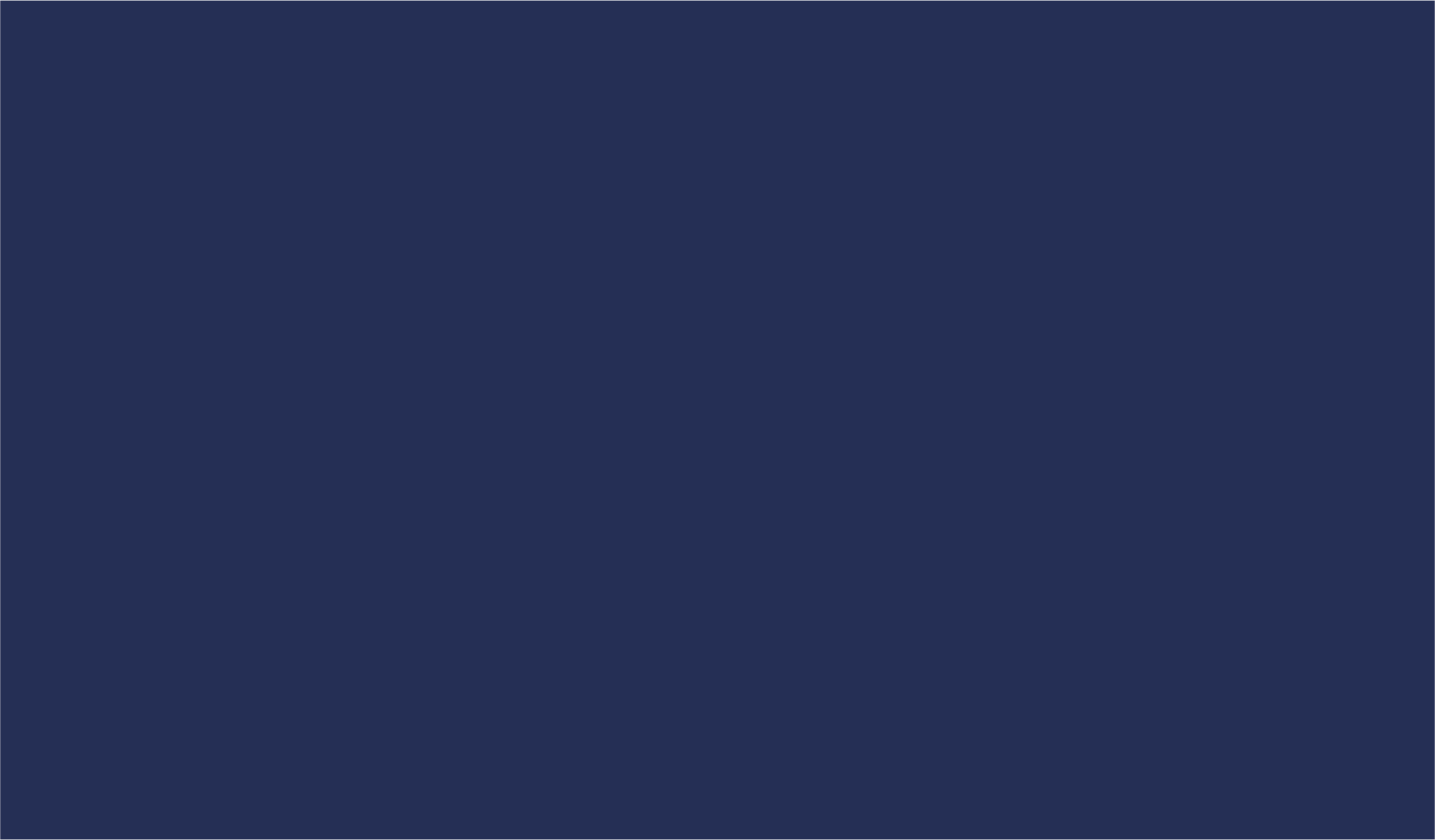 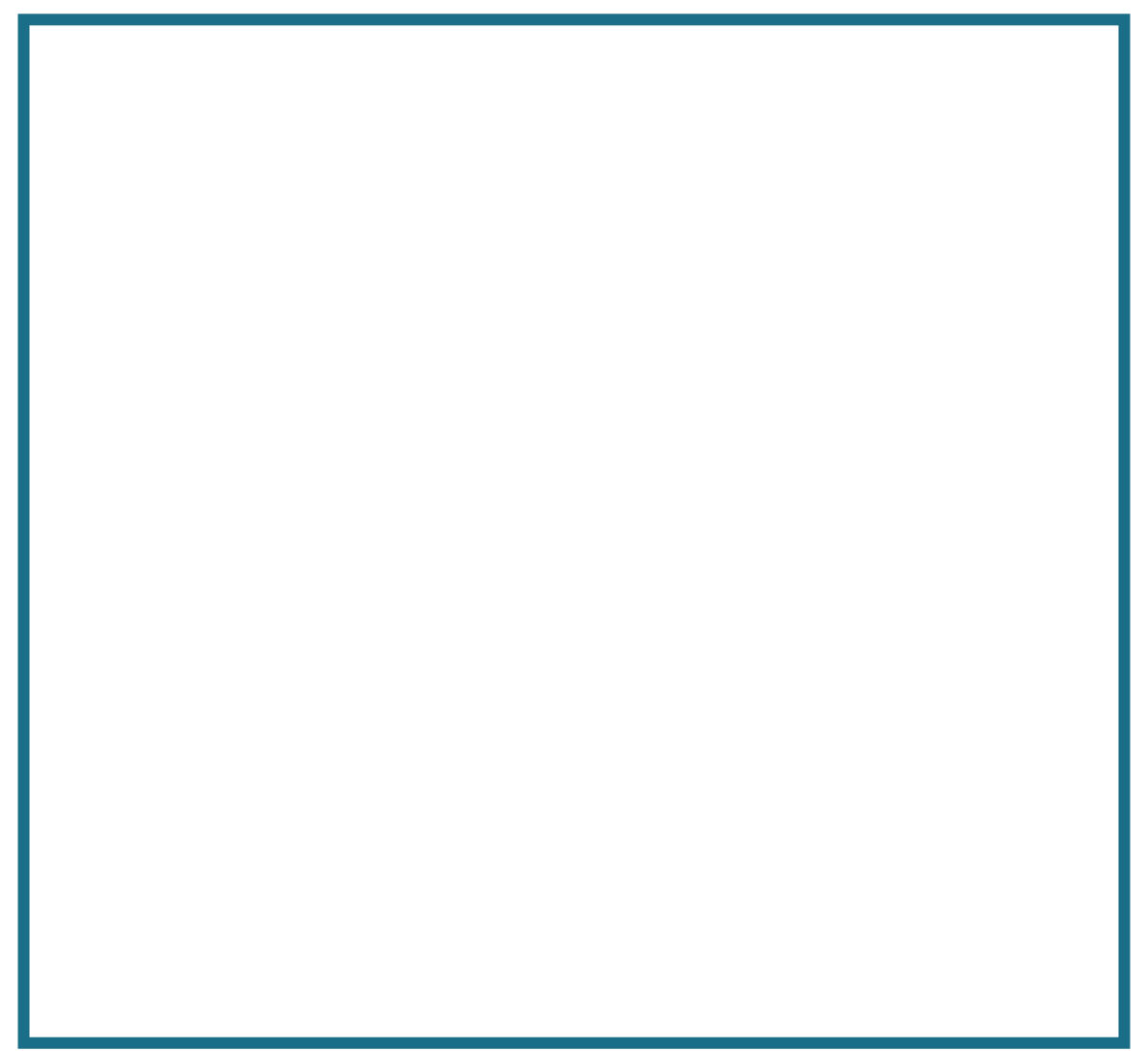 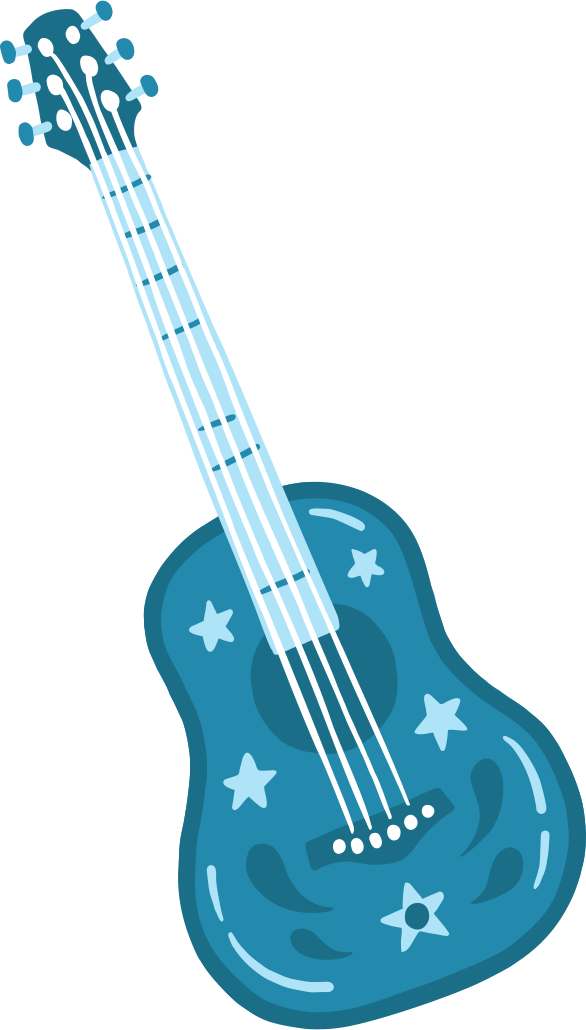 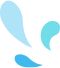 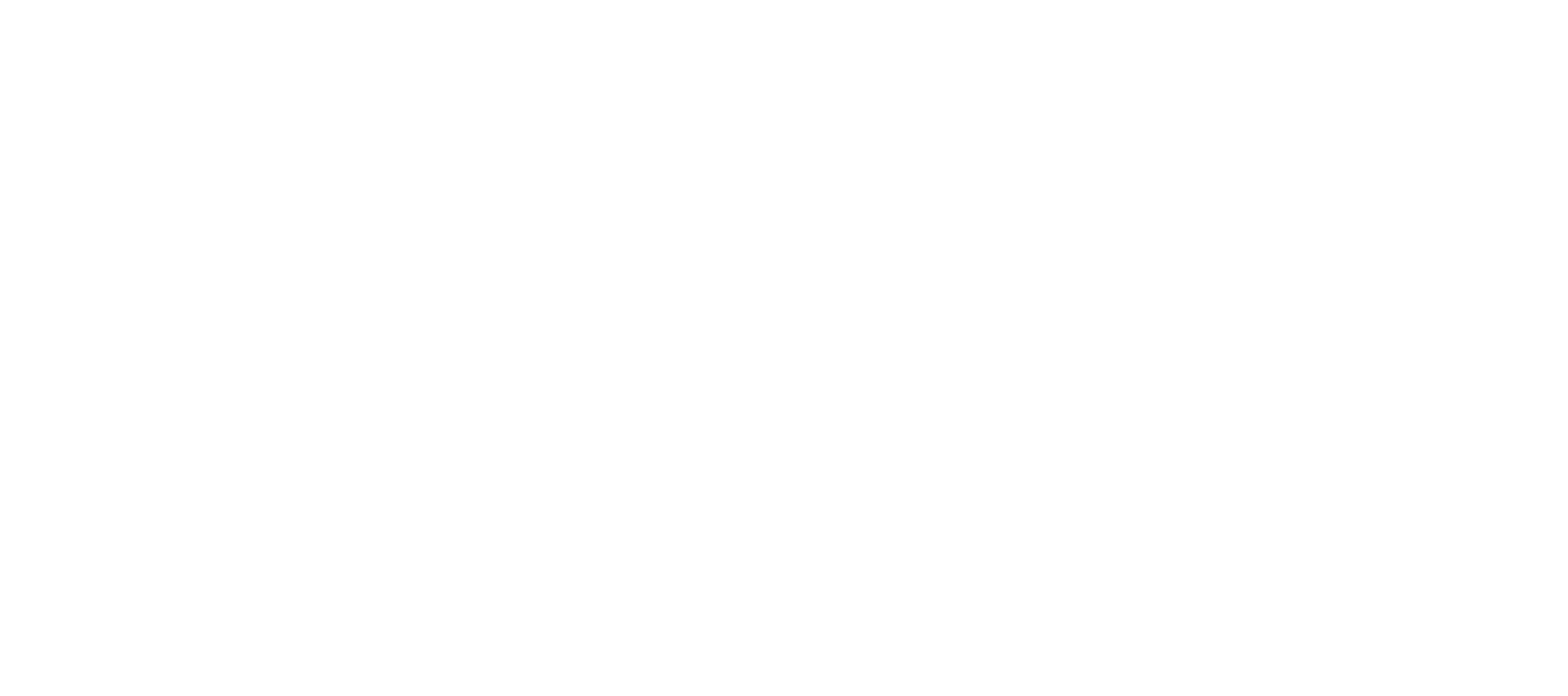 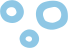 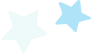 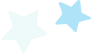 Standardization of Advanced Visualization to Improve CT Workflows 

Jessica Chambers, MHA, RT(R)(CT) 
 Director of Clinical Operations-Imaging St Charles County
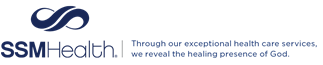 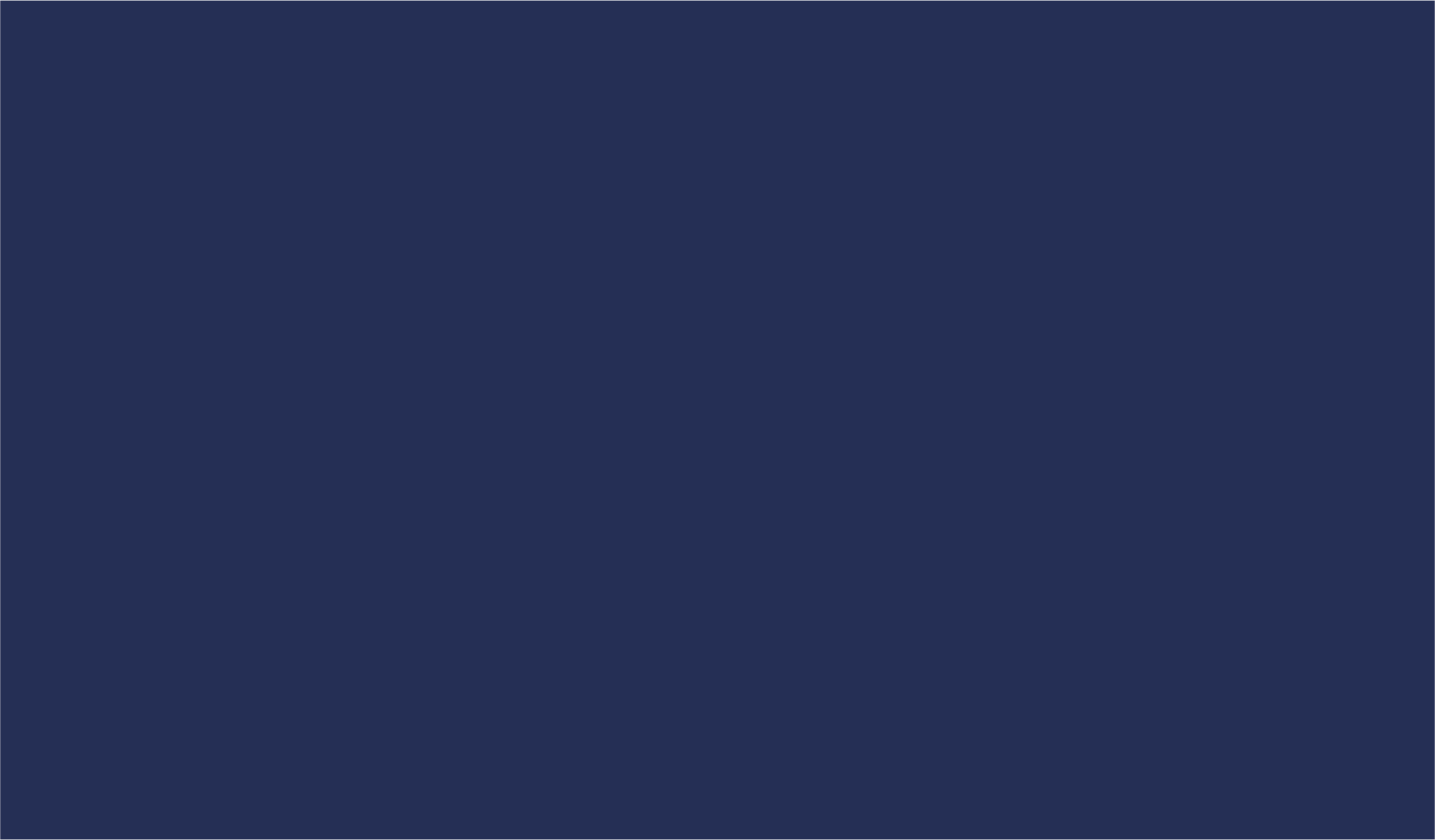 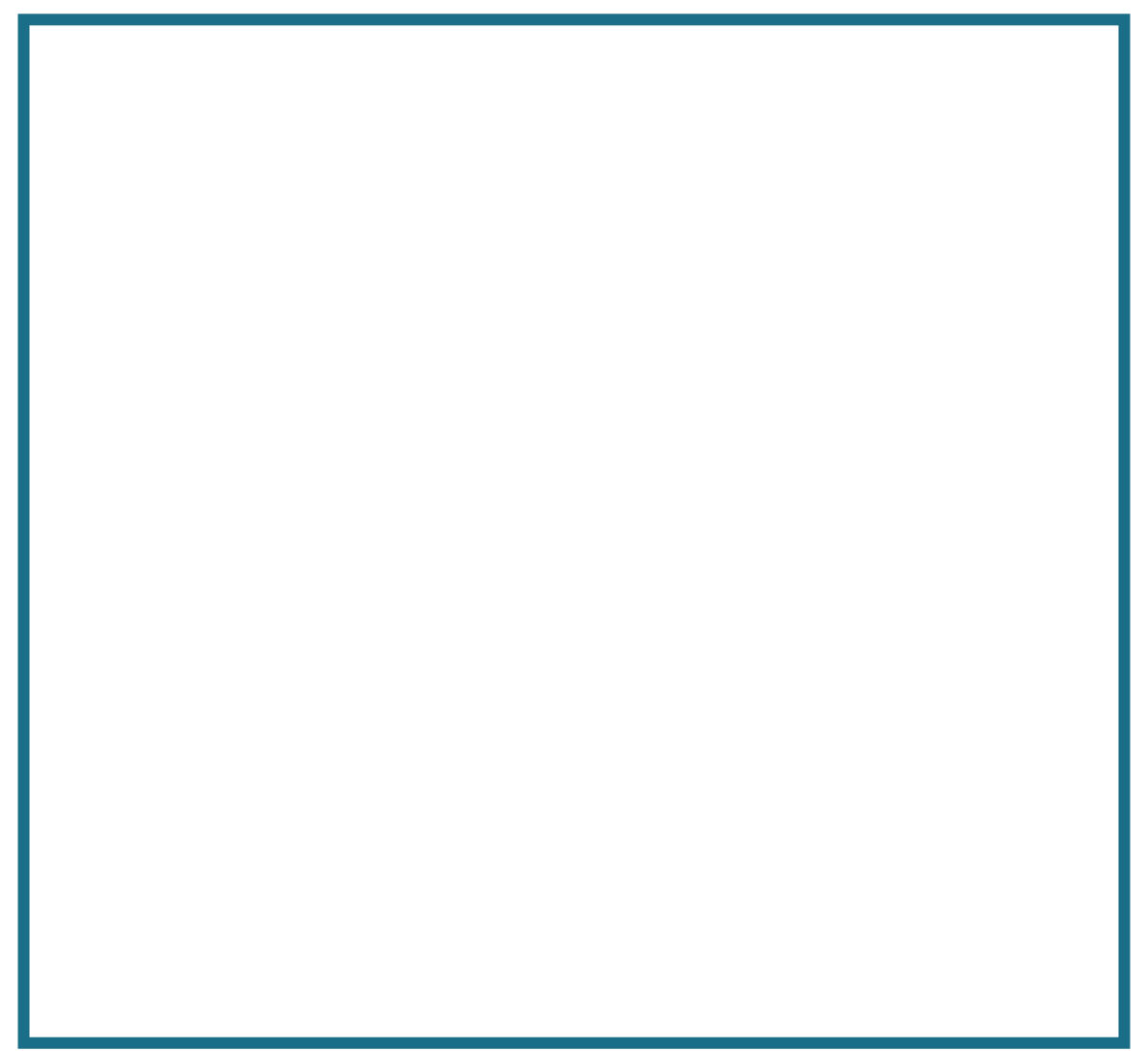 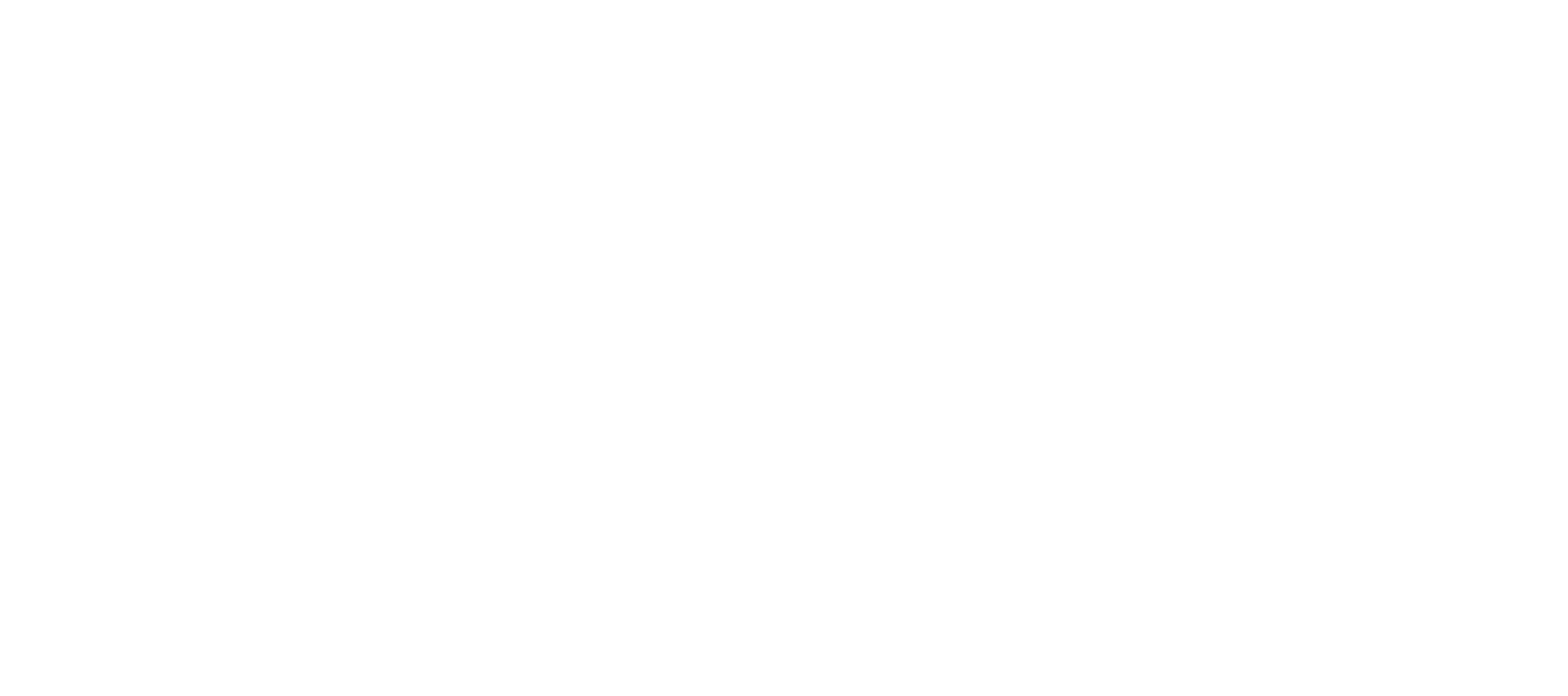 I have no financial interests or relationships to disclose regarding this presentation or conference.
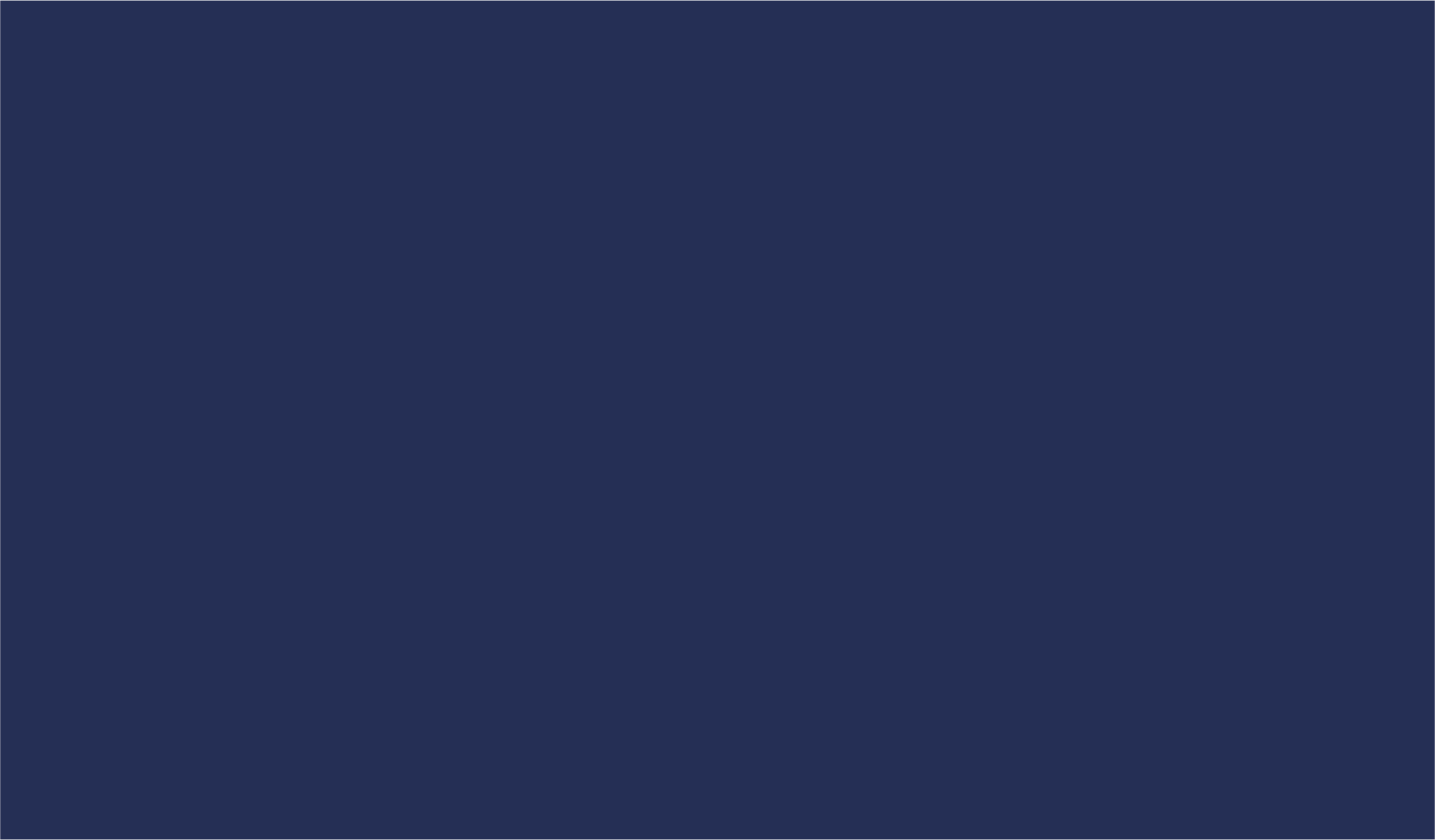 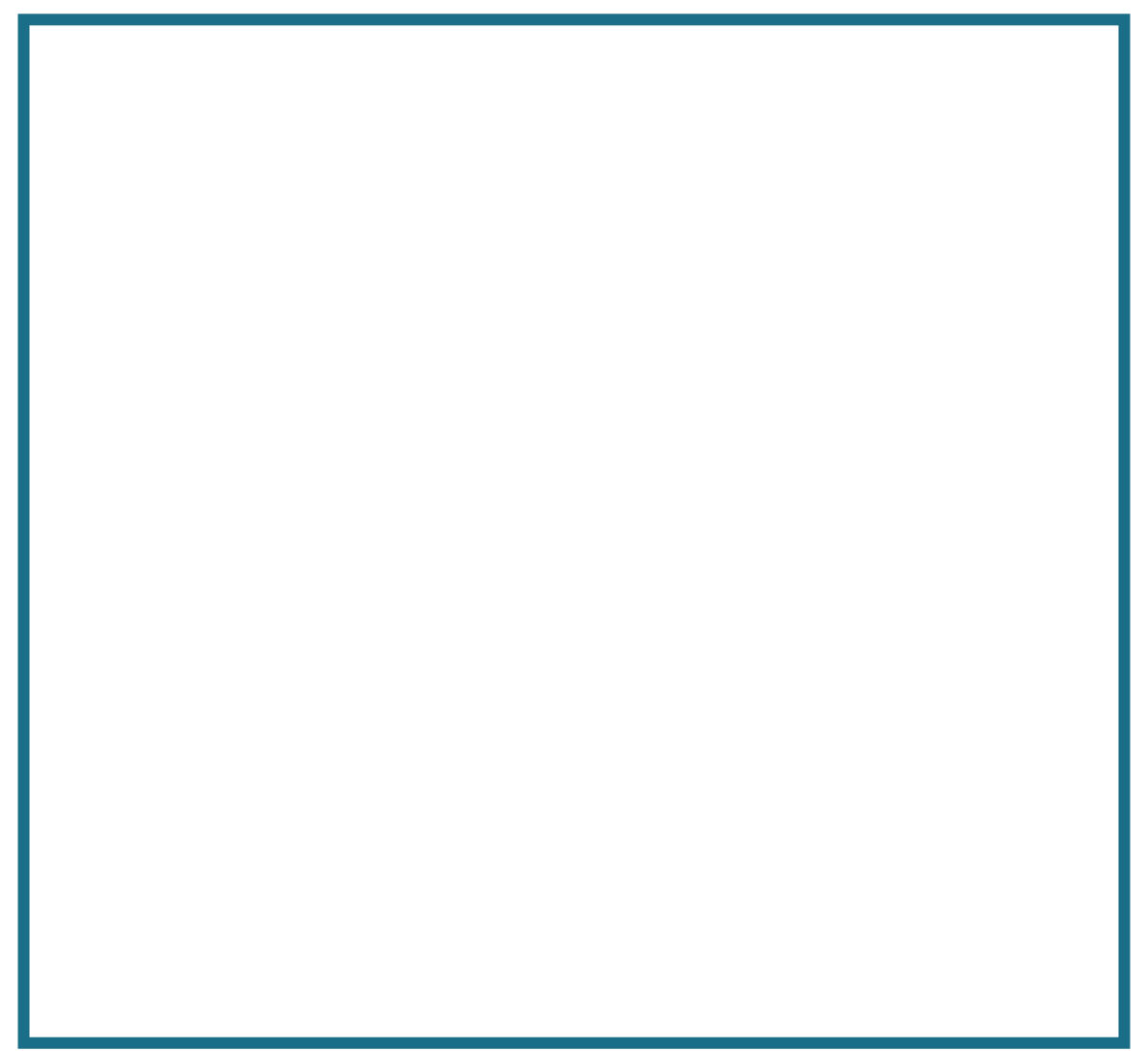 Who am I?
Served in the United States Air Force as a Radiology Tech and CT Tech 
21 years of experience 
CT Supervisor 
Imaging Manager 
Imaging Director 
Currently an Imaging Regional Director
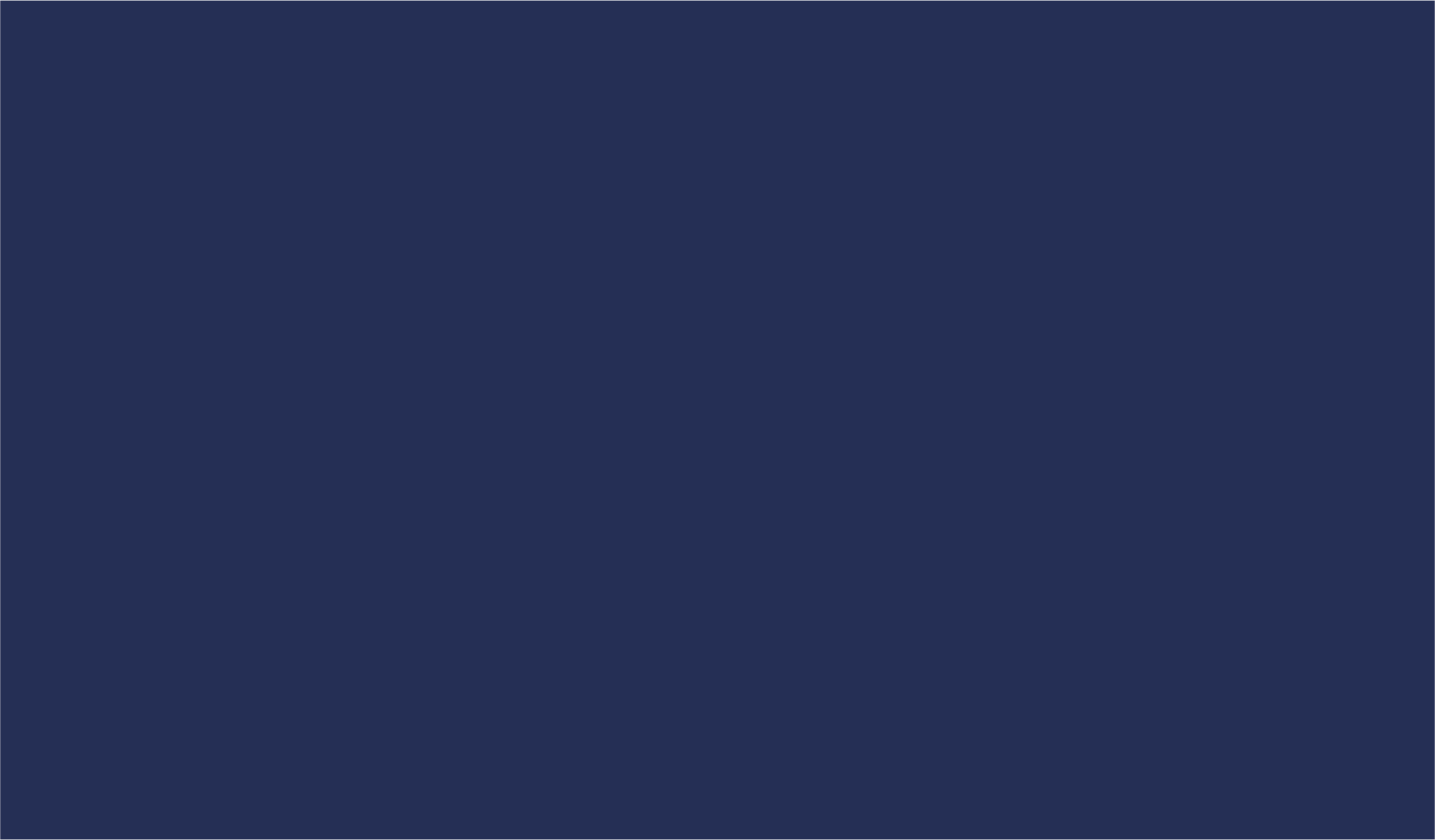 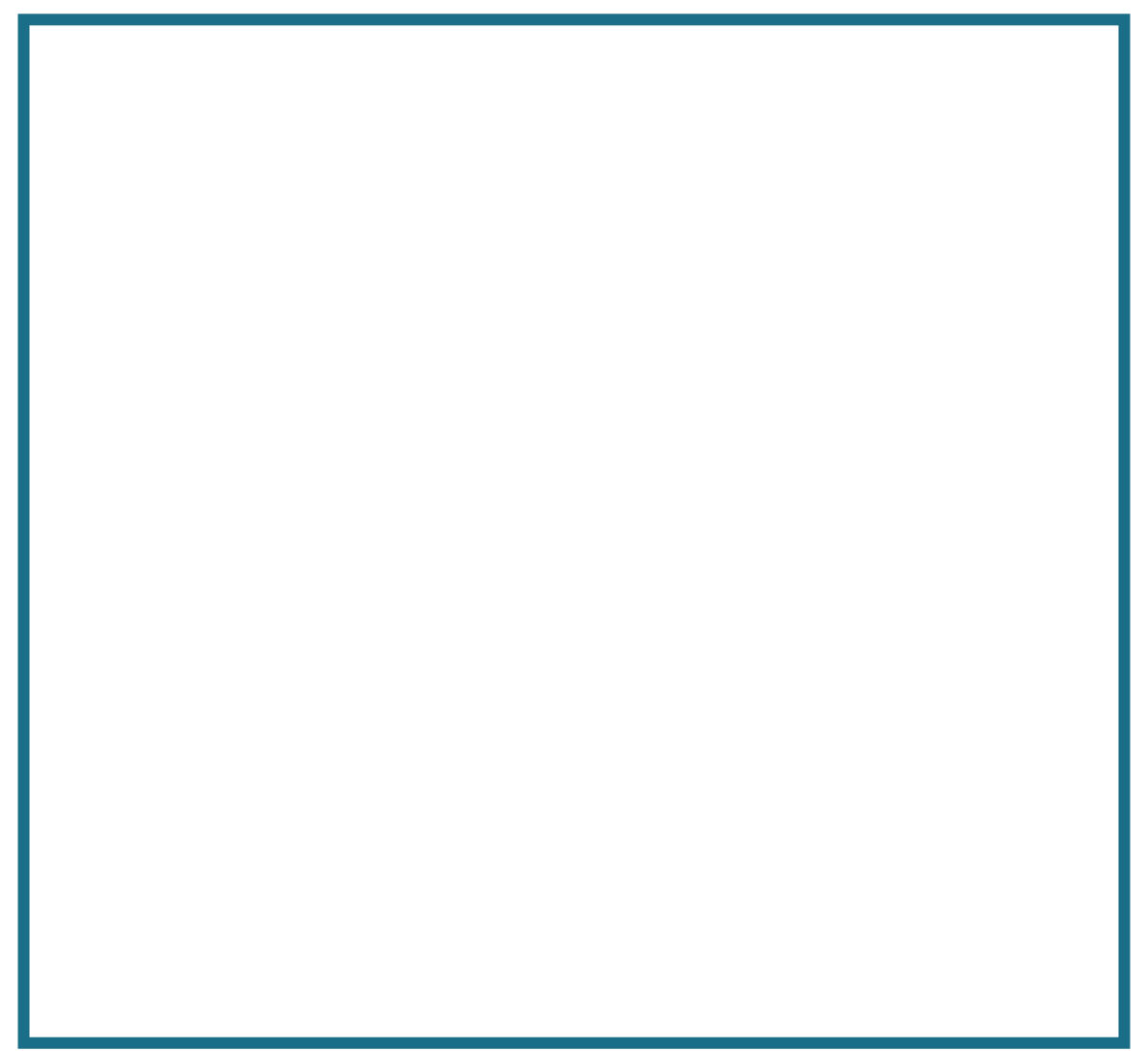 Objectives
Financial challenges in CT departments across health care systems 
Why Implement a 3D Advanced Visualization Lab 
Challenges with Initial Justification of a 3D Advanced Visualization Lab
 Benefits of Standardization 
 Growing a 3D Advanced Visualization Lab 
 Vision for the future at SSM Health
[Speaker Notes: Who was Impacted by this?

We luckily thought no worries we use Bracco products.  

I told my locations hey stock up

Par levels – 90% allocations]
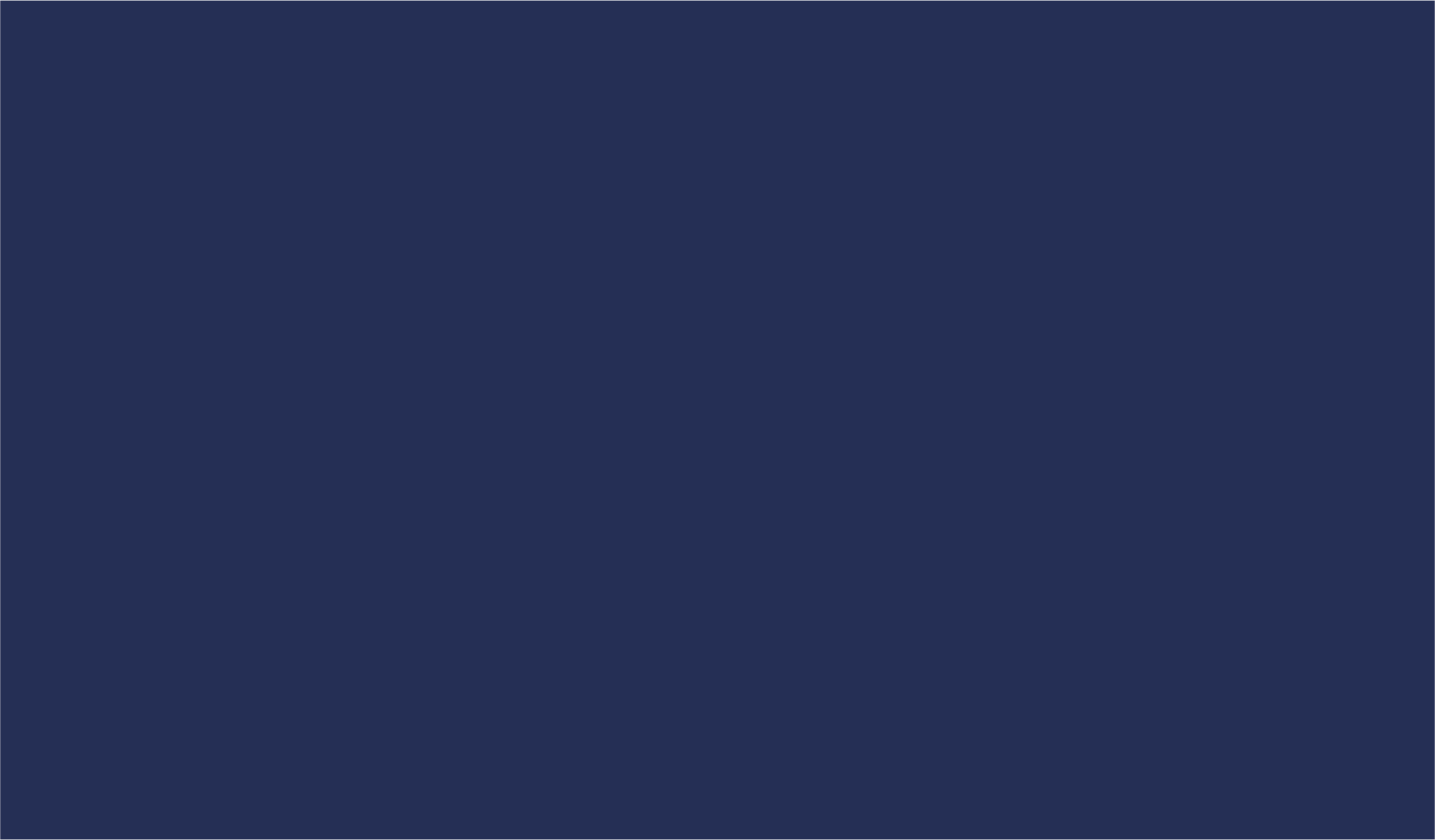 Who is SSM Health?
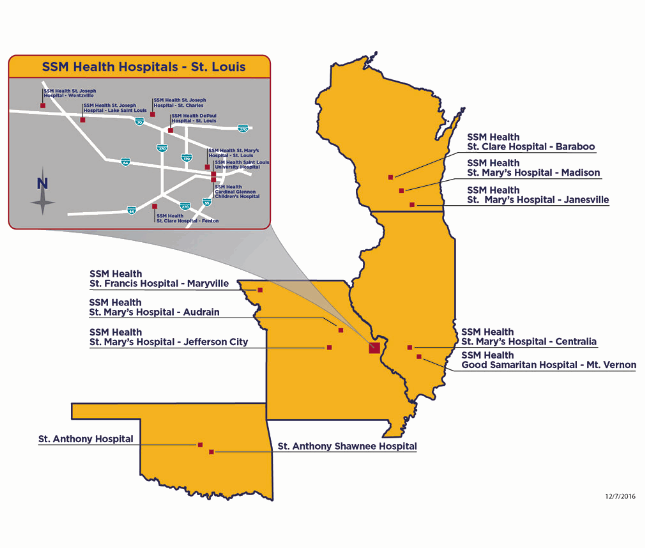 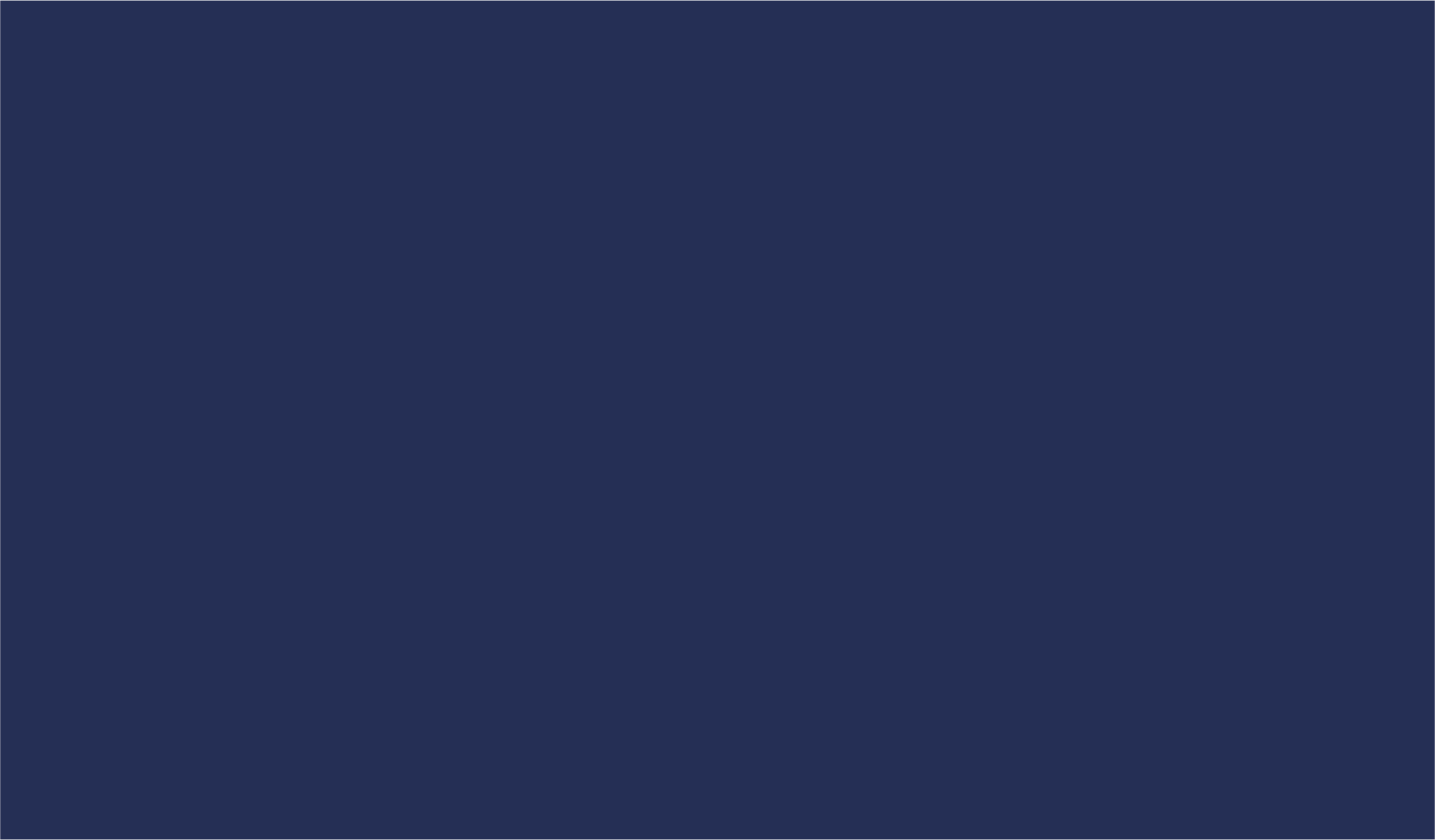 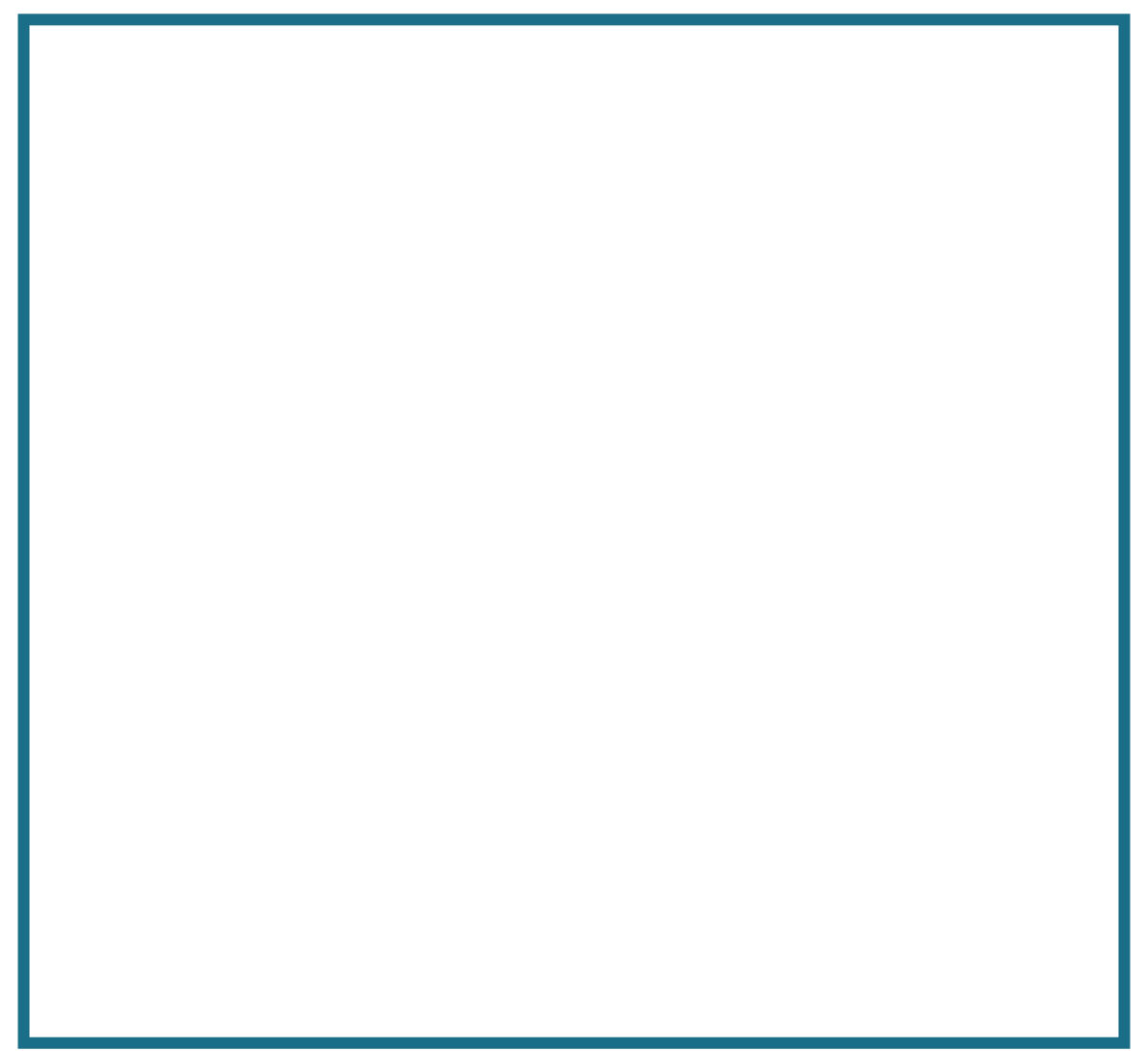 SSM St. Louis
SSM Health St Louis infrastructure 
5 Adult Hospitals
1 Academic Adult Hospital 
1 Children's Hospital 
 5 Freestanding Outpatient Imaging Centers 
1 Joint Venture Freestanding Imaging Center
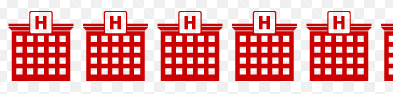 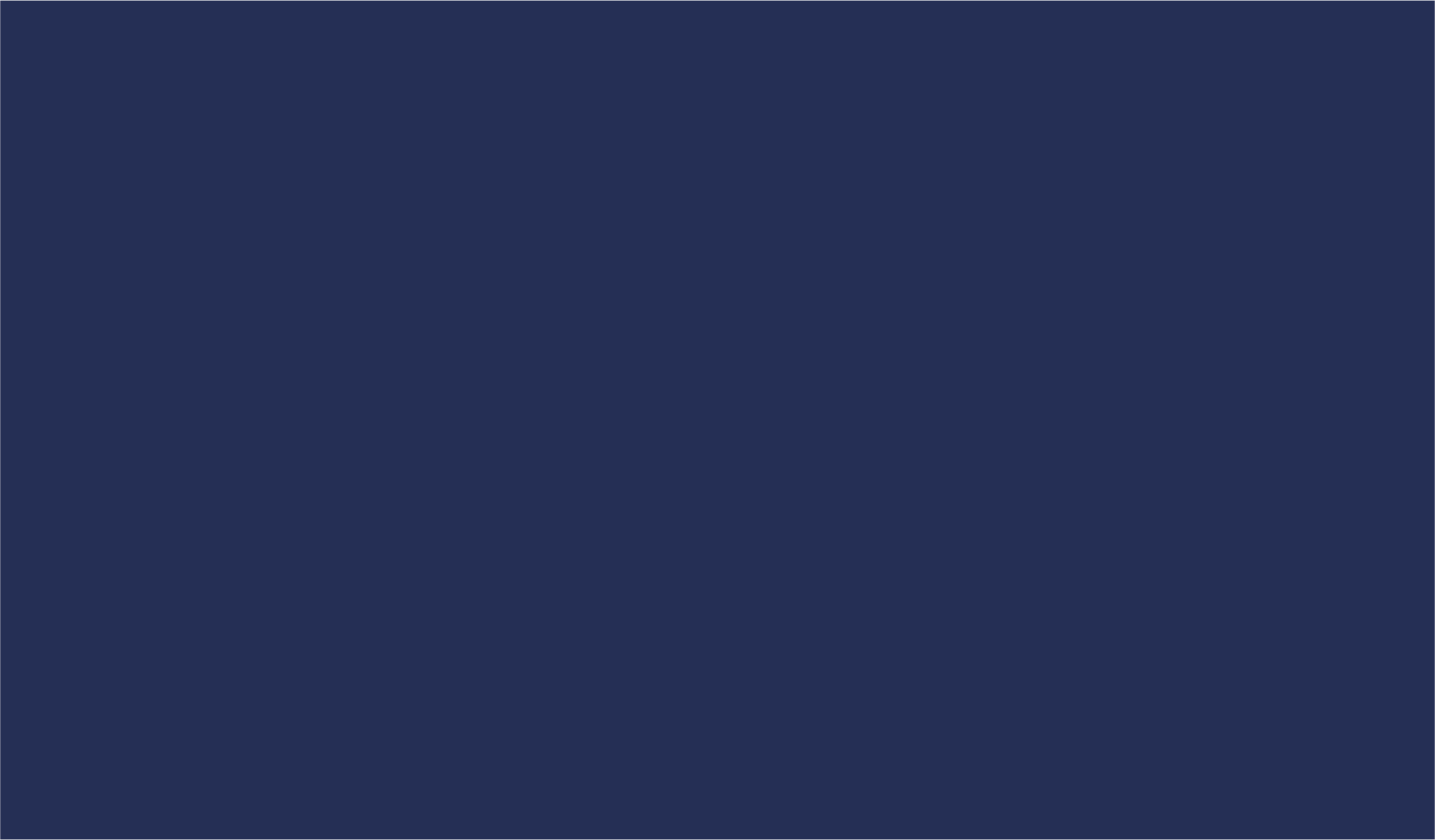 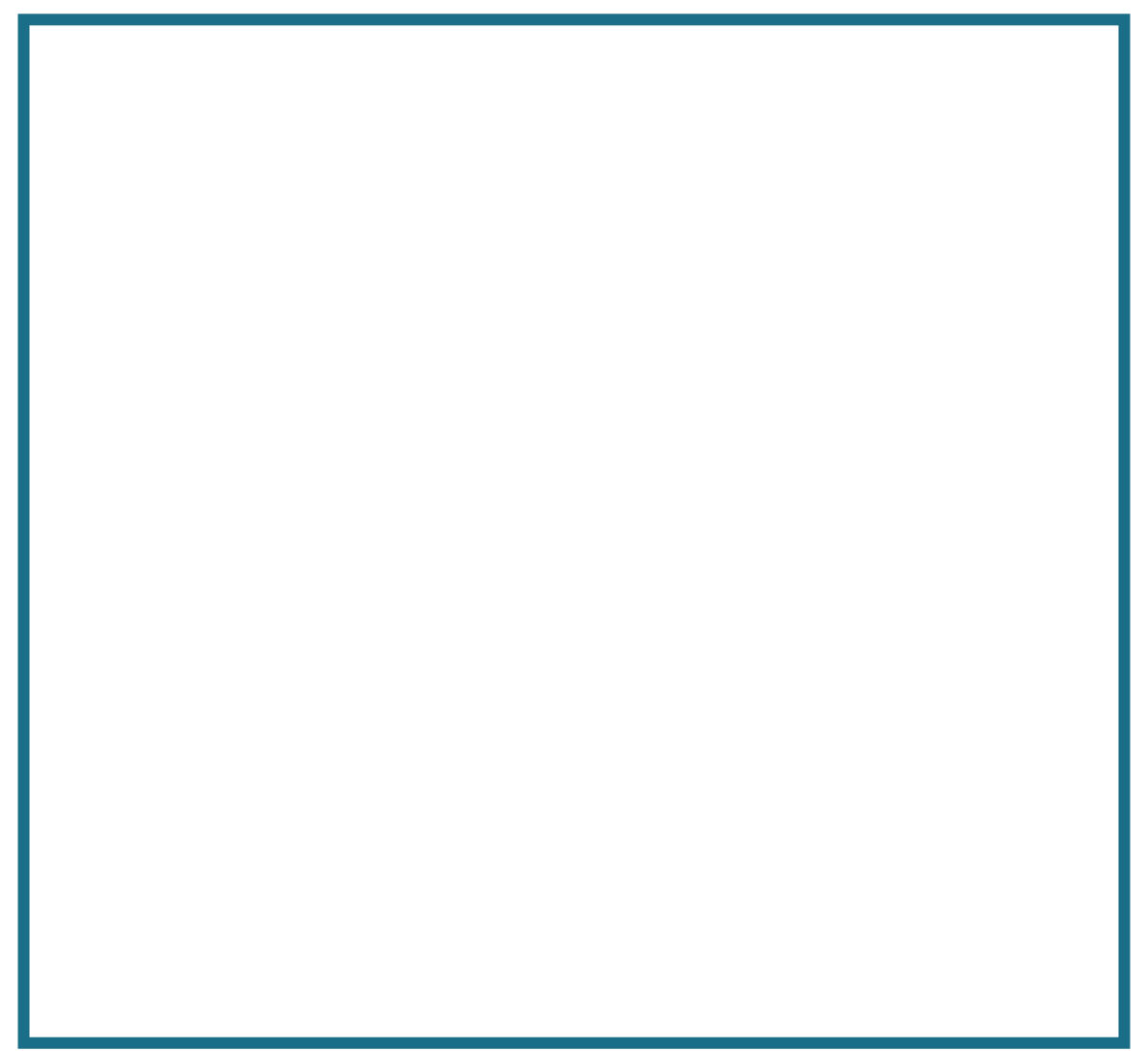 SSM St. Louis
CT Fleet of 22 Scanners
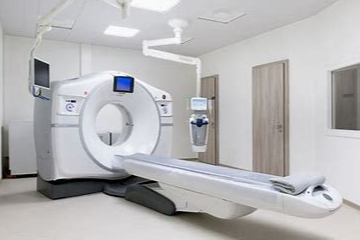 GE  - 14
Philips - 5
Siemens - 3
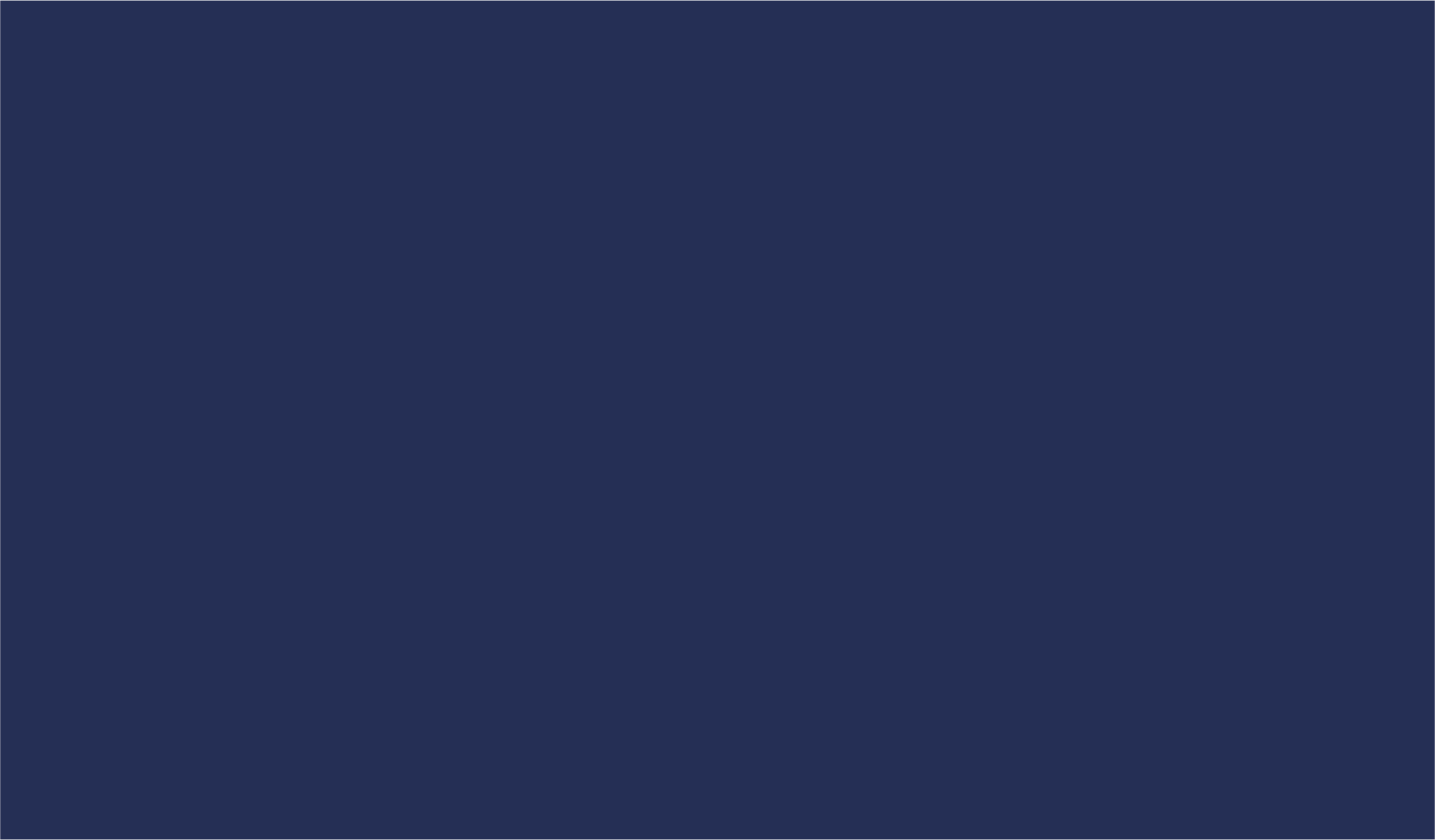 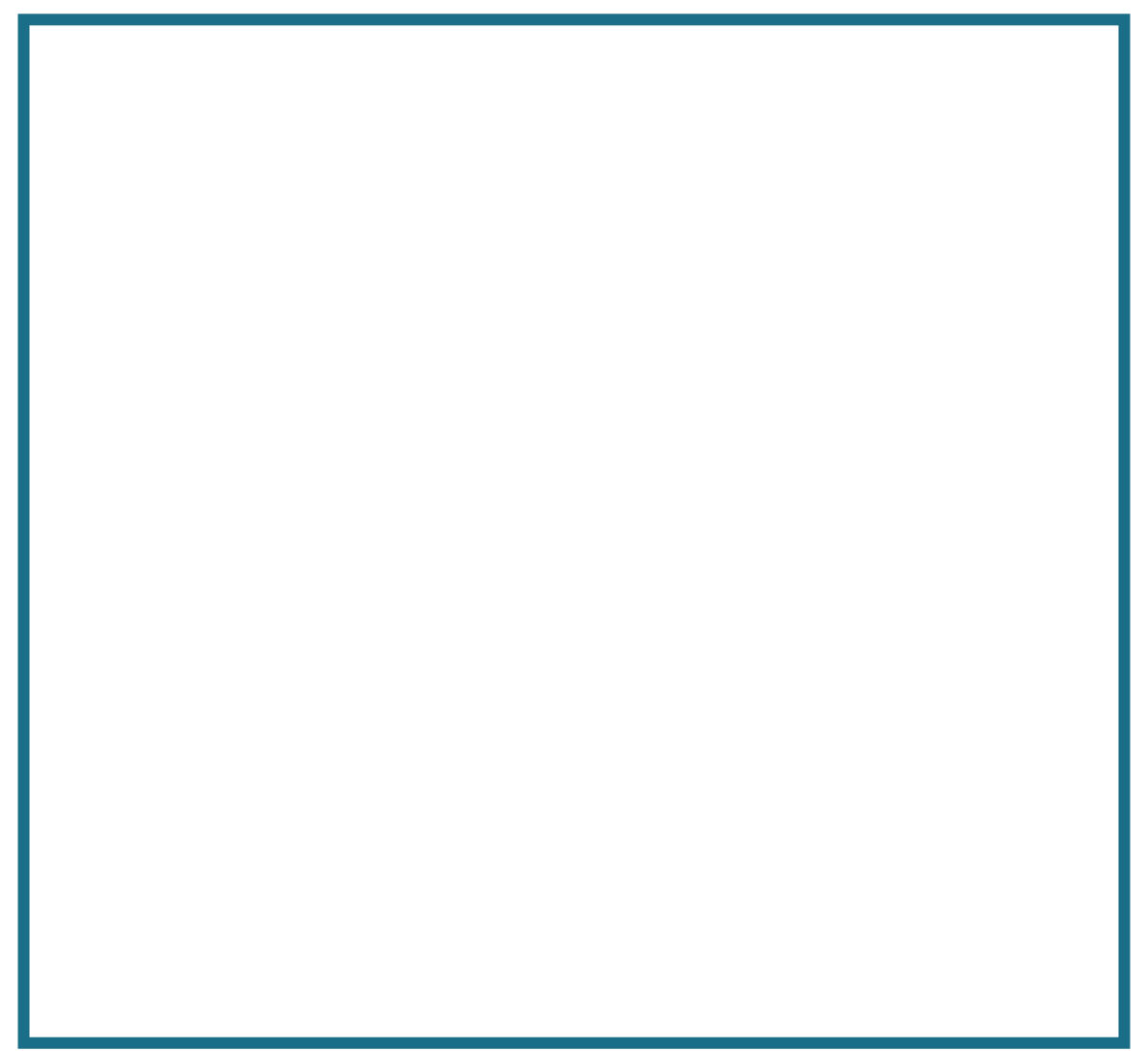 Financial challenges in CT departments across health care systems
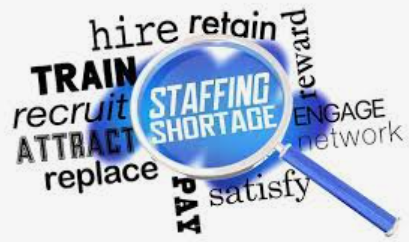 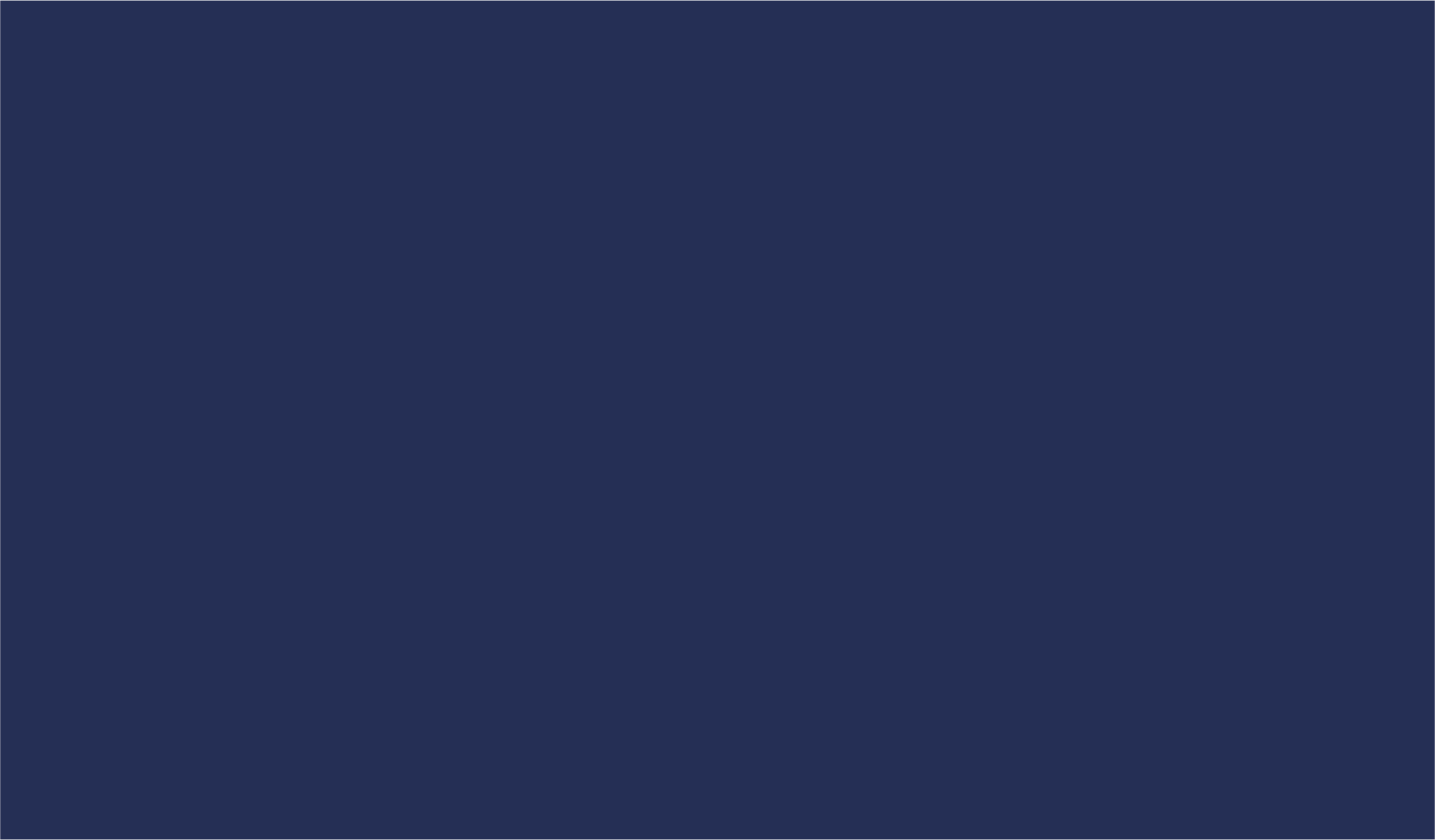 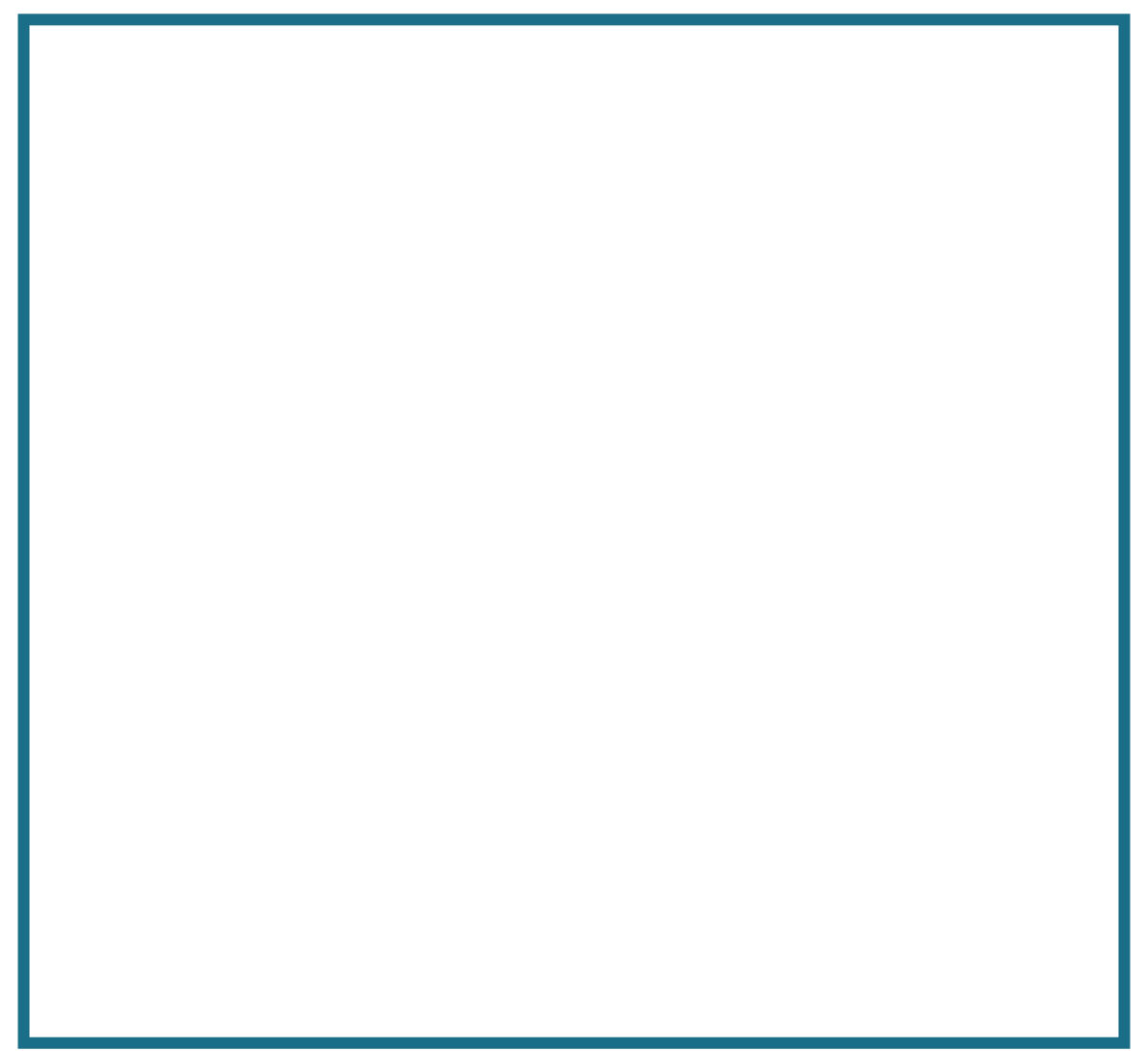 Financial challenges in CT departments across health care systems
Less Staff since Covid 

Still very volume focus 

Decrease Efficiency due to regulatory compliance 

Unrealistic goals set
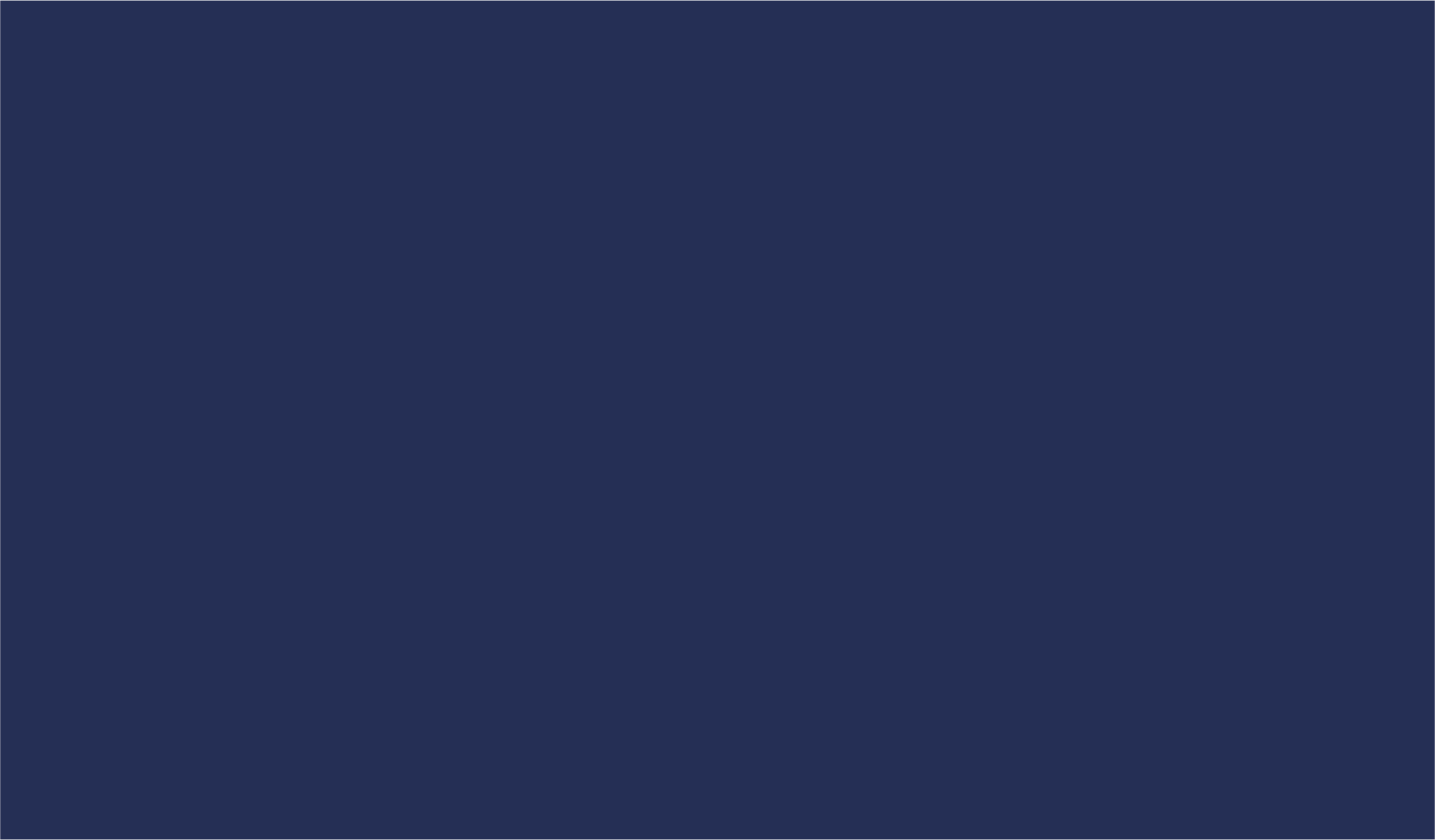 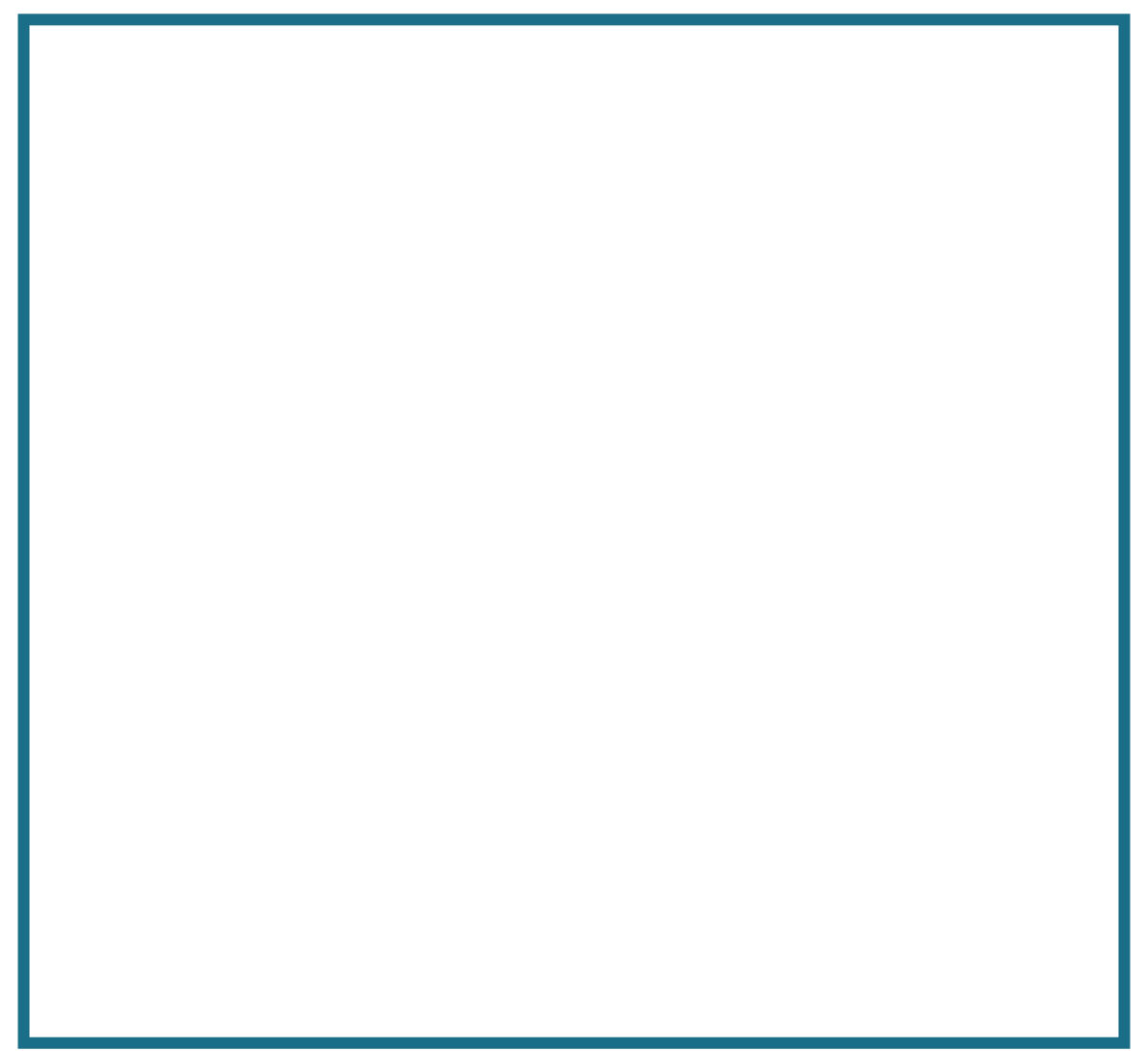 OUR Challenges
Challenges with our initial state 
 Three different contracted Radiologist groups 
 Variation of Scanners = Variation in Independent workstations
 Software versions on the workstations were not updated
 Lack of staff knowledge
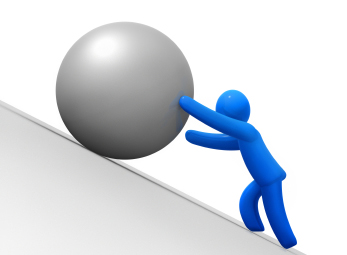 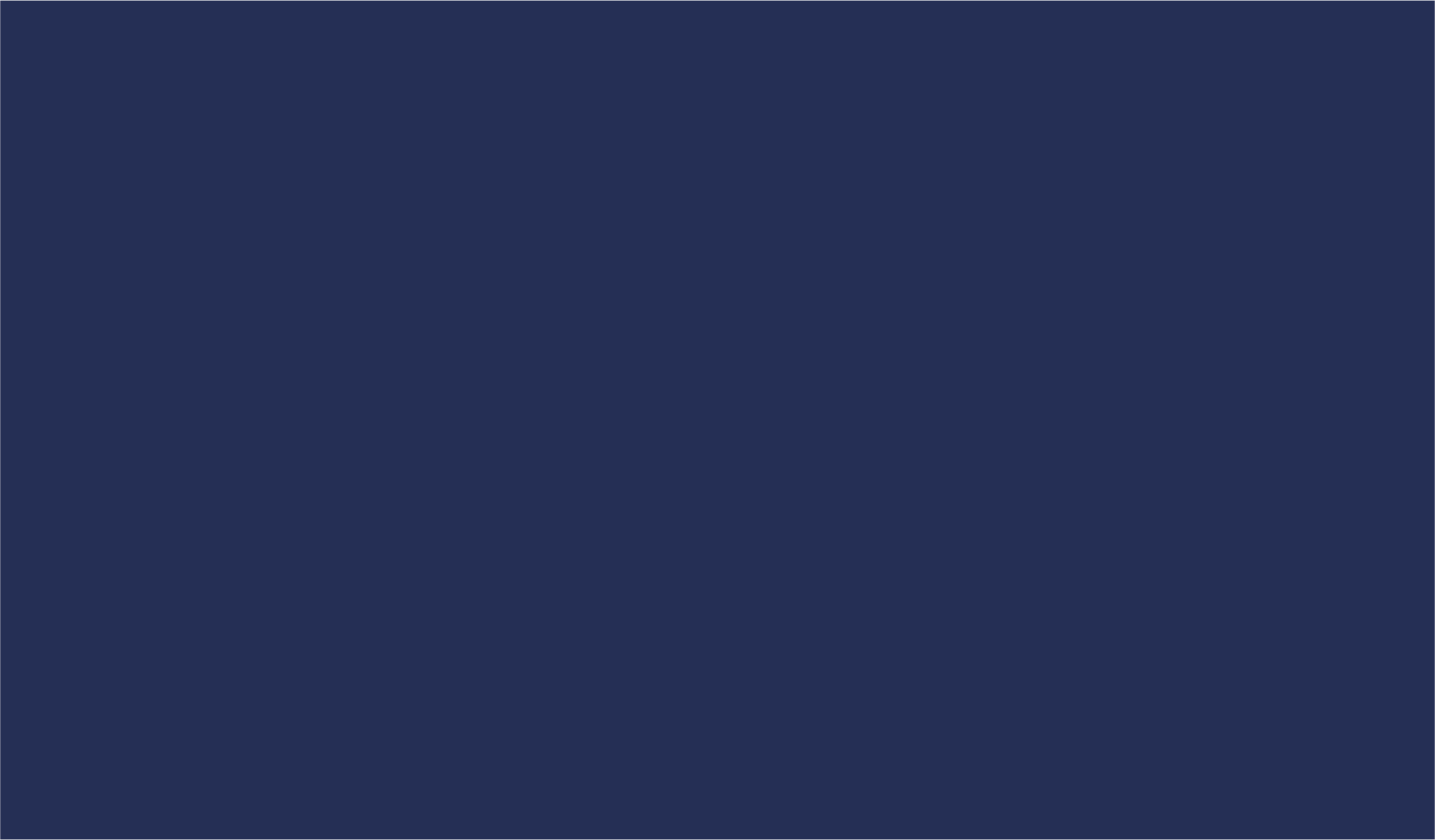 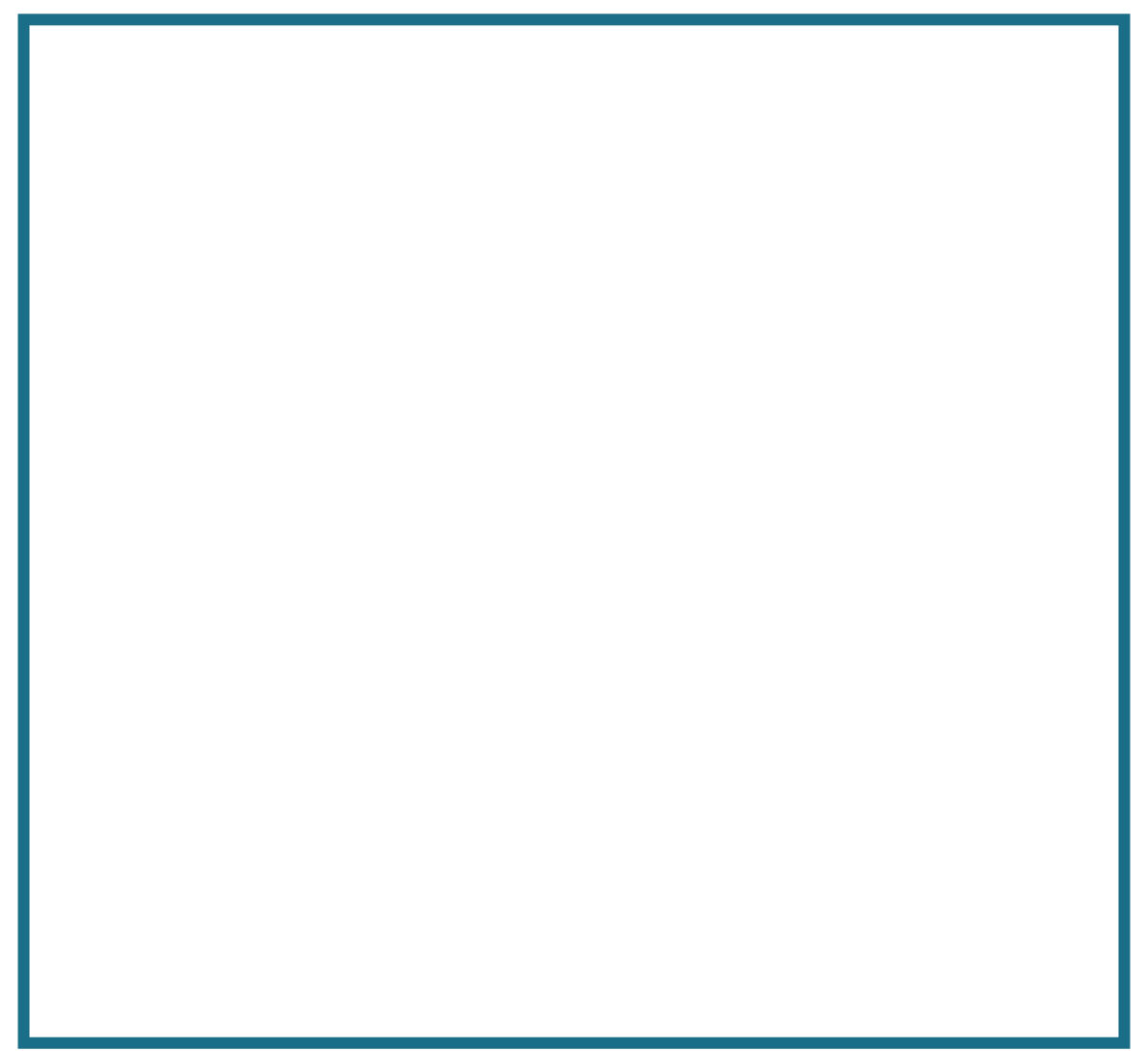 Radiologists Concerns
Radiologist not satisfied with the variability in the advanced visualization images.  
Radiologist requesting rework to be done by the “expert” delaying read time, sometimes next day.  
Specific advanced visualization protocols designed for specific radiologists, variability in final product.
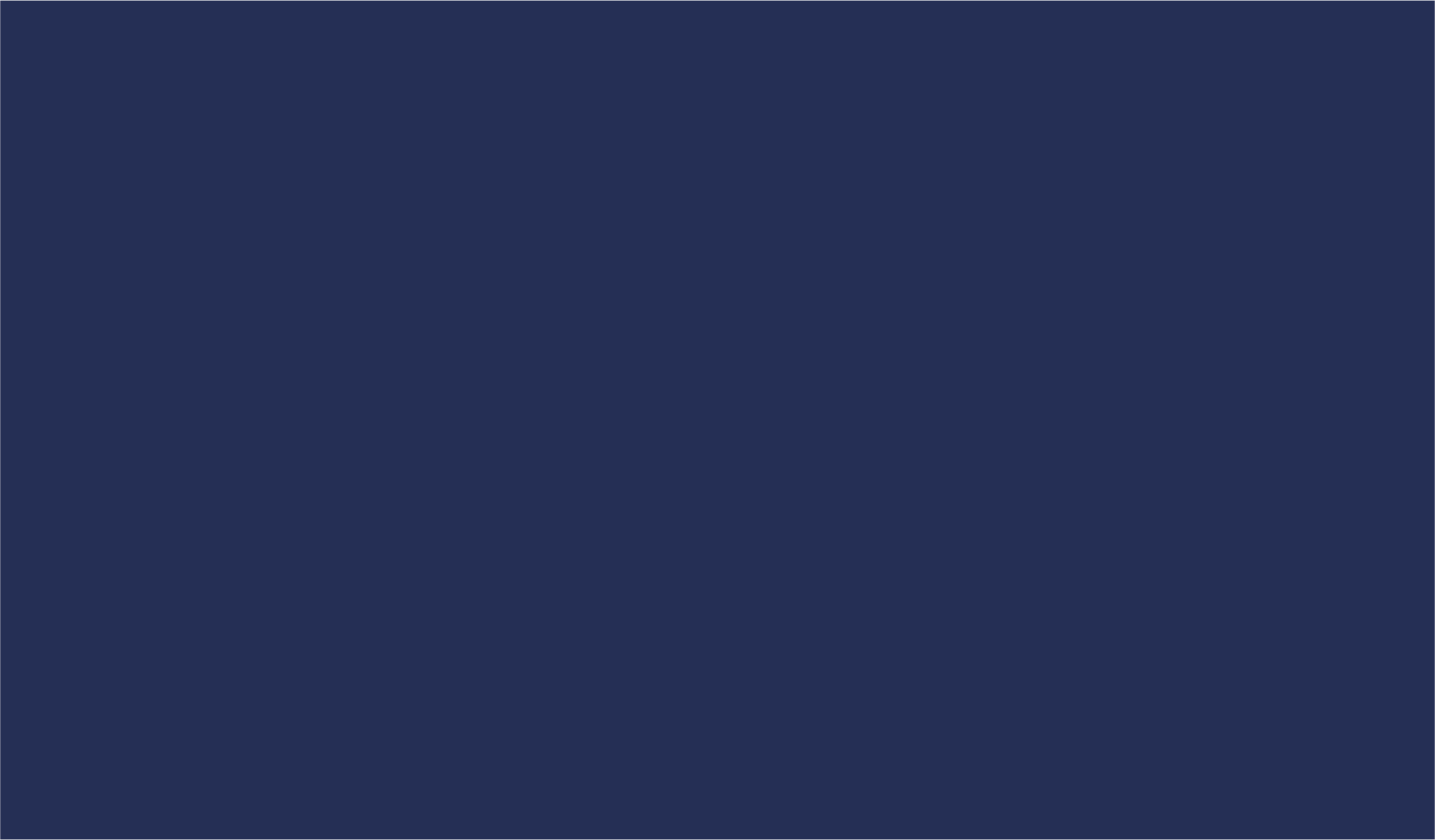 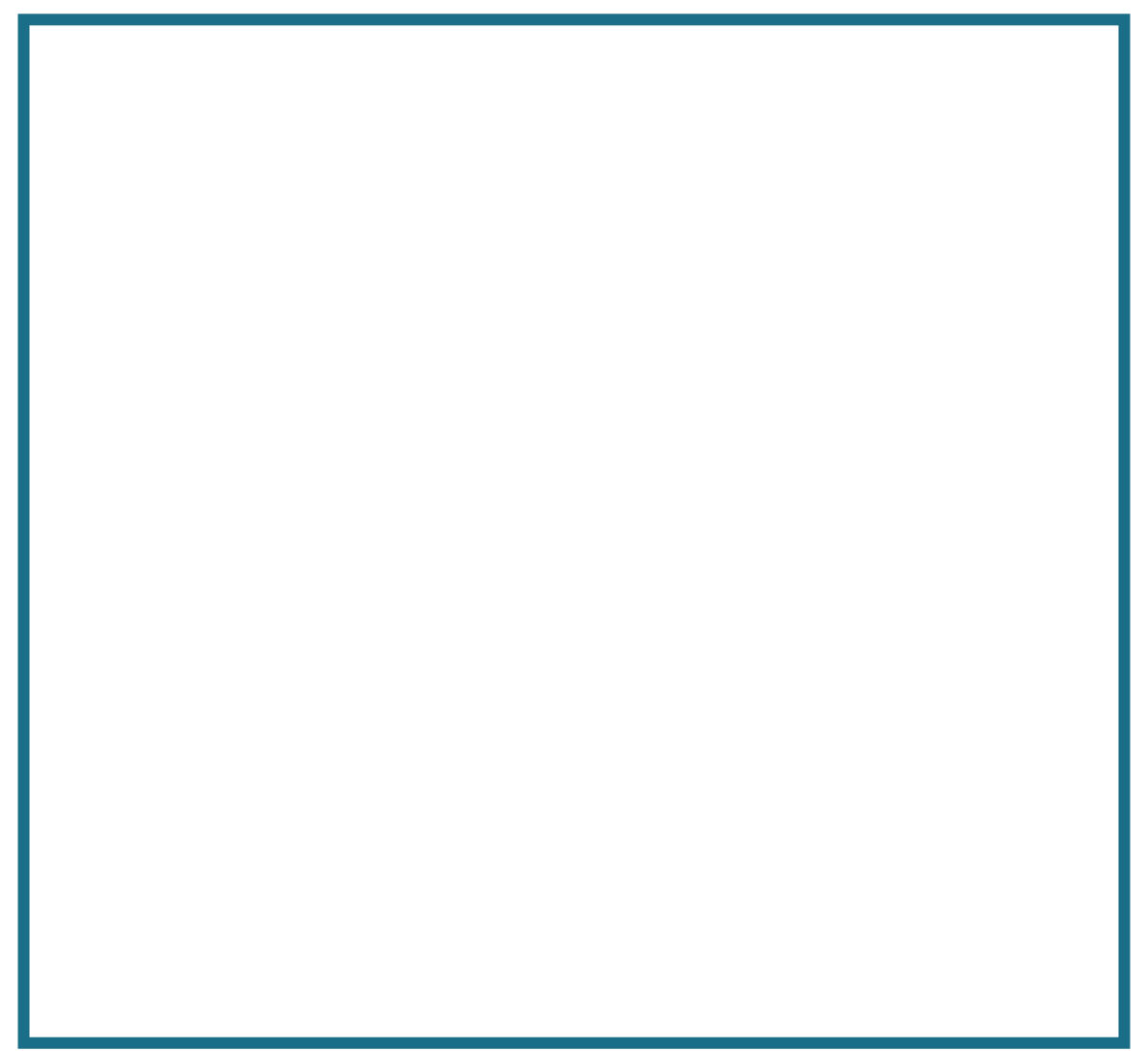 Equipment Concerns
Multiple vendor workstations in facilities

Technologist gravitate to the workstations they are comfortable with

Multi-vendor workstation produce inconsistent images 

Budget constraints do not support purchasing software agreements. 

Workstations were generations behind on software
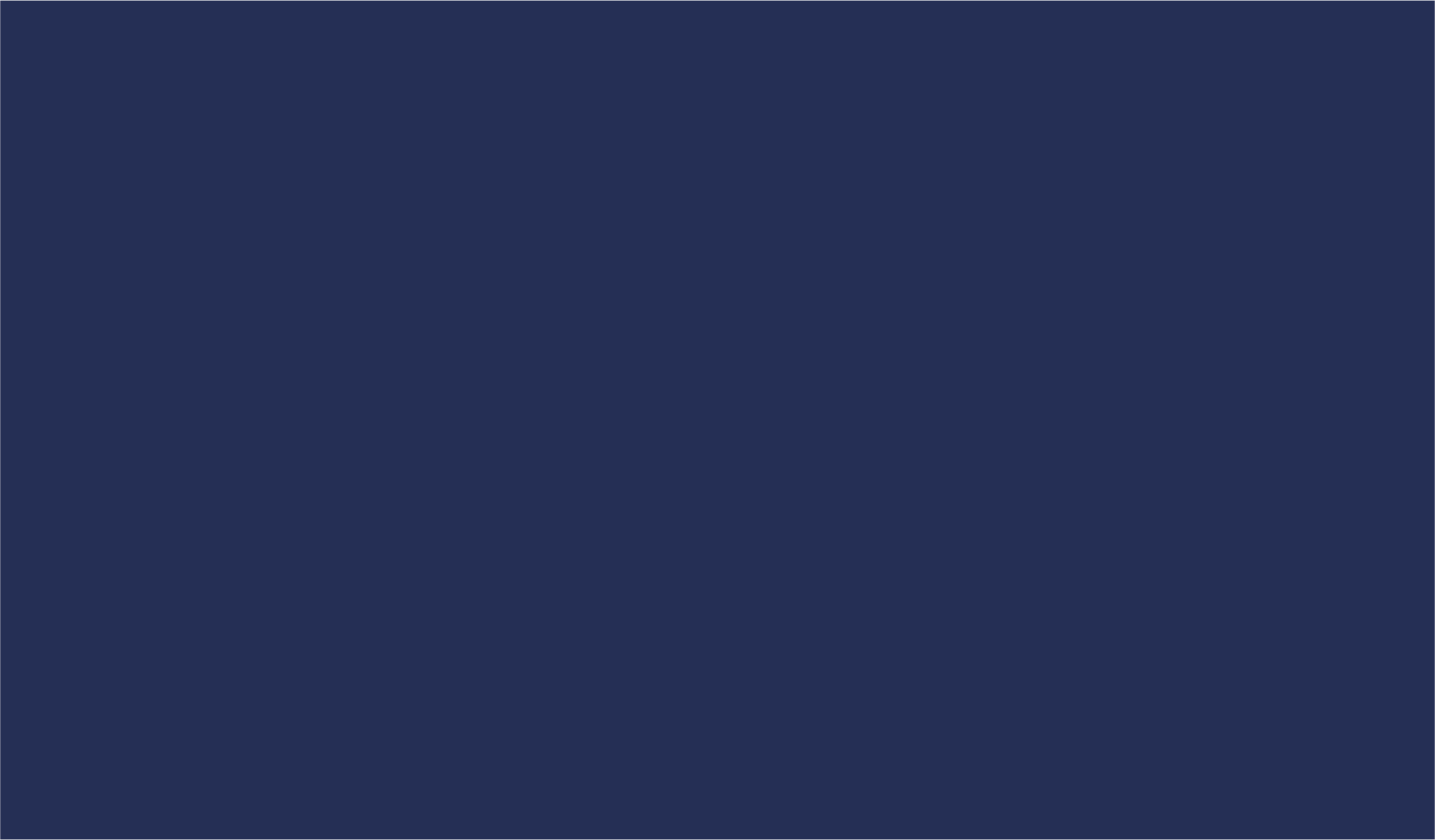 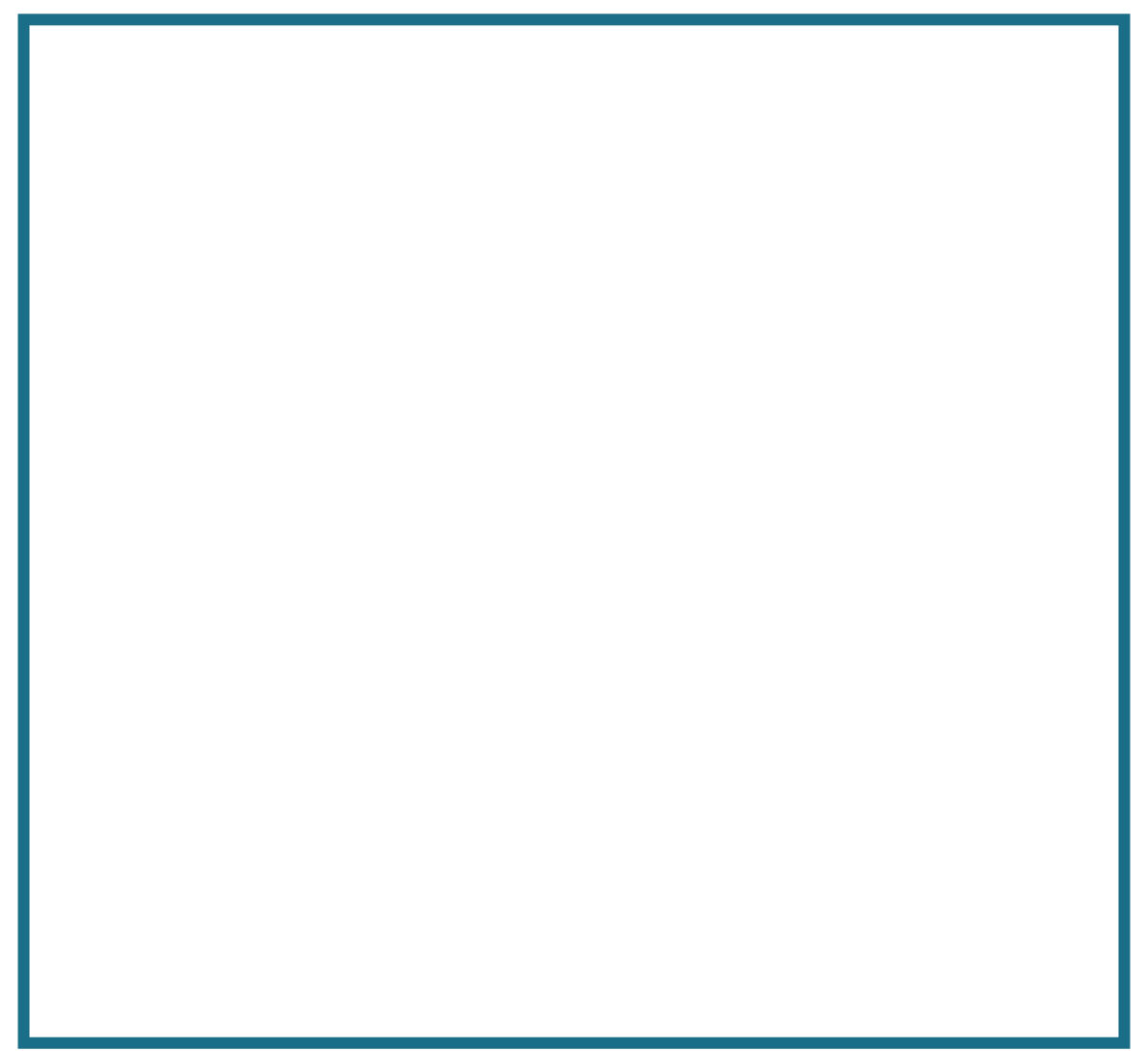 Staffing Challenges
Variability in technologist post processing abilities
 
Decreased FTE’s impact department efficiency 

Utilizing third party vendors for stent planning
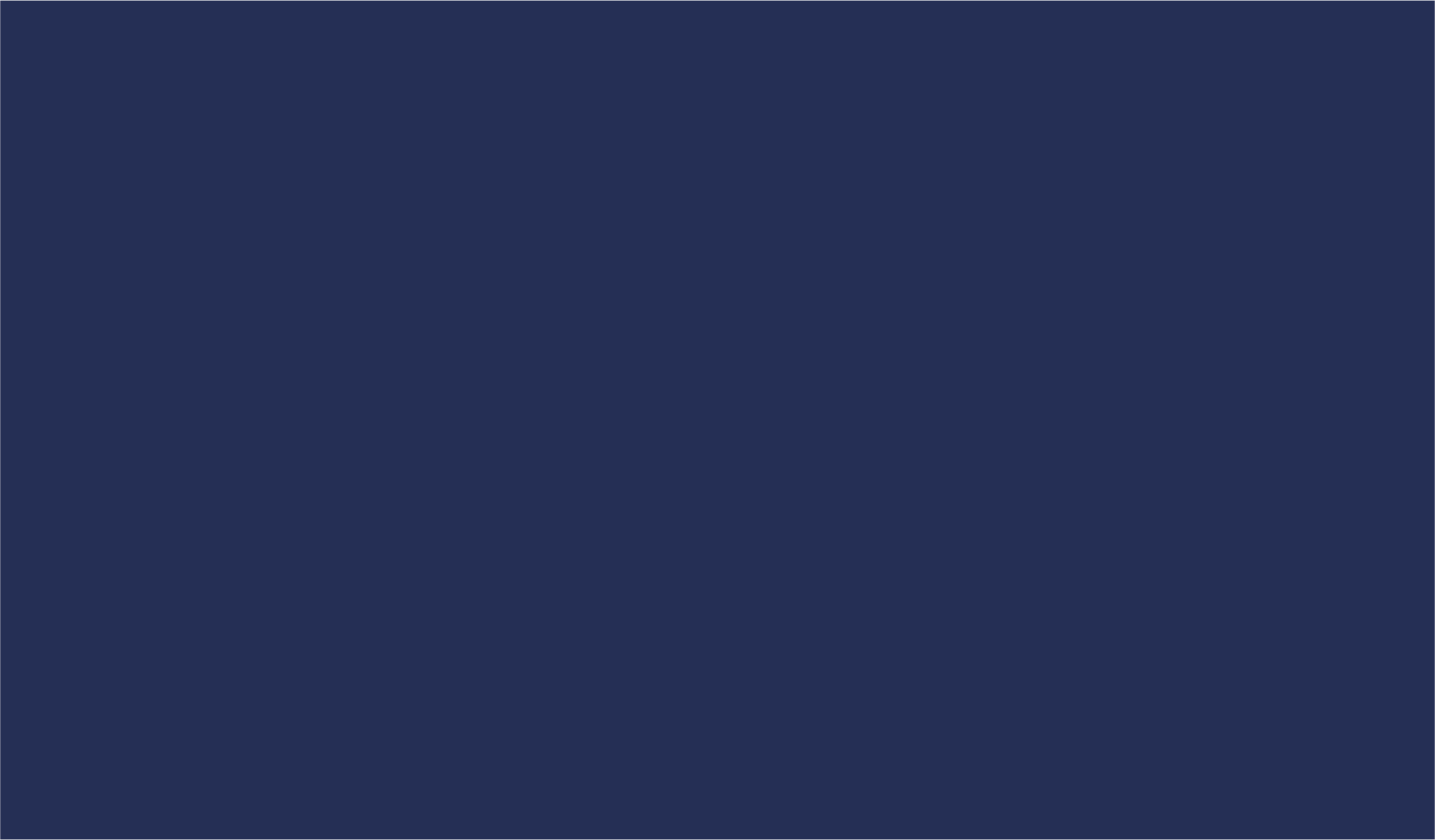 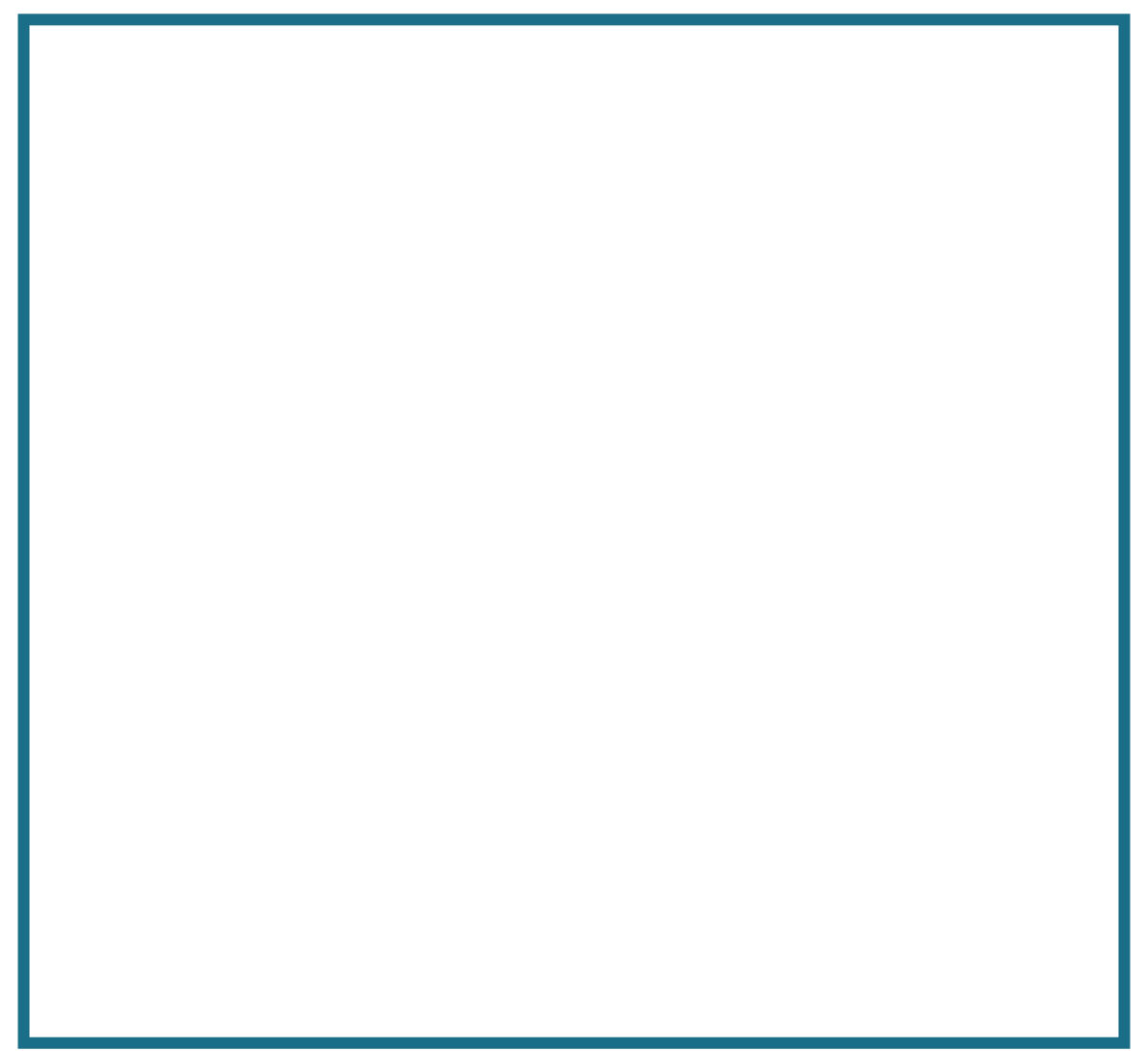 Can a 3D lab Solve these Challenges?
Cost Savings and Improve efficiency 

Improve Radiologist Satisfaction 

Improve Employee Satisfaction 

Improve Image Quality
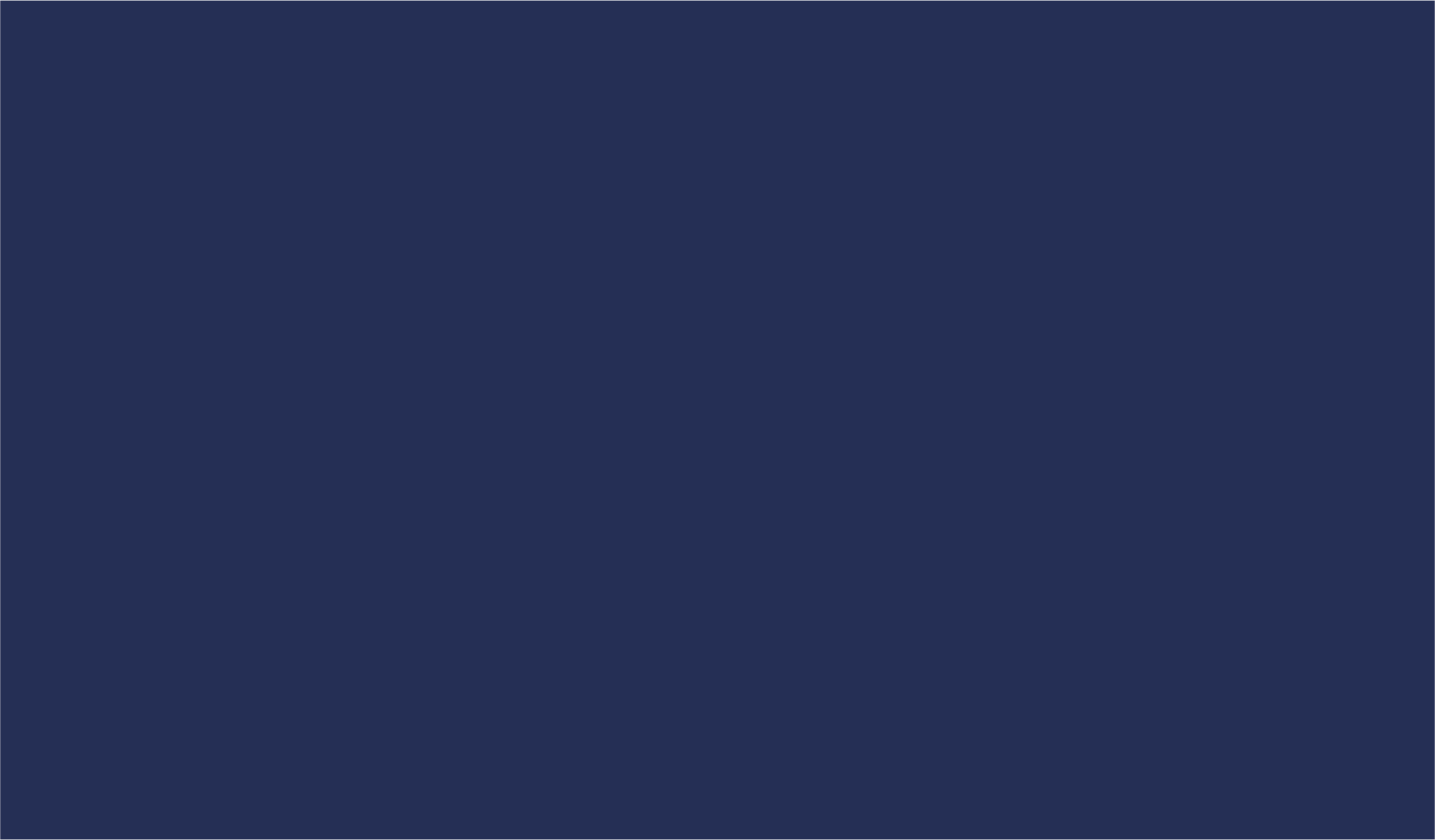 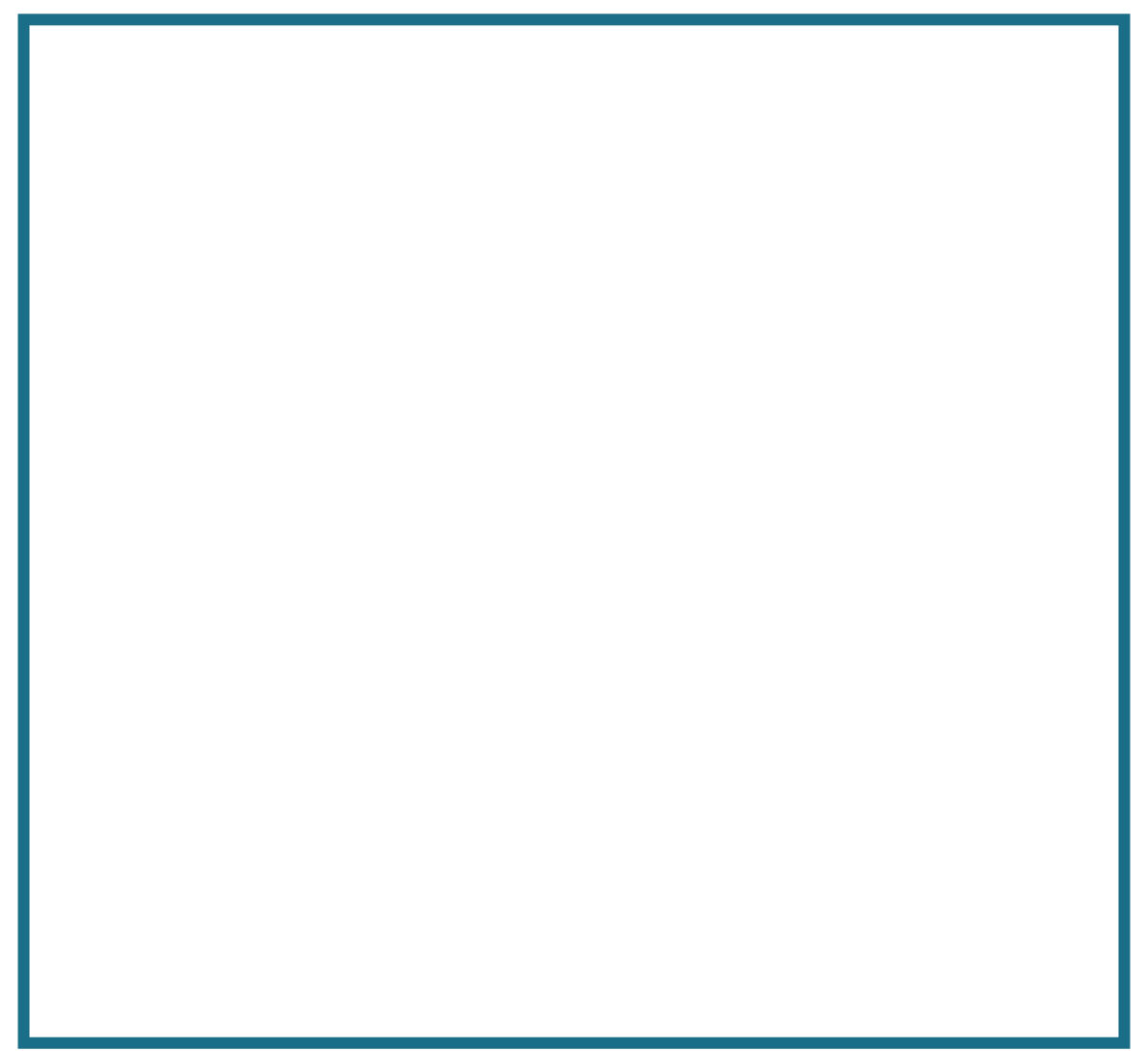 Cost Savings
Stent Planning:  Spending $72,600 per year on 3rd party stent planning plus extended turnaround times

 Potential cost savings with transitioning to a single thin client reducing the need for upgrades etc.

Ability to transition to 20 min time slots 

Increasing the potential for 8 additional appointment slots per facility
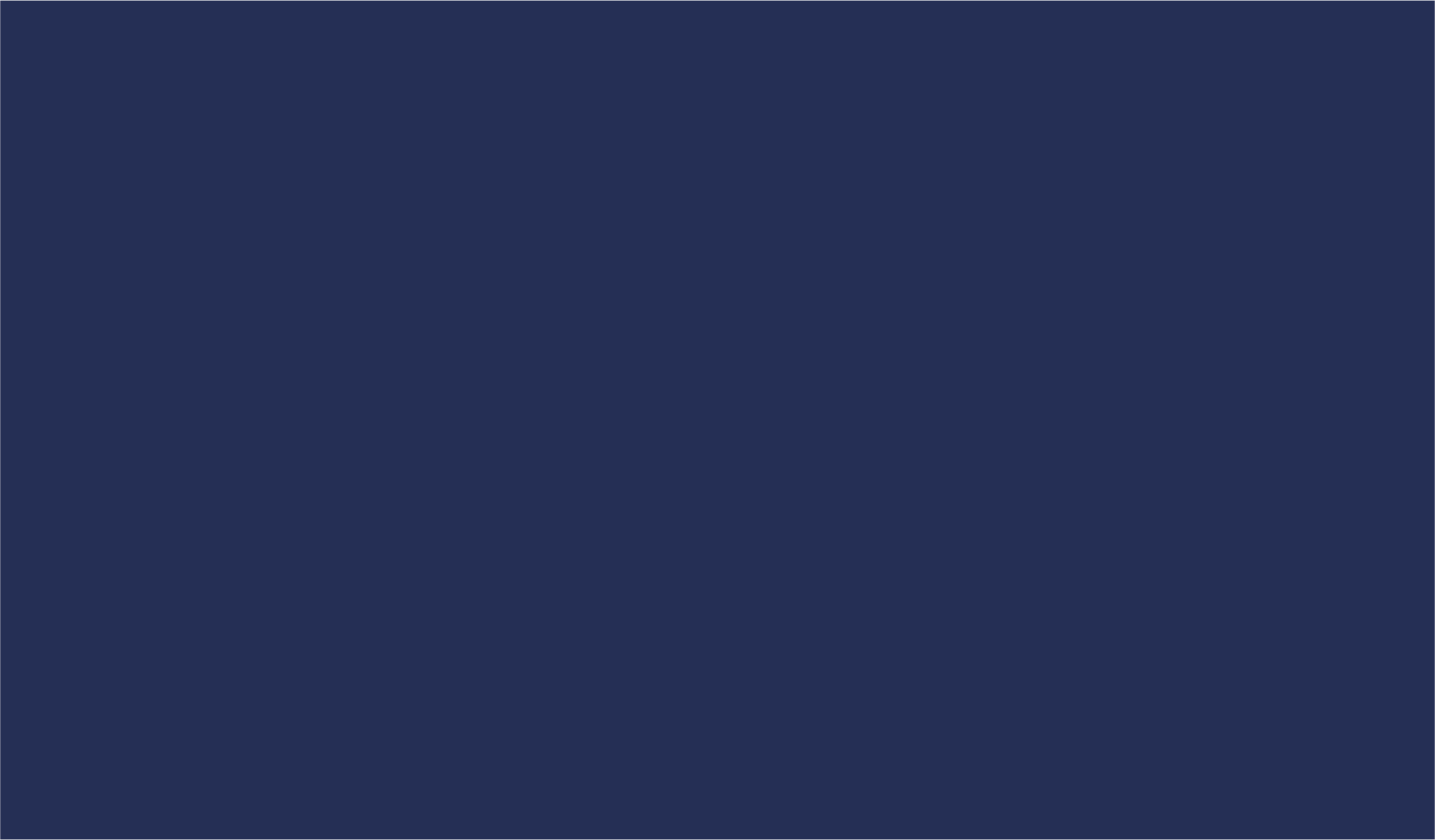 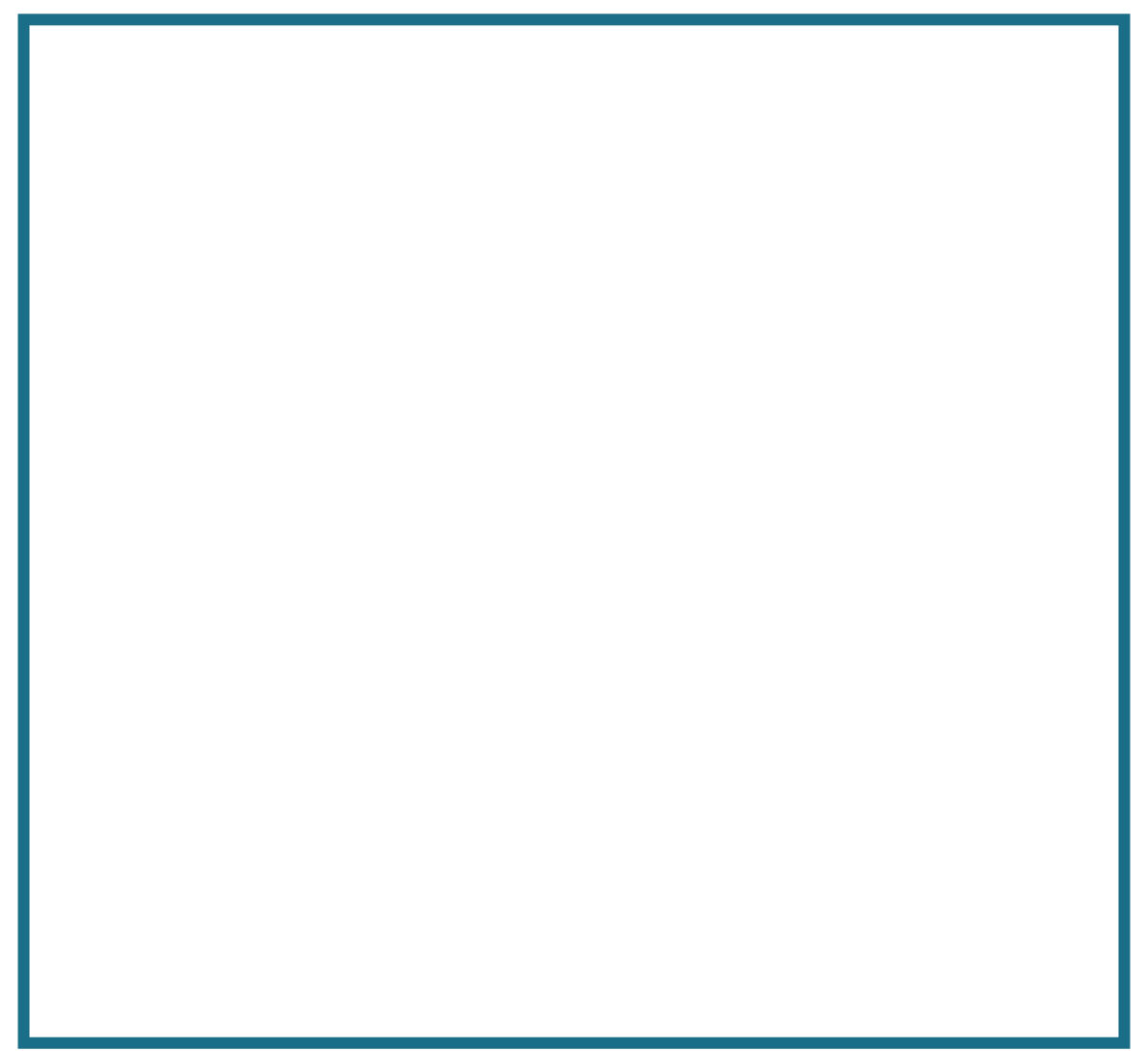 Consistency
Consistent Image quality by specialized technologist
 
Relationship building with Radiologists 

Less rework requests by radiologist 

Decreased stress/frustration for CT technologist

Frees up CT technologists to continue scanning 

Standardized image quality by transitioning to a thin client
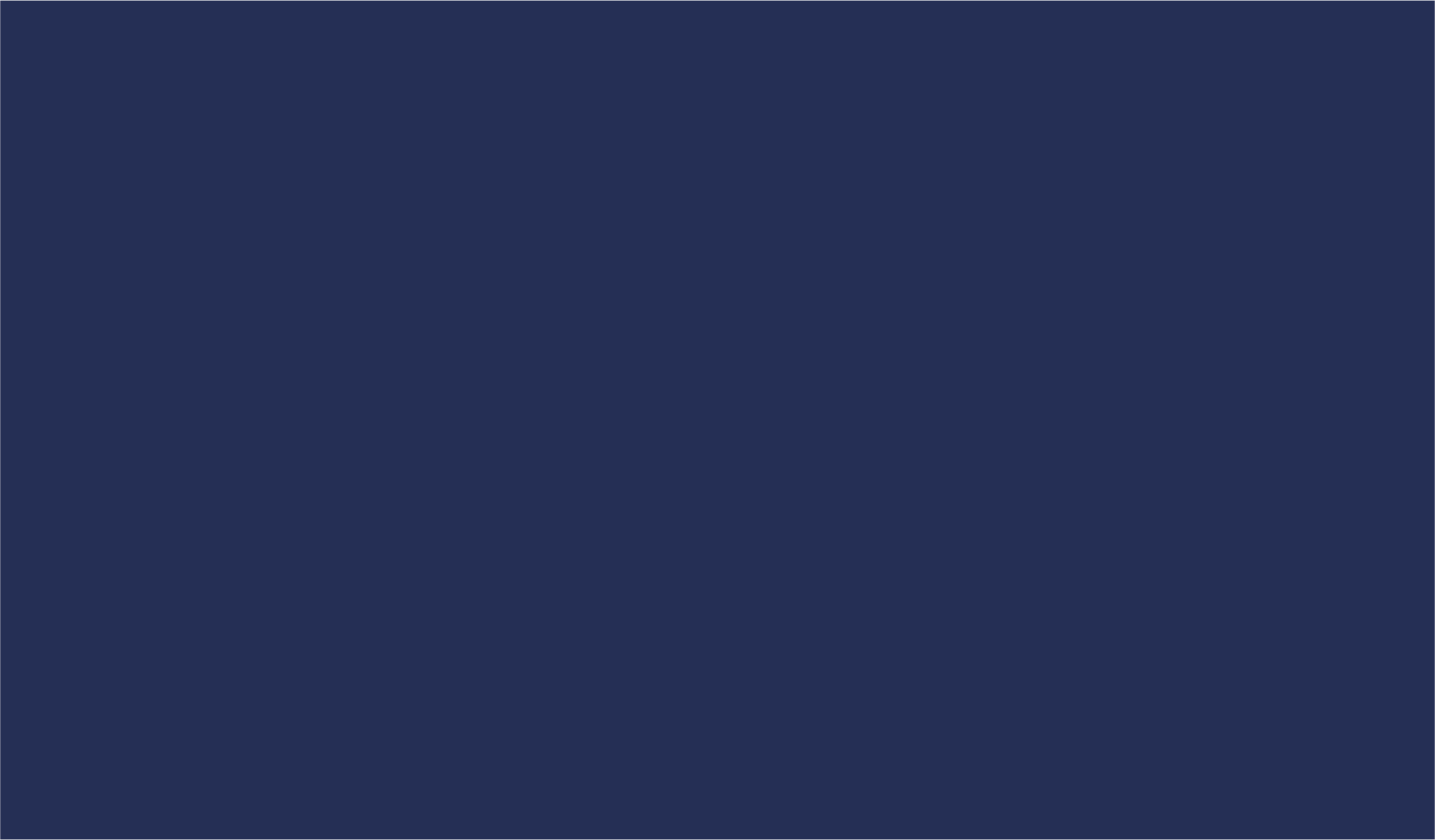 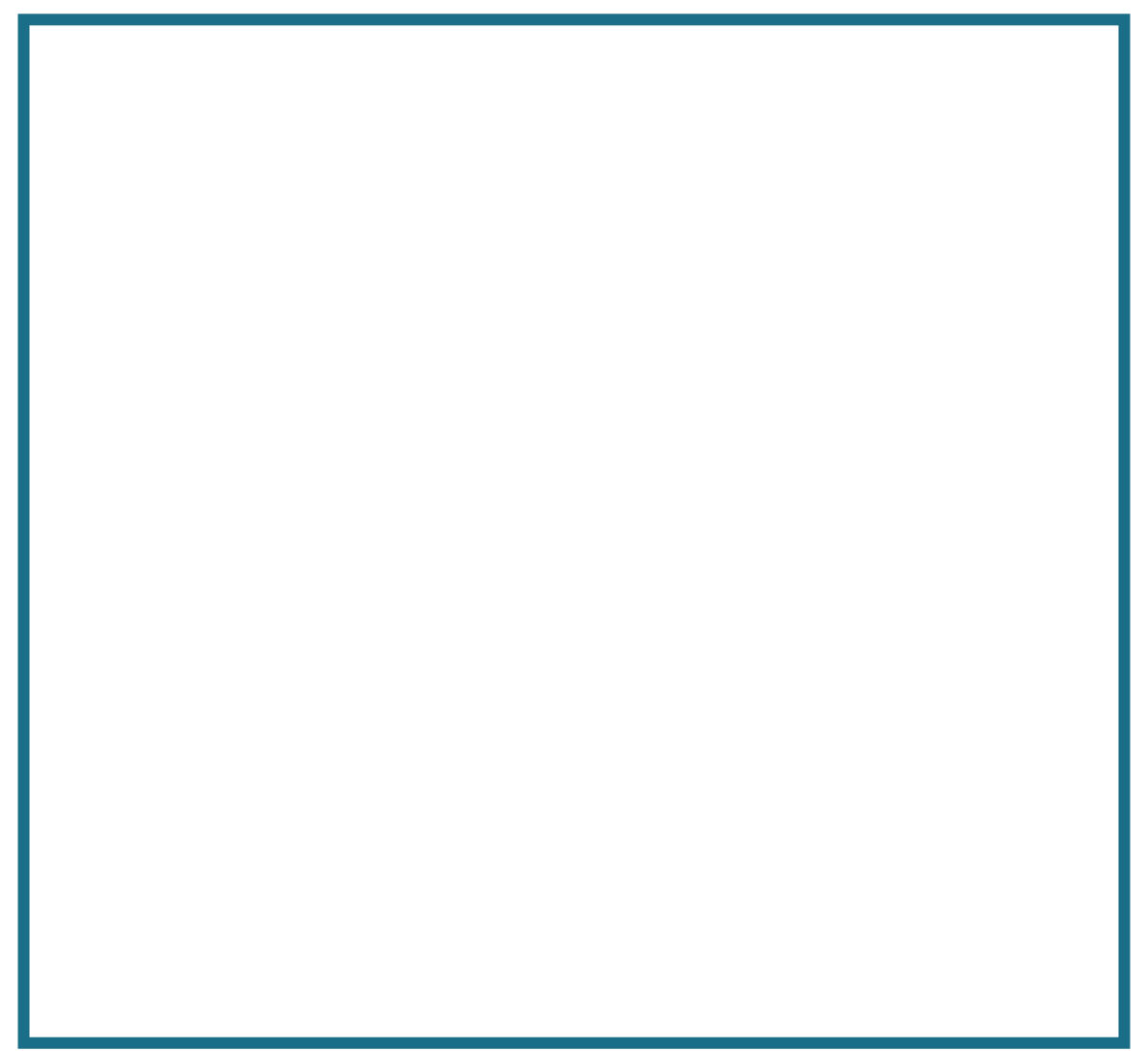 The Initial Vision
Dedicated 3D Tech to ensure quality and consistency of all exams 

Started with the CT Cardiac Program due to the complexity of these exams 

Start with 1 facility and continue to grow
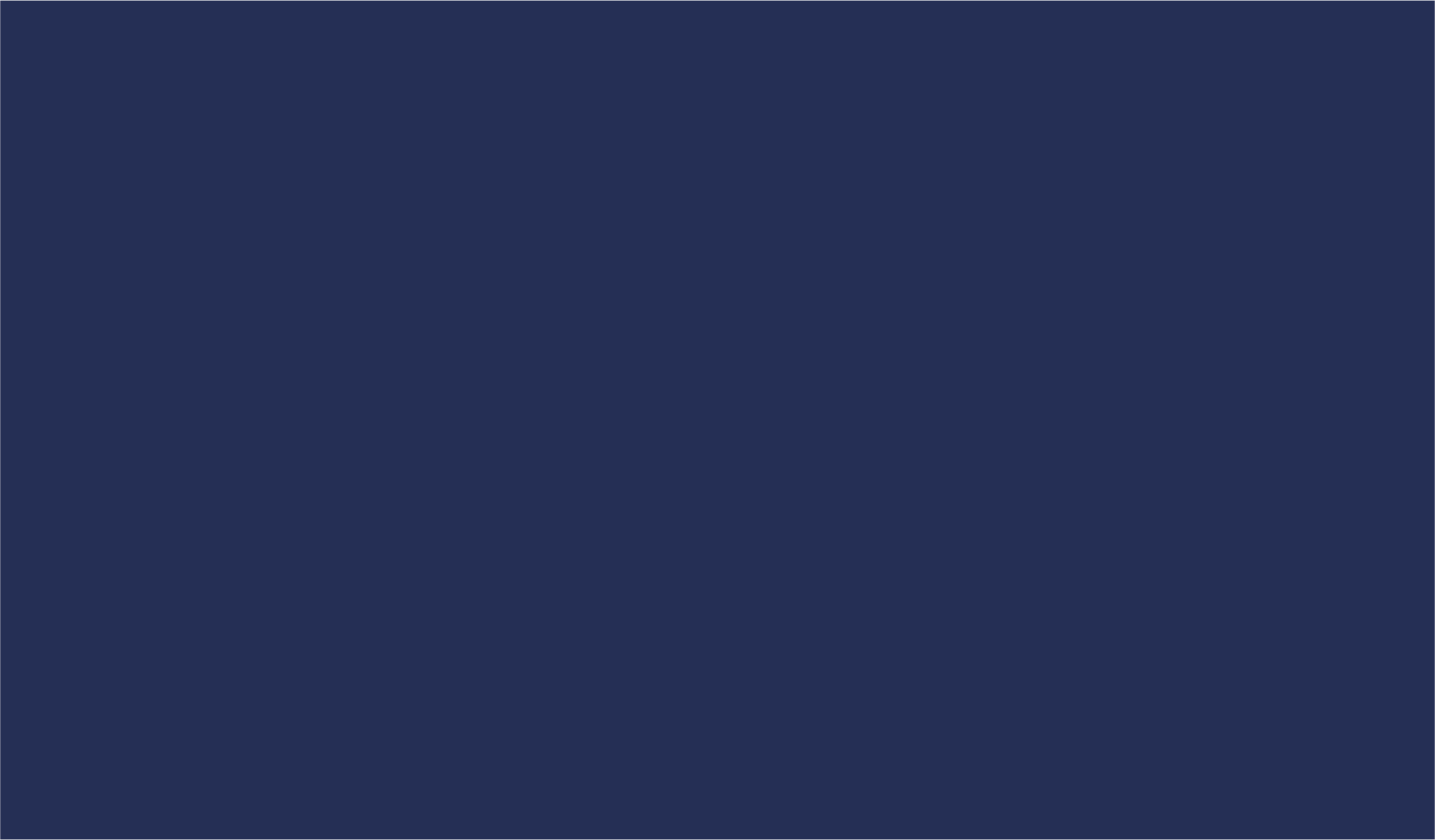 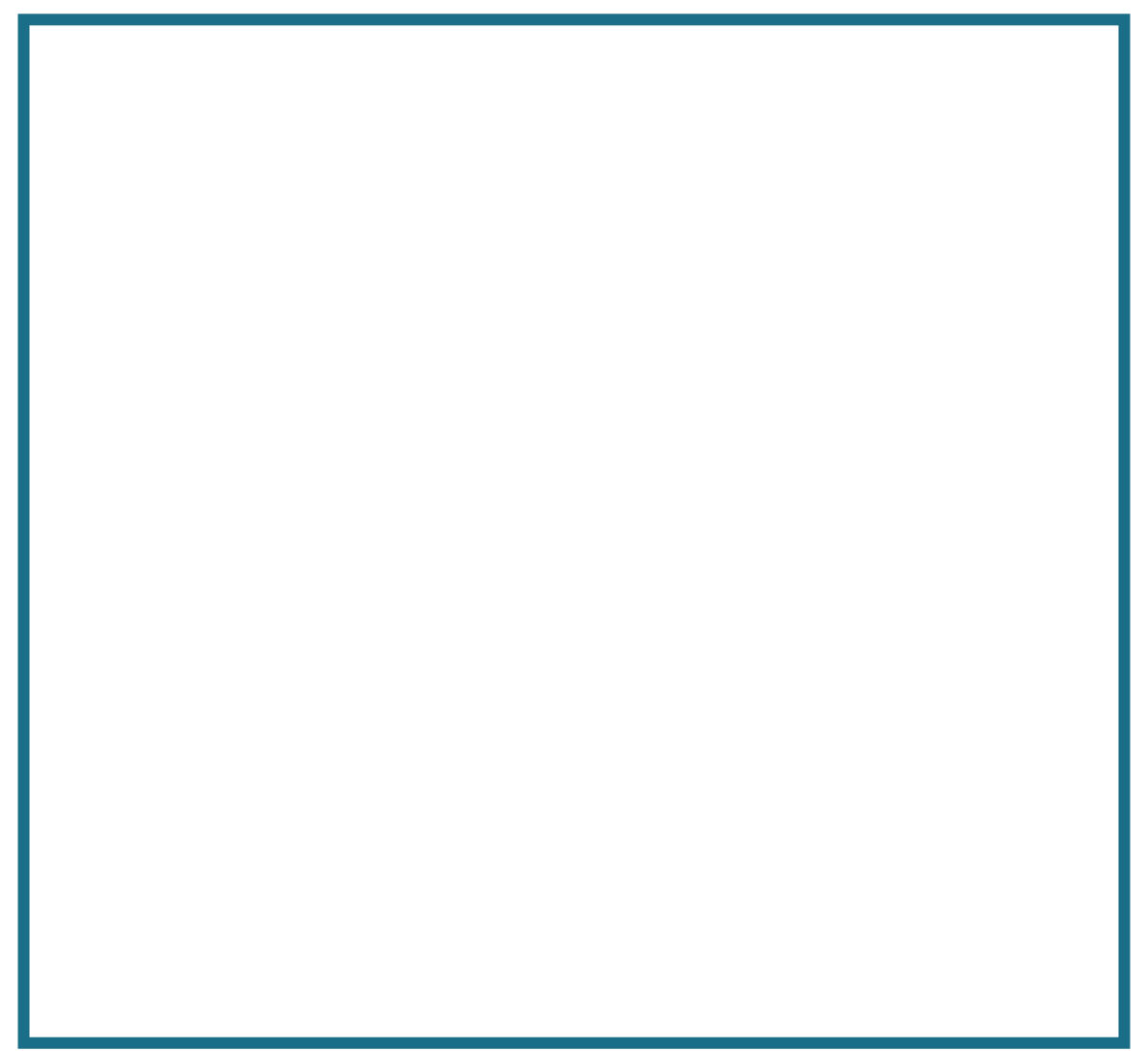 Physician Expectations
All Abdominal/Pelvic CTs for ED patients are ordered STAT
 STAT cases are priority in PACS
 Radiologists dictate using Powerscribe, voice recognition system
 Radiologists are required to self-edit all ED reports
 Final Report sent to Electronic Record
 Expectation for Radiologists to complete w/in 20 minutes
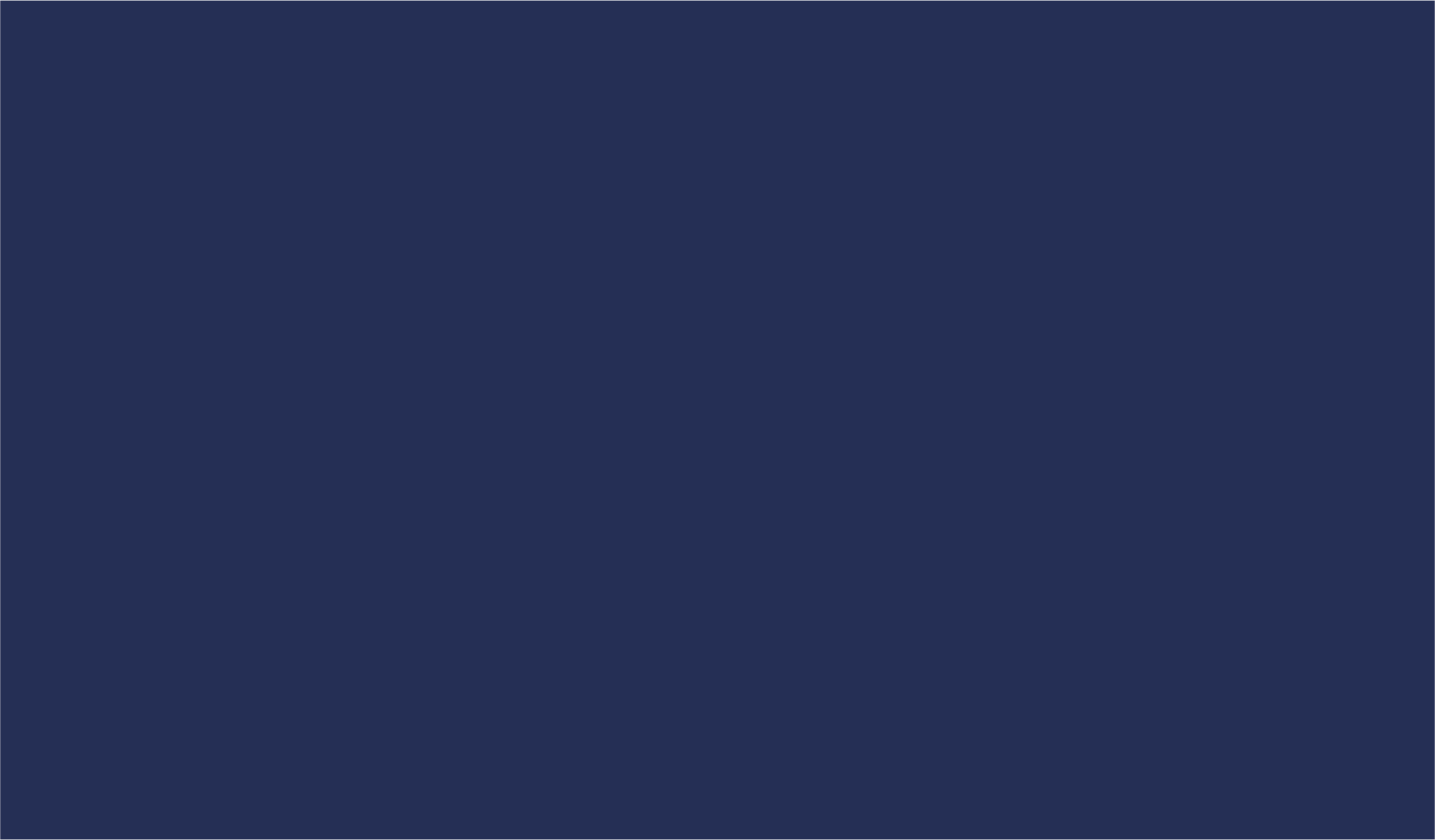 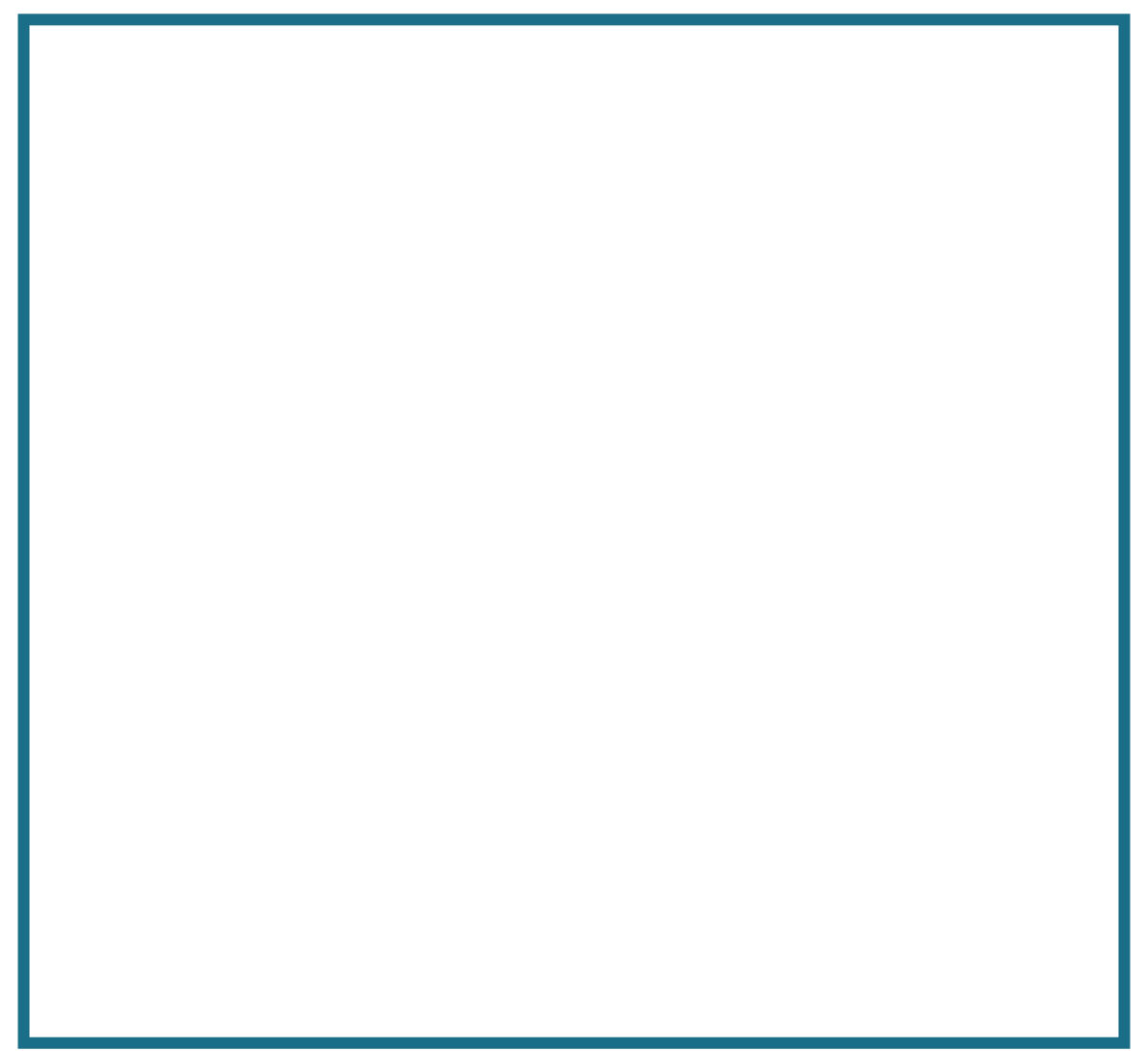 Justification Barriers to overcome
Initial capitol purchase for the Philips IntelliSpace portal or similar thin client solution 
Replaces the multiple independent workstation purchases/upgrades
FTE request for a non-revenue generating position 
Physical Space for the 3D lab
Gaining Physician/Radiologist trust to discontinue third party vendors
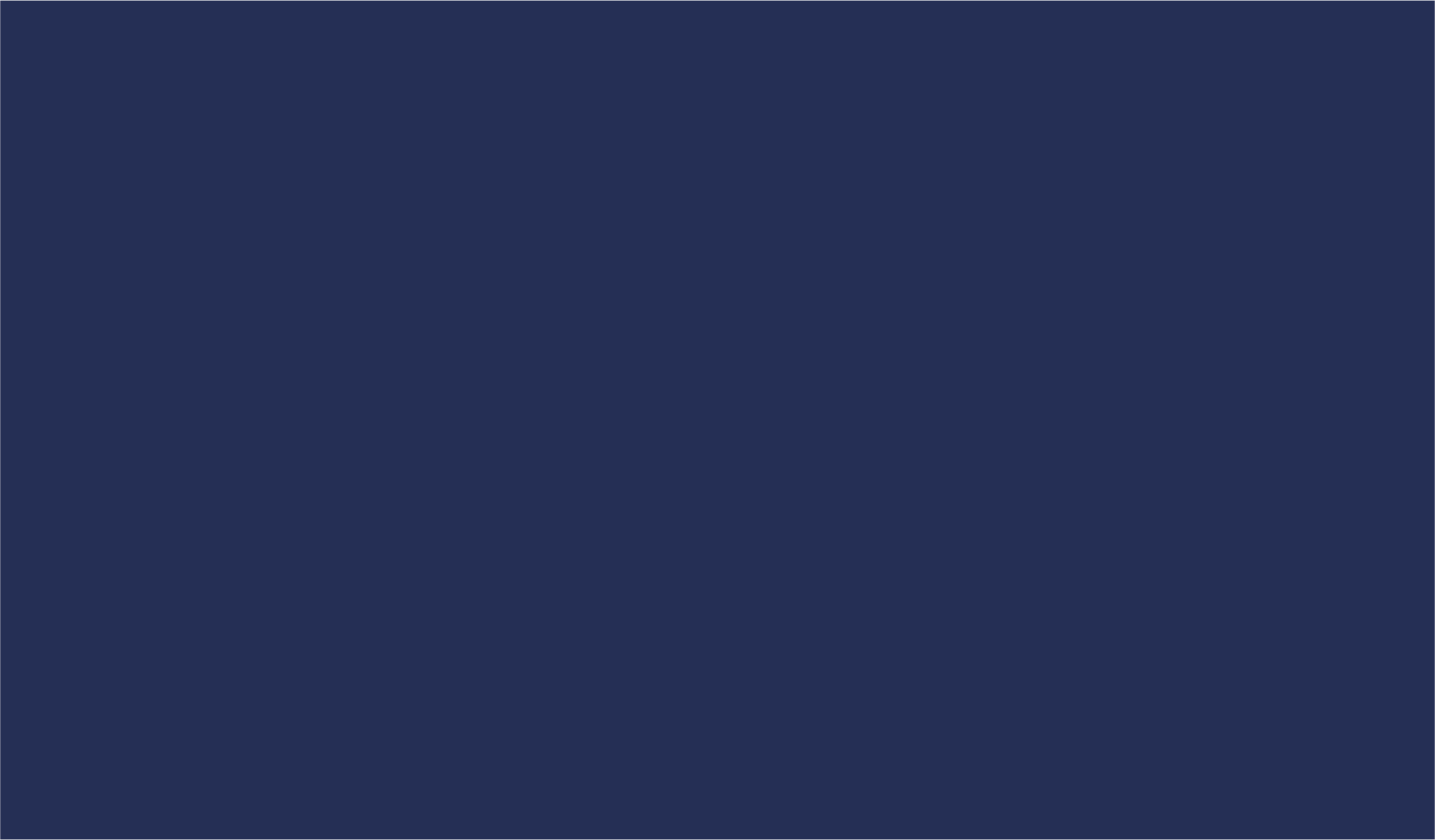 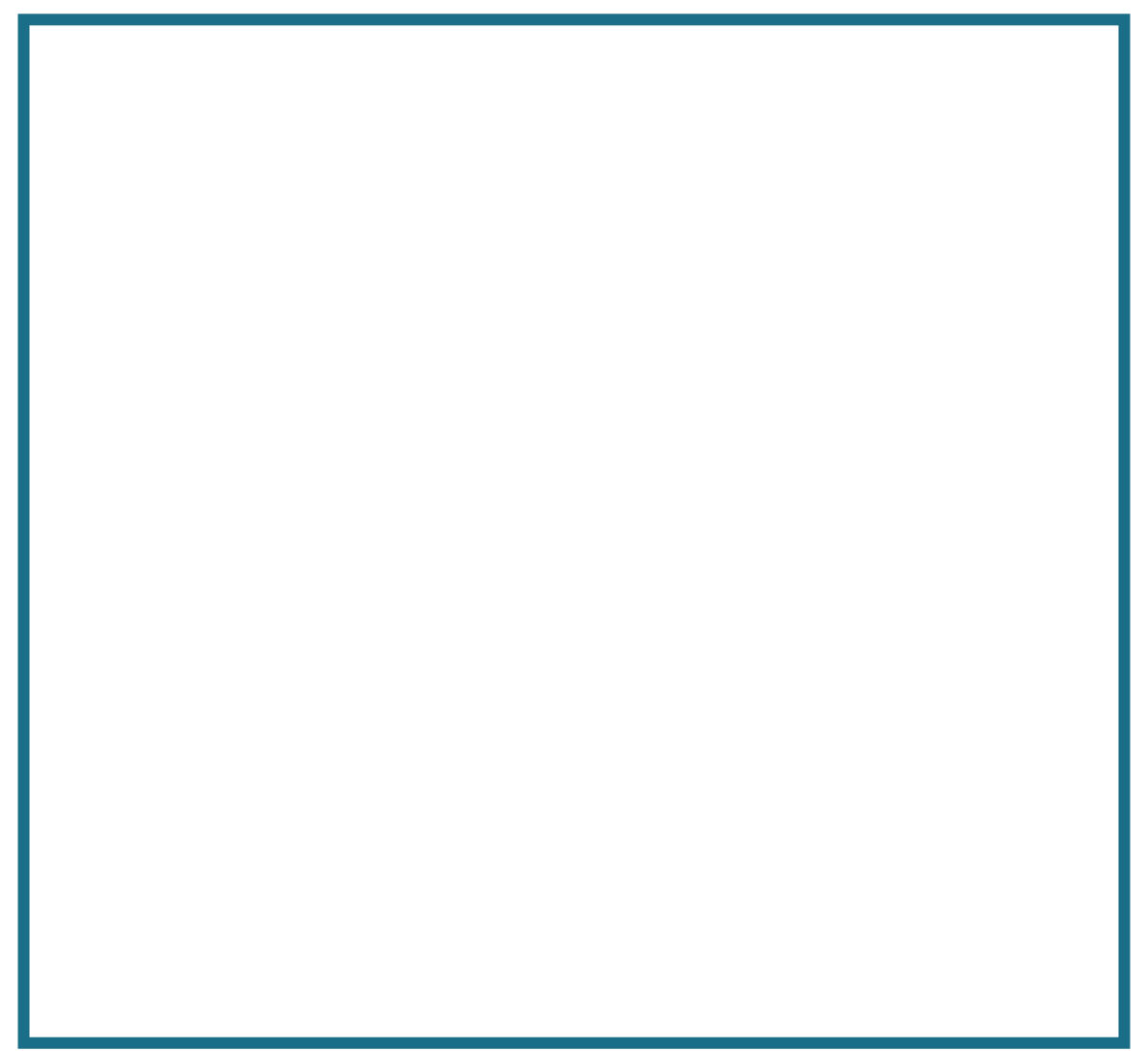 Additional Barriers learned
Who “owns” the 3D solution CES or IT 

6 Servers live in the IHT building 

Most “issues” related to the servers needing to be rebooted

Scanners all need to have VPN to servers - IT wanted CES to “own this” 

SSM Health initially placed this in the hands of our CES team in 2021 this transitioned to IT
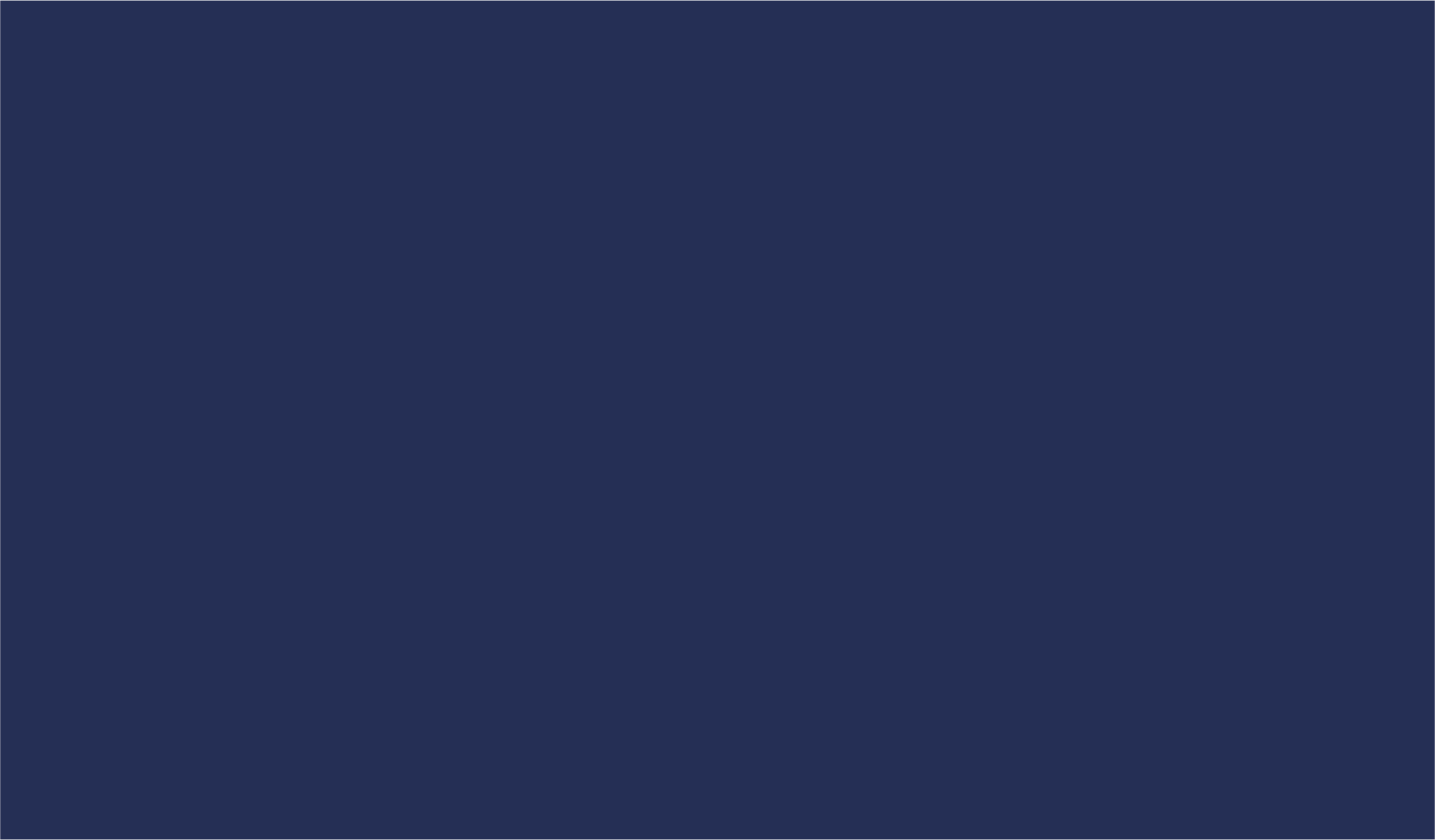 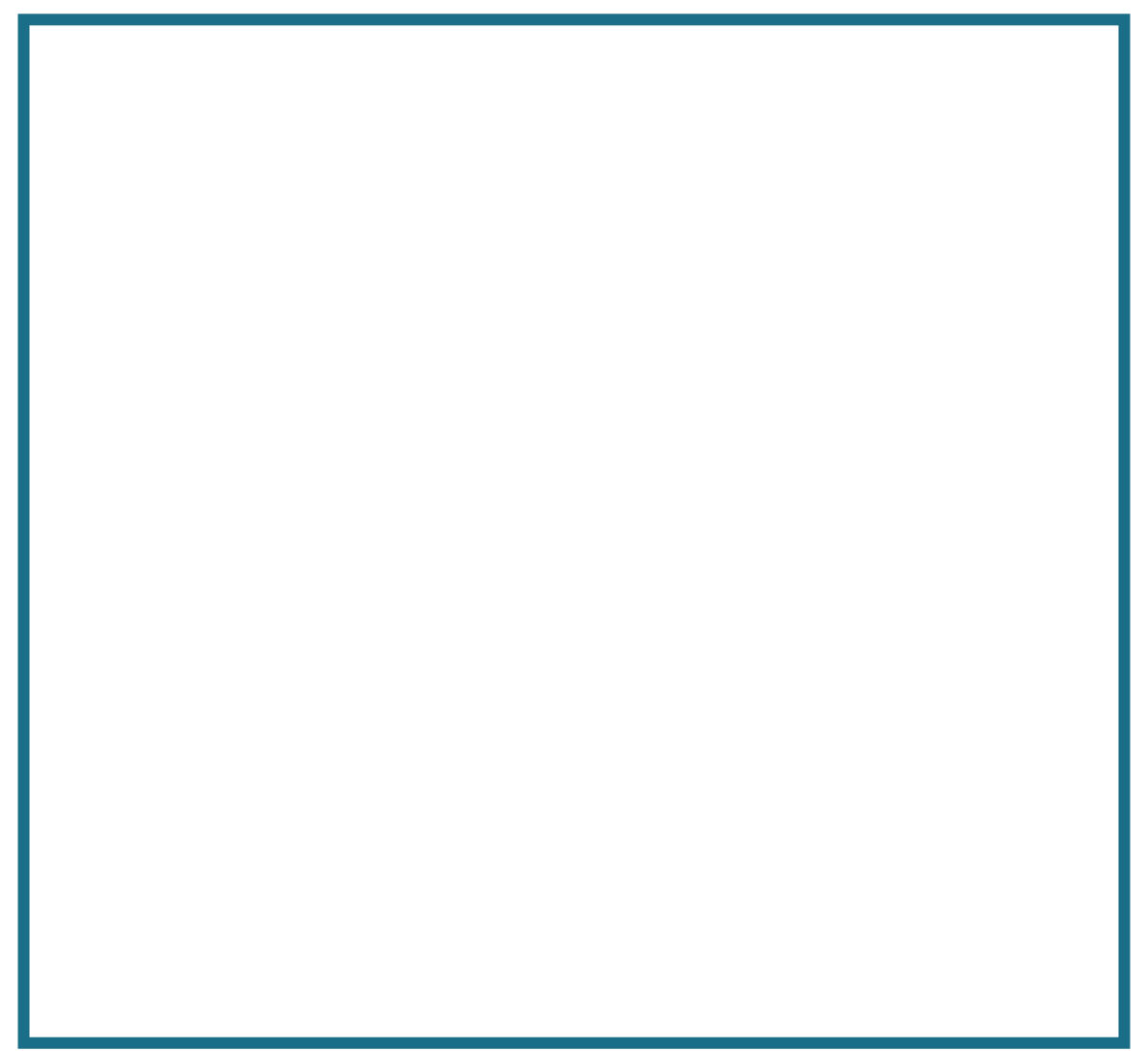 2012 The Beginning of our 3D Lab
1 Technologist working Day Shift Only

Averages 110 exams per month 

Only performing 9 different studies 

CTP 
CTA Head/Neck 
Run Offs
AAA
Dissections
Cardiac CTA 
Urograms 
Facial Reconstruction 
MSK
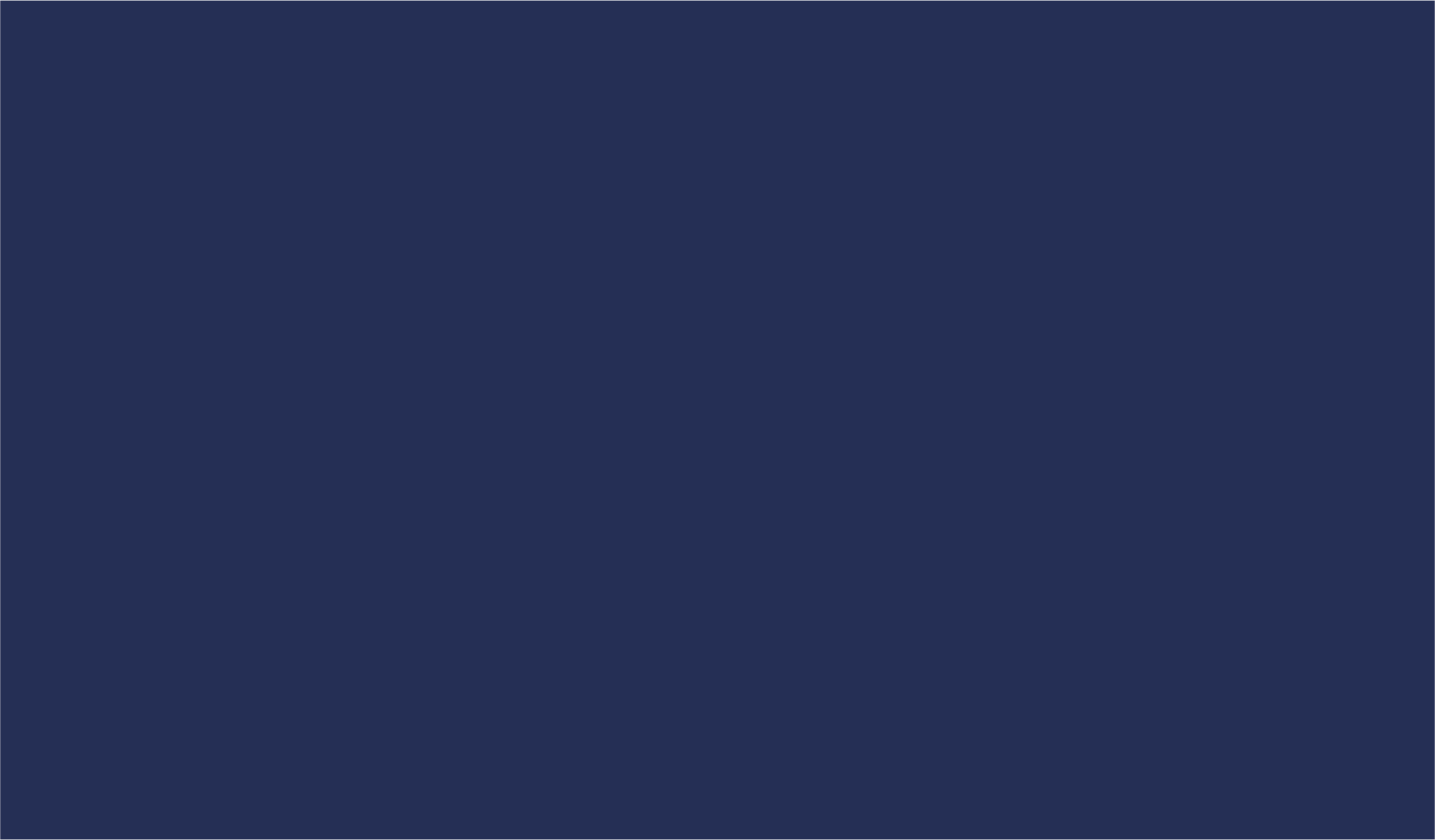 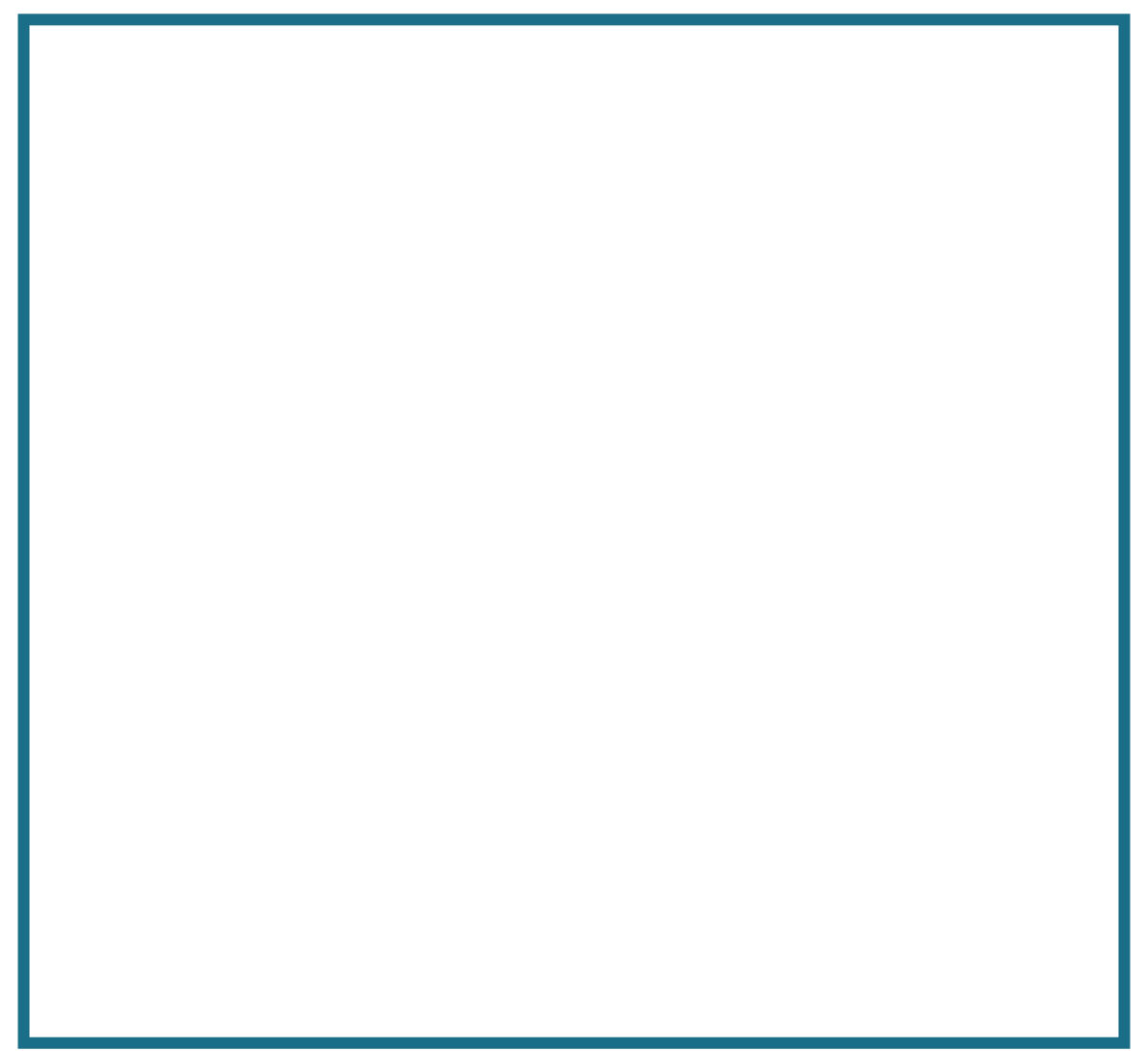 The Actual Process
3D Lab physically located at SSM Heath St. Joseph Hospital 

CT technologist places the study in a 3D lab “folder” in PACS

CT Tech ends exam in EHR 

Upon completion of the post processing 3D lab technologist verifies exam for Radiologists read 

3D lab tech bookmarks exam allowing Radiologist the ability to adjust if needed
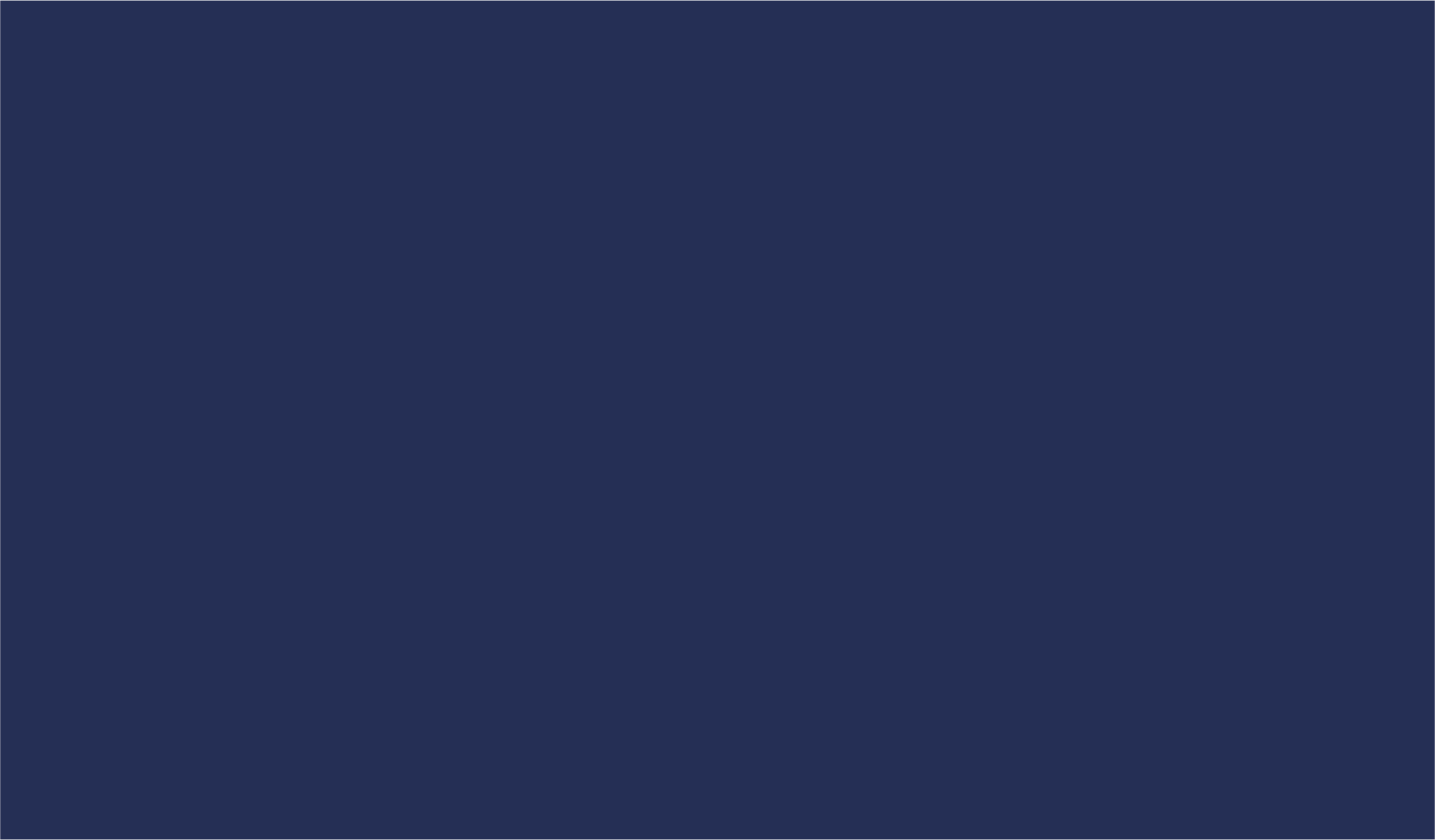 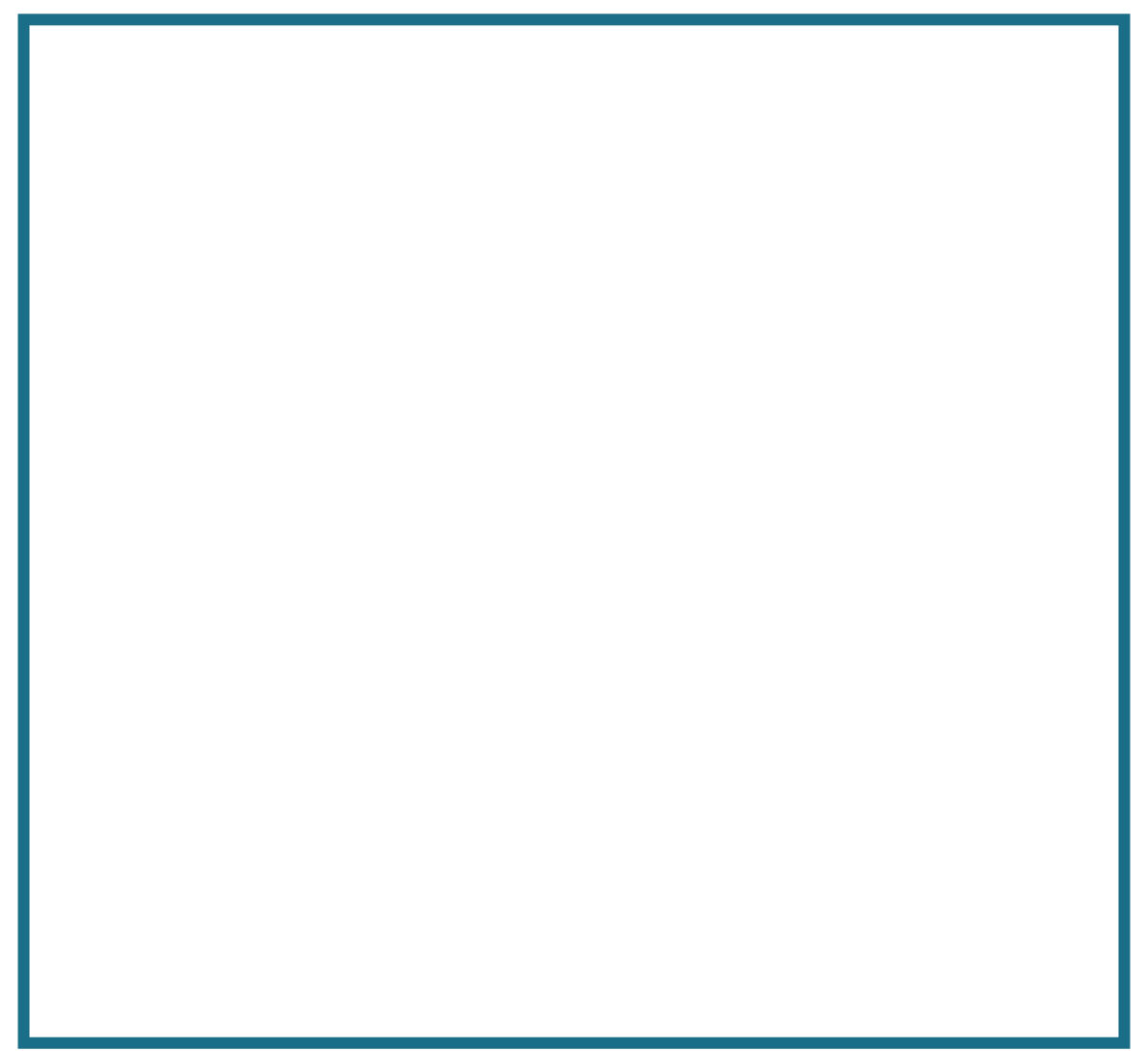 2013 We Need Another Tech!
2 Technologist working staggered day shift (0630-1700)
 
Averaging 390 exams per month 

Added applications 
Stent Planning (after 6 months validation process) 
Virtual Colon 
TAVR
MR Applications
PET
Nuclear Medicine 
Ablations
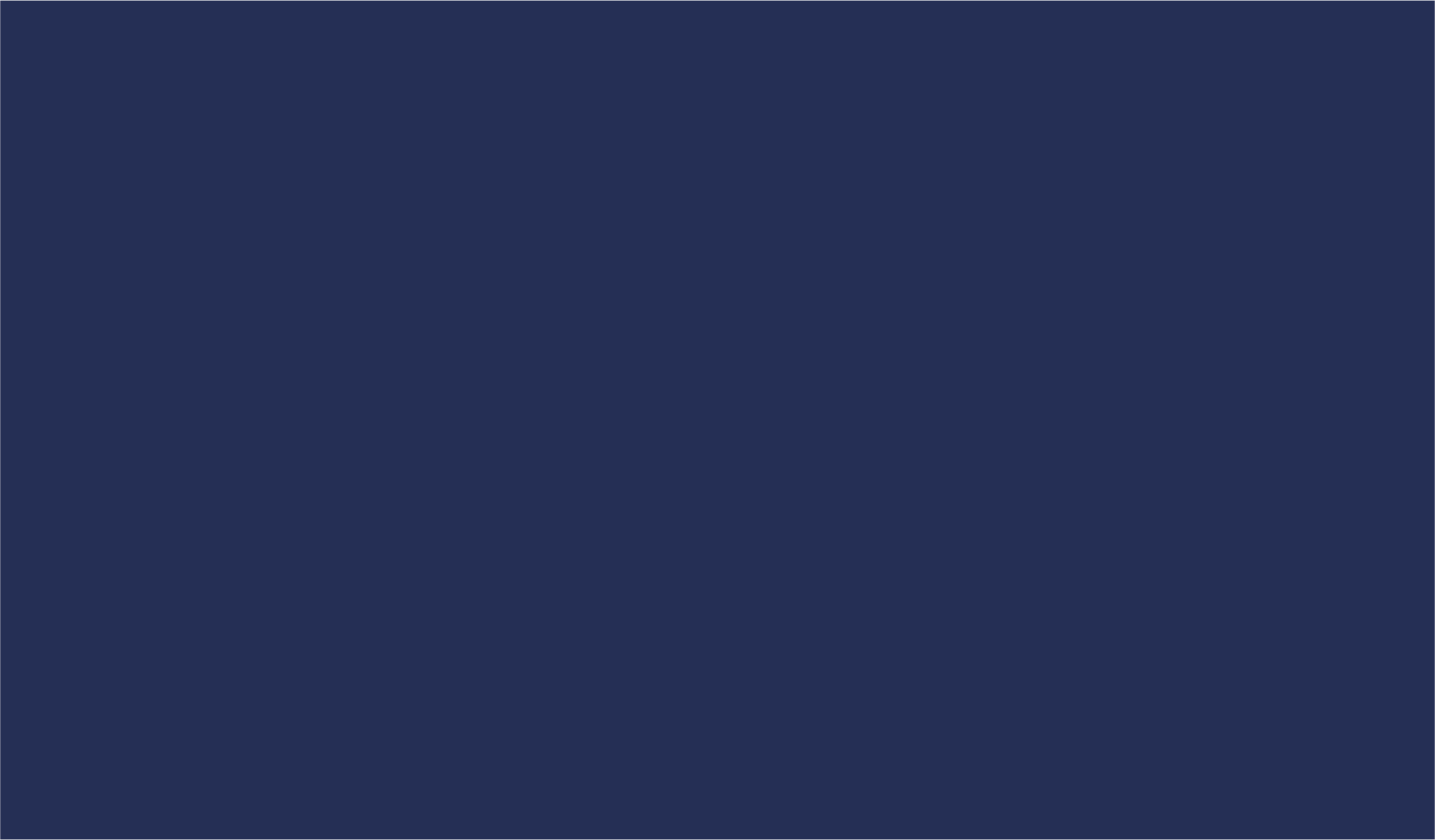 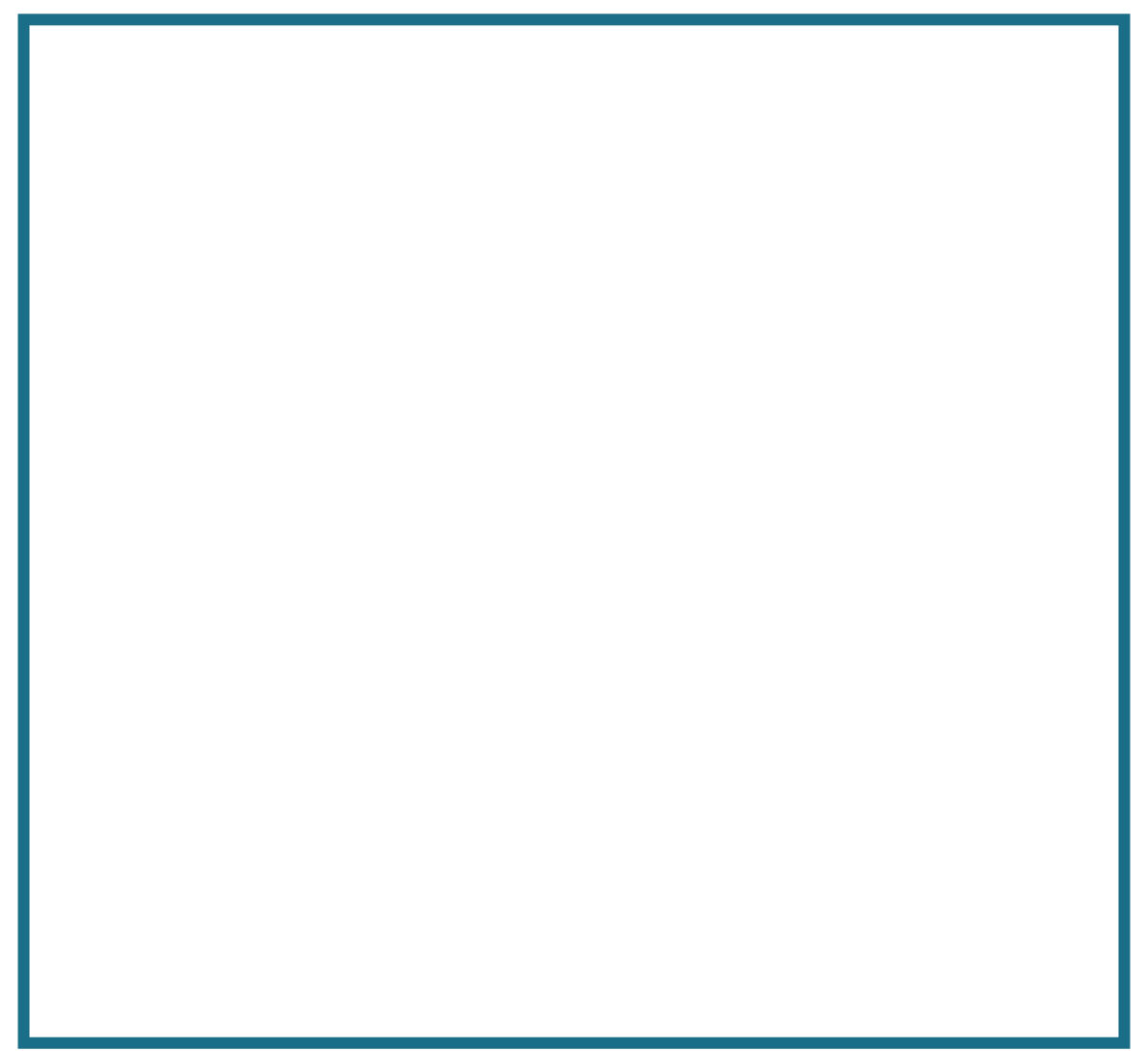 Continued Growth
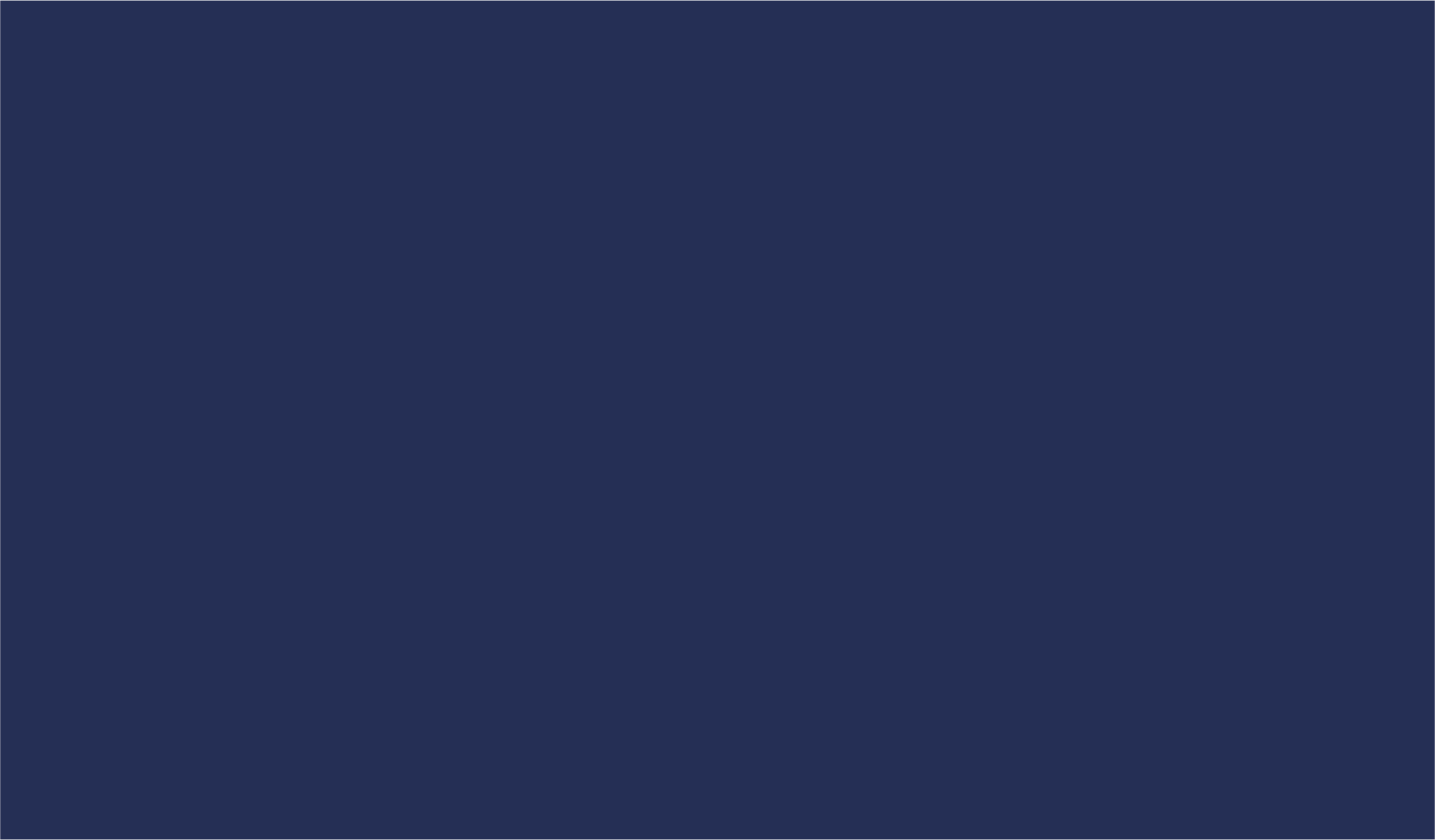 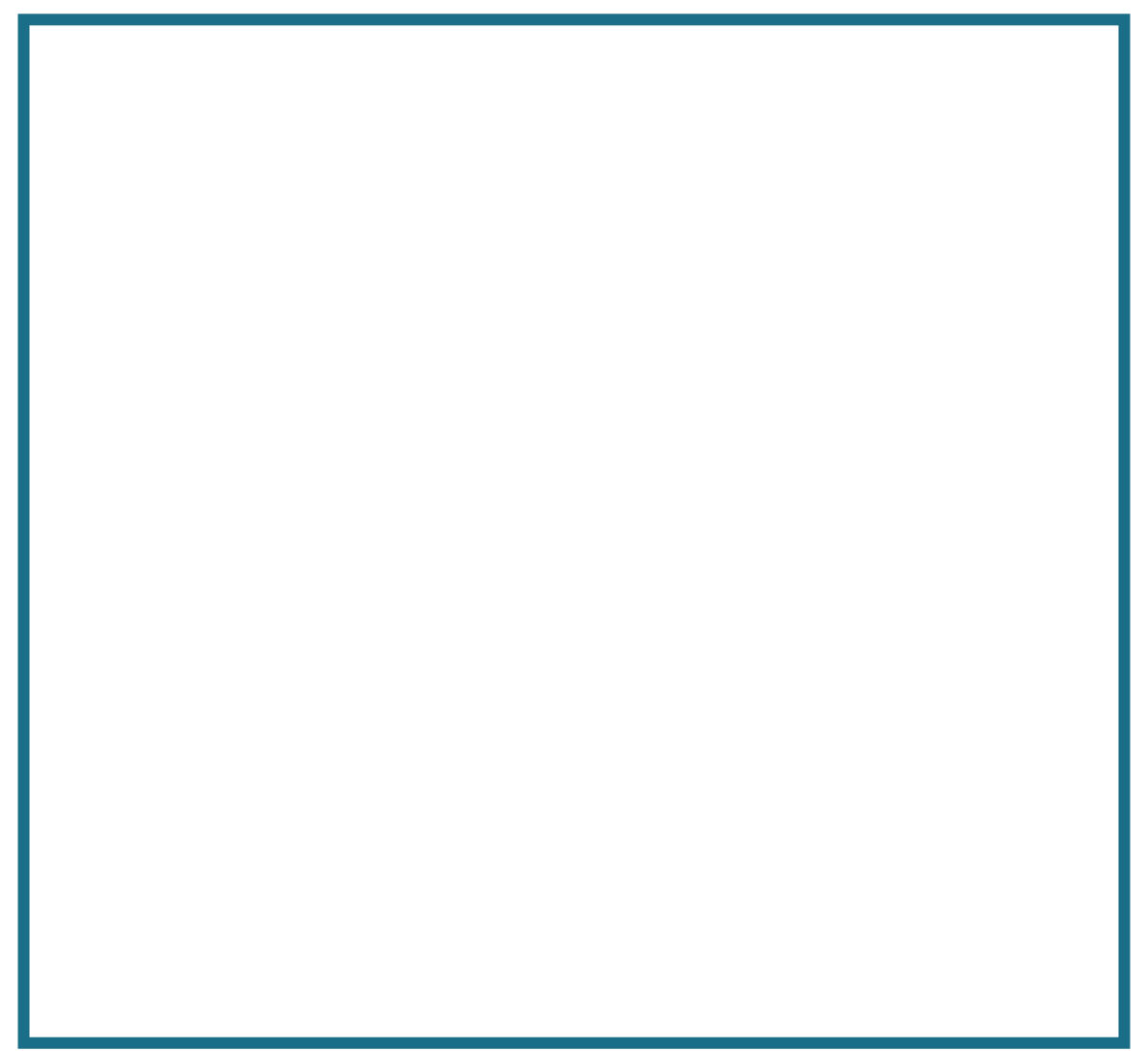 2017 We need a 3rd tech!
Tracked exams left at the end of the day

Averaged 7 exams held over each day
 
Purchased additional applications to grow volume 
 
Physician Support – 3D lab are the Radiologists trainers
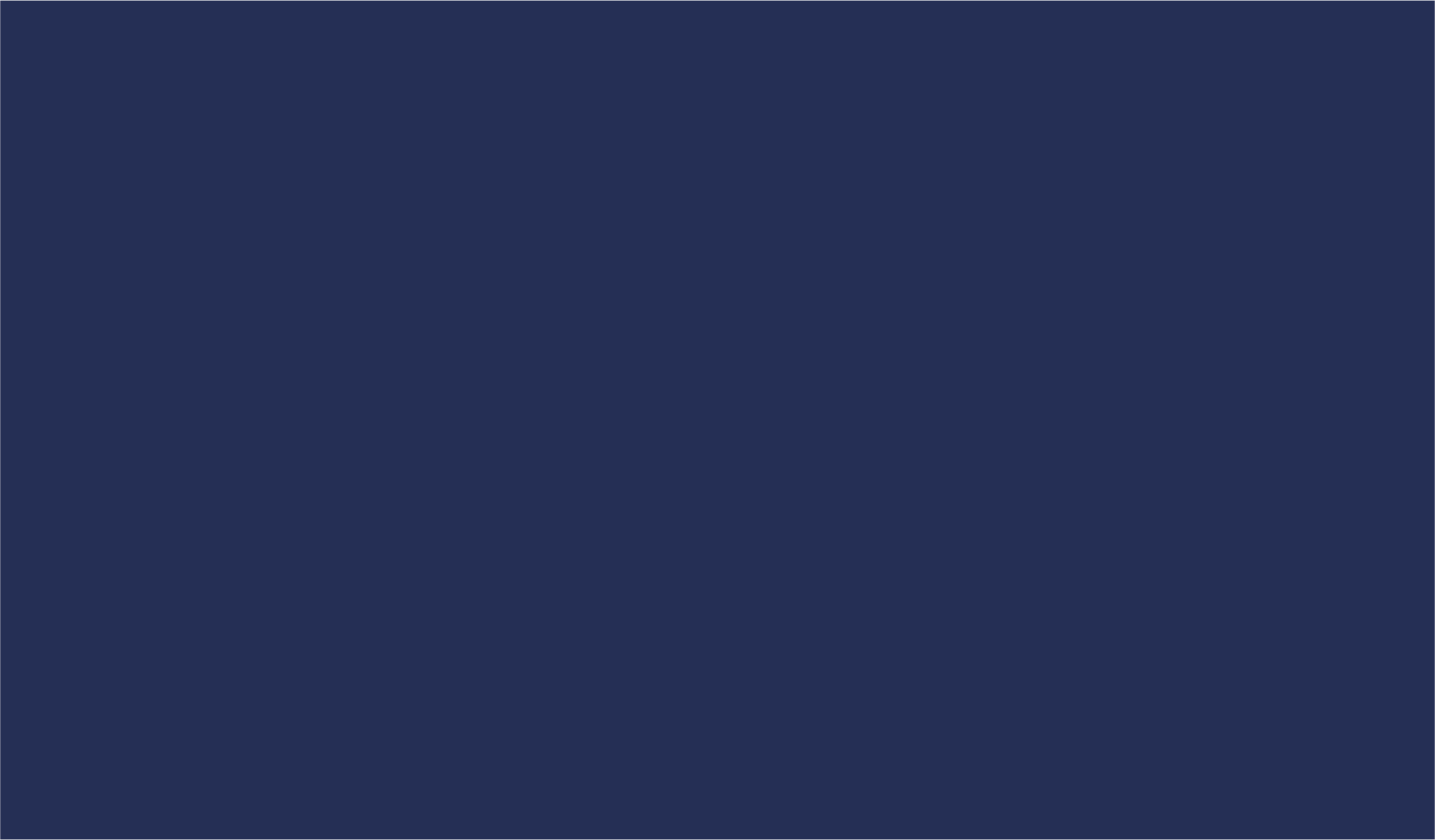 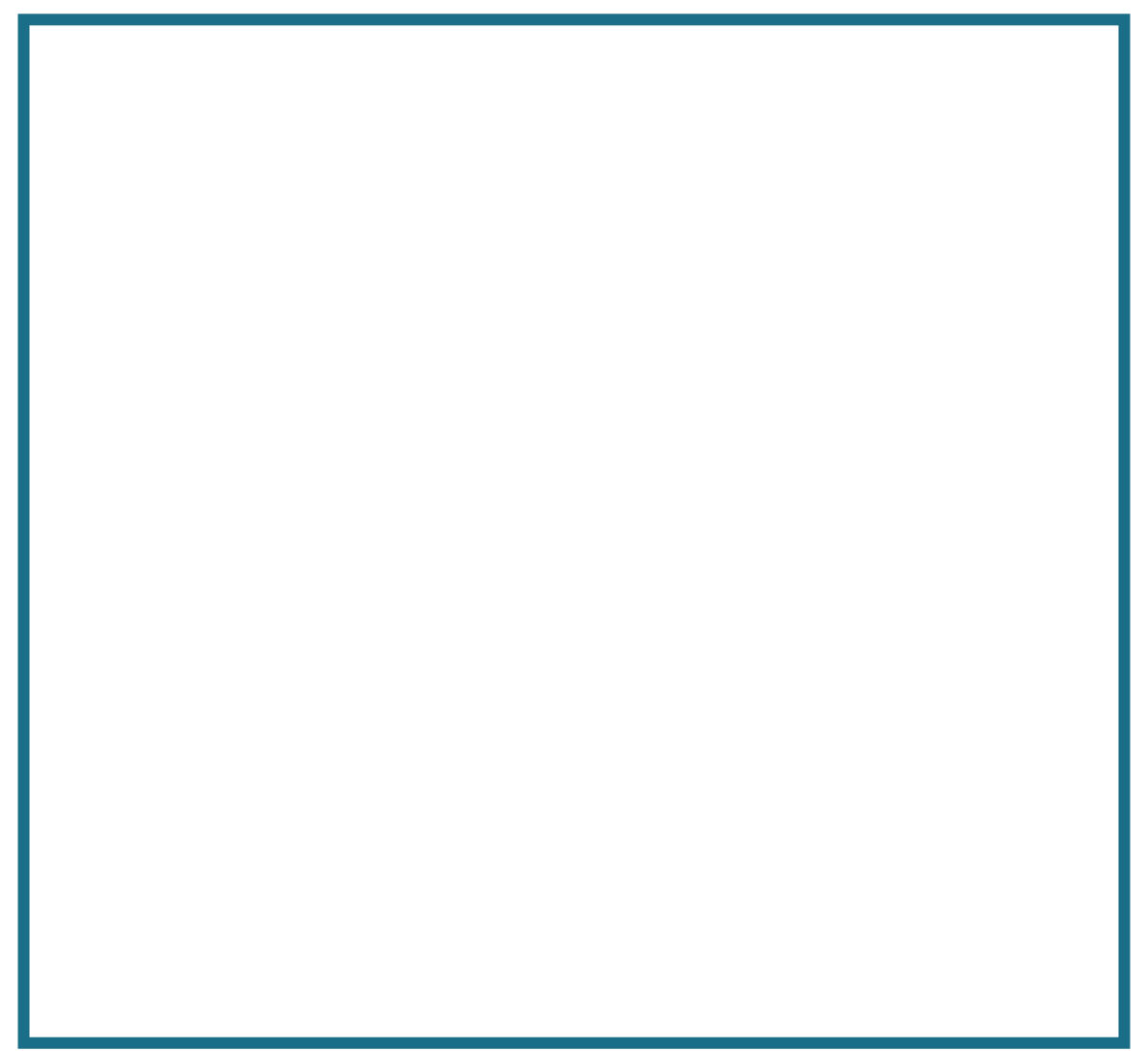 Added Applications for the Lab
Cardiology
Neurology
Oncology
Vascular
Multi Modality Viewer (MMV)
Multi Modality Viewer (MMV)
Multi Modality Viewer (MMV)
XA Vascular Processing – DSA (in MMV)
CT Bone Mineral Analysis (BMA)
Multi Modality Viewer (MMV)
MR Smart Display Protocols
(in MMV)
iXR Viewing
(in MMV)
Collaboration Viewer(7)
XA Vascular Processing – DSA (in MMV)
US Viewing
(in MMV)
Multi Modality Advanced Vessel Analysis (AVA) Stenosis
XA Vascular Processing – DSA (in MMV)
CT Acute MultiFunctional Review (AMFR)
CT Lung Nodule Assessment (CAD)(5)
Multi Modality Viewer (MMV)
XA Vascular Processing – DSA (in MMV)
CT Comprehensive Cardiac Analysis (CCA)
CT Cardiac Viewing
XA Vascular Processing – DSA (in MMV)
iXR Viewing
(in MMV)
US Viewing
(in MMV)
CT Cardiac Plaque Assessment
CT-MI
Fusion
CT COPD
DXR Viewing
(in MMV)
MR Cartilage Assessment
CT Virtual Colonoscopy
Multi Modality Tumor Tracking (MMTT)
MR MobiView
MR Perfusion Diffusion Mismatch
CT Brain Perfusion
MR Subtraction
MR Cartilage Assessment
CT Body Perfusion
Multi Modality Advanced Vessel Analysis (AVA)
US Q-App Microvascular Imaging (MVI)
CT Calcium Scoring
CT TAVI
Planning
CT EP
Planning
CT Acute MultiFunctional and (AMFR)Review
US Q-App Intima Media Thickness (IMT)
CT Myocardial Defect Assessment
CT Dynamic Myocardial Perfusion (DMP)
CT Dental Planning
MR Echo Accumulation
Multi Modality Tumor qEASL (MMTT qEASL)(9)
CT Cardiac Viewer
MR T2*
(Neuro) Perfusion
MR MobiView
US Viewing
(in MMV)
US Q-App General Imaging 3D Quantification (GI 3DQ)
US Q-App Vascular Plaque Quantification (VPQ)
MR Cardiac Temporal Enhancement
MR Cardiac Functional Analysis
MR Cardiac Viewing
MR QFlow
MR Spatial Enhancement
MR Cardiac Whole Heart
CT Bone Mineral Analysis (BMA)
CT Cardiac Viewer
NM Review
CT Liver
Analysis
CT Lung
Nodule Assessment (LNA)
MR T1 Perfusion
NM EQuAL(6)
MR Permeability
MR IViewBOLD
MR Echo Accumulation
NM Astonish Reconstruction
MR Cardiac Analysis
MR QFlow
Orthopedics
Cedar-Sinai Cardiac Suite 2015(1)
Corridor4DM(3) 2015
CT Pulmonary Artery Analysis(3) (PAA)
NM JETPack Application Suite
CT Body Perfusion
MR Permeability
MR Diffusion
MR FiberTrak
US Q-App General Imaging 3D Quantification (GI 3DQ)
Emory Cardiac Toolbox 4.1(2)
MR Cardiac Quantitative Mapping
US Q-App Elastography Analysis (EQ)(8)
NM Processing Application Suite
US Q-App Region of Interest
(ROI)
NM Review
NMNeuroQ 3.7(6)
MR SpectroView
US Q-App General Imaging 3D Quantification (GI 3DQ)
MR SpectroView
NM NeuroQ Amyloid(6)
CT Acute MultiFunctional Review (AMFR)
US Q-App Microvascular Imaging (MVI)
CT
US
NM
MR
Multi-modality
Enhanced
New
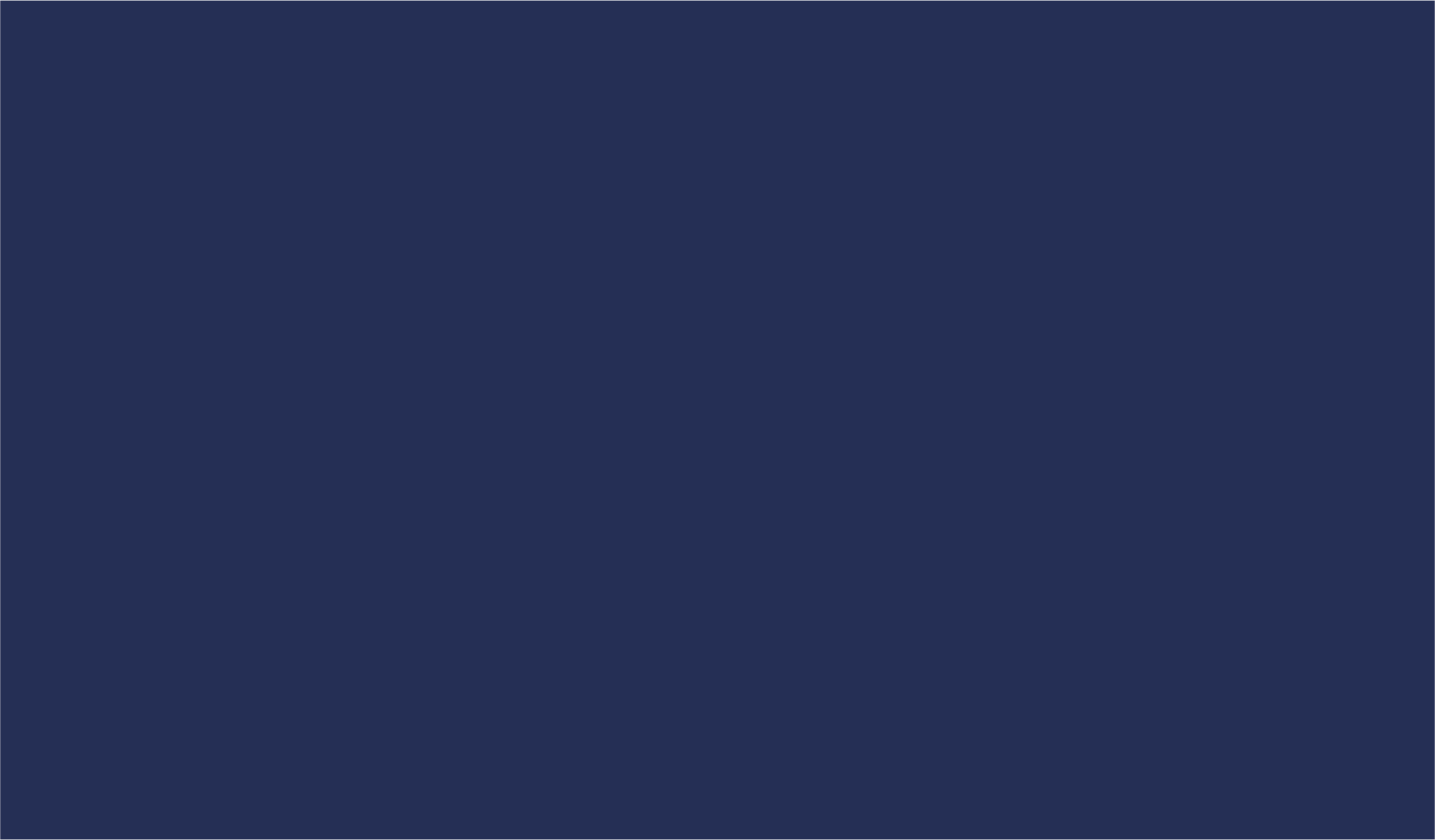 2018 3rd Tech Starts
2018 Added a 3rd technologist to work evening hours 

Designating roles to the lab staff around process Improvement 

1 Technologist is a Radiologist Liaison 

1 Technologist is a Scan Protocol Liaison 

1 Technologist Physicians Organization and Applications Liaison
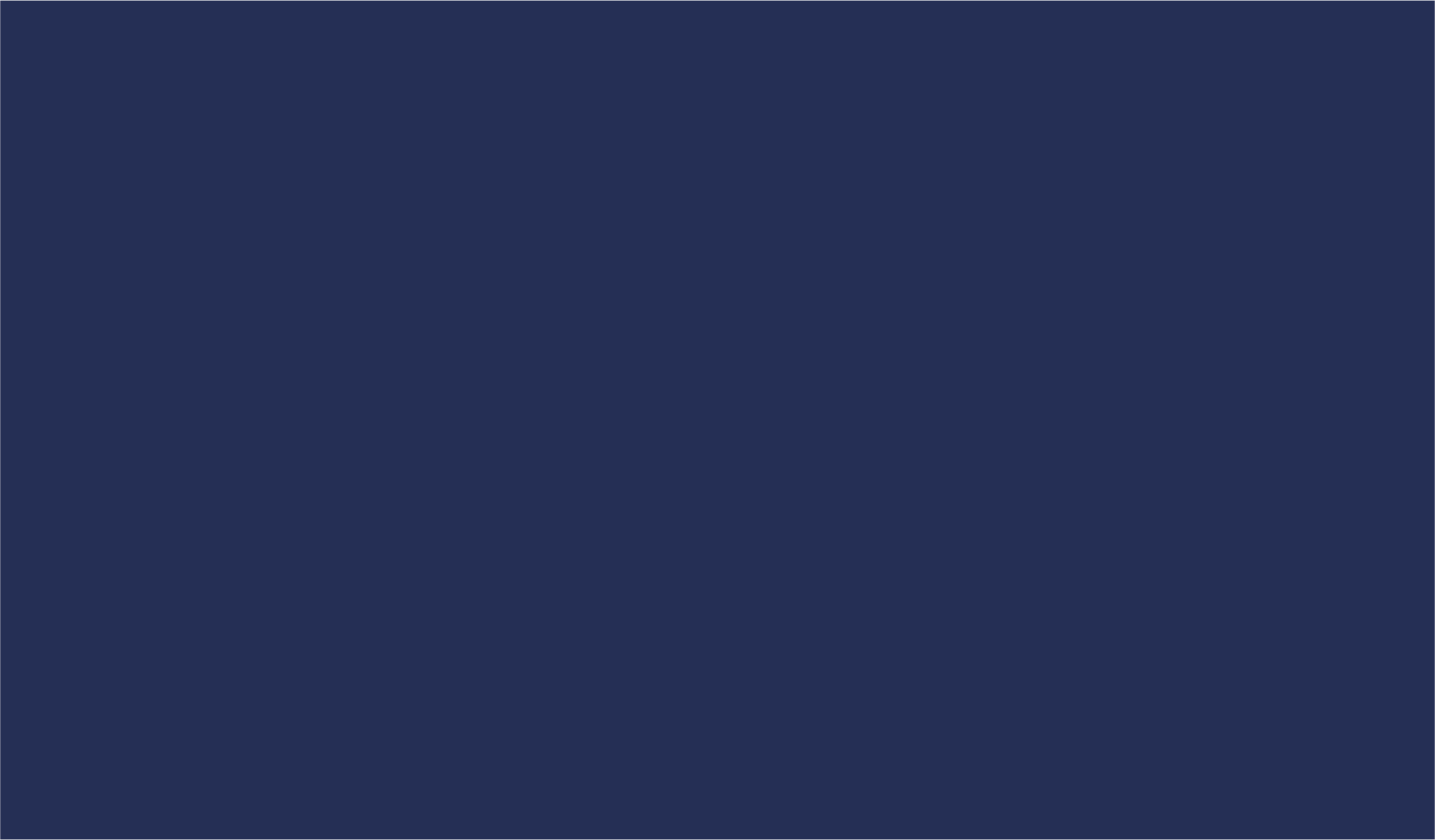 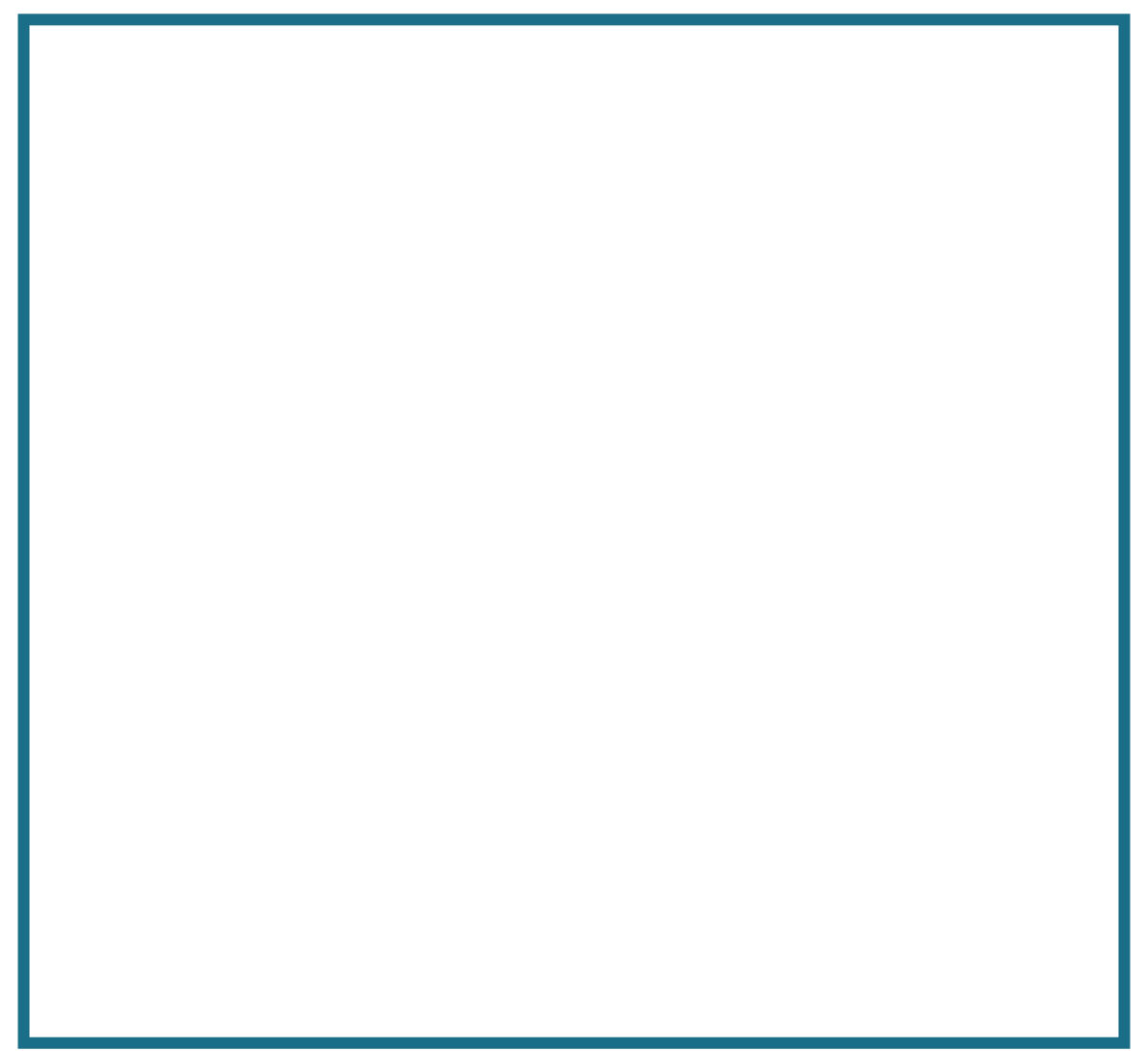 Continue to Grow Volumes of the Lab
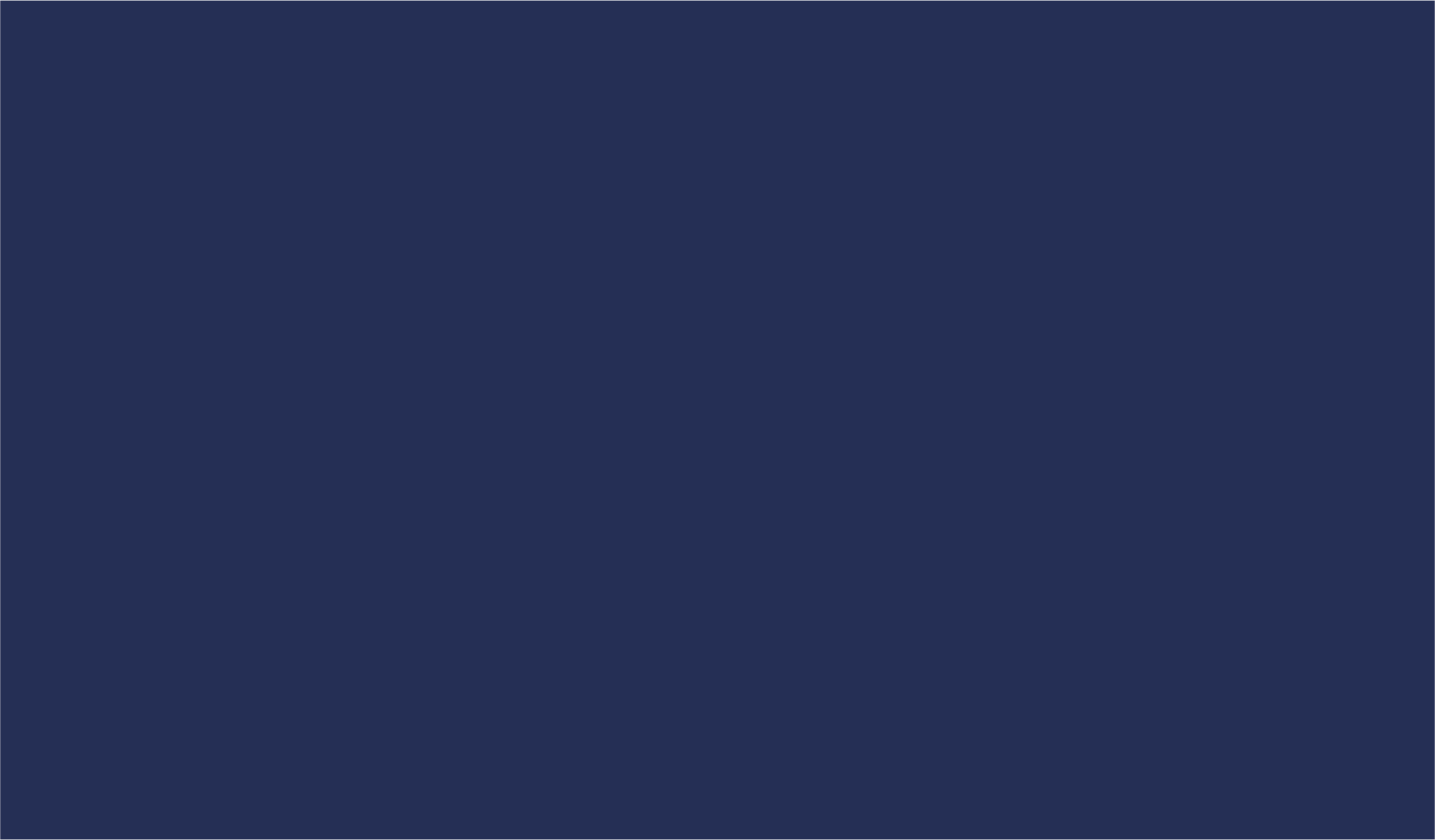 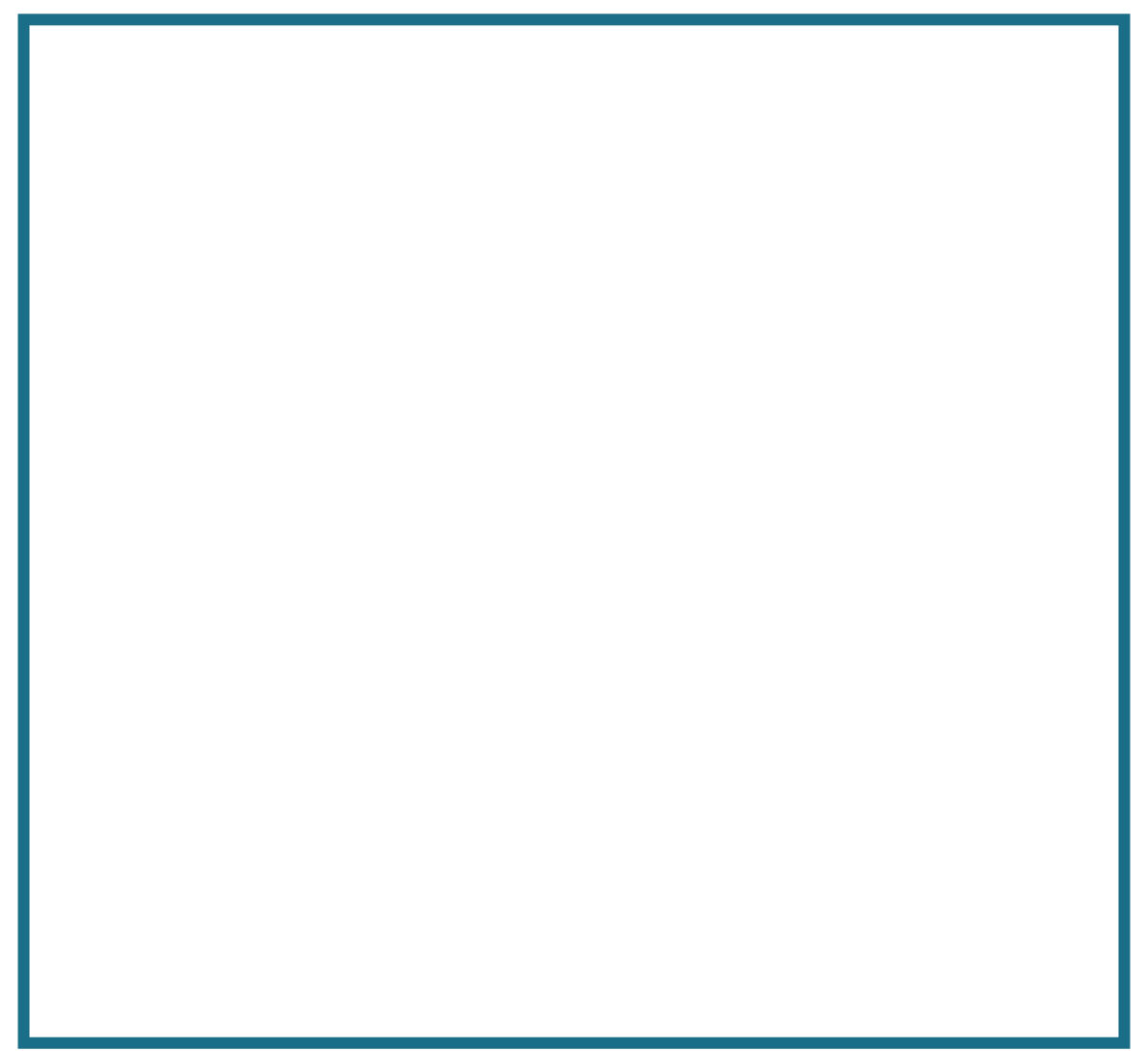 Still Room For Improvement
Consistency in care  - 3D lab does not work weekends
 
3D lab does not cover nights 

Elimination of Double Processing as the 3D lab reworks the night techs post processing each morning.
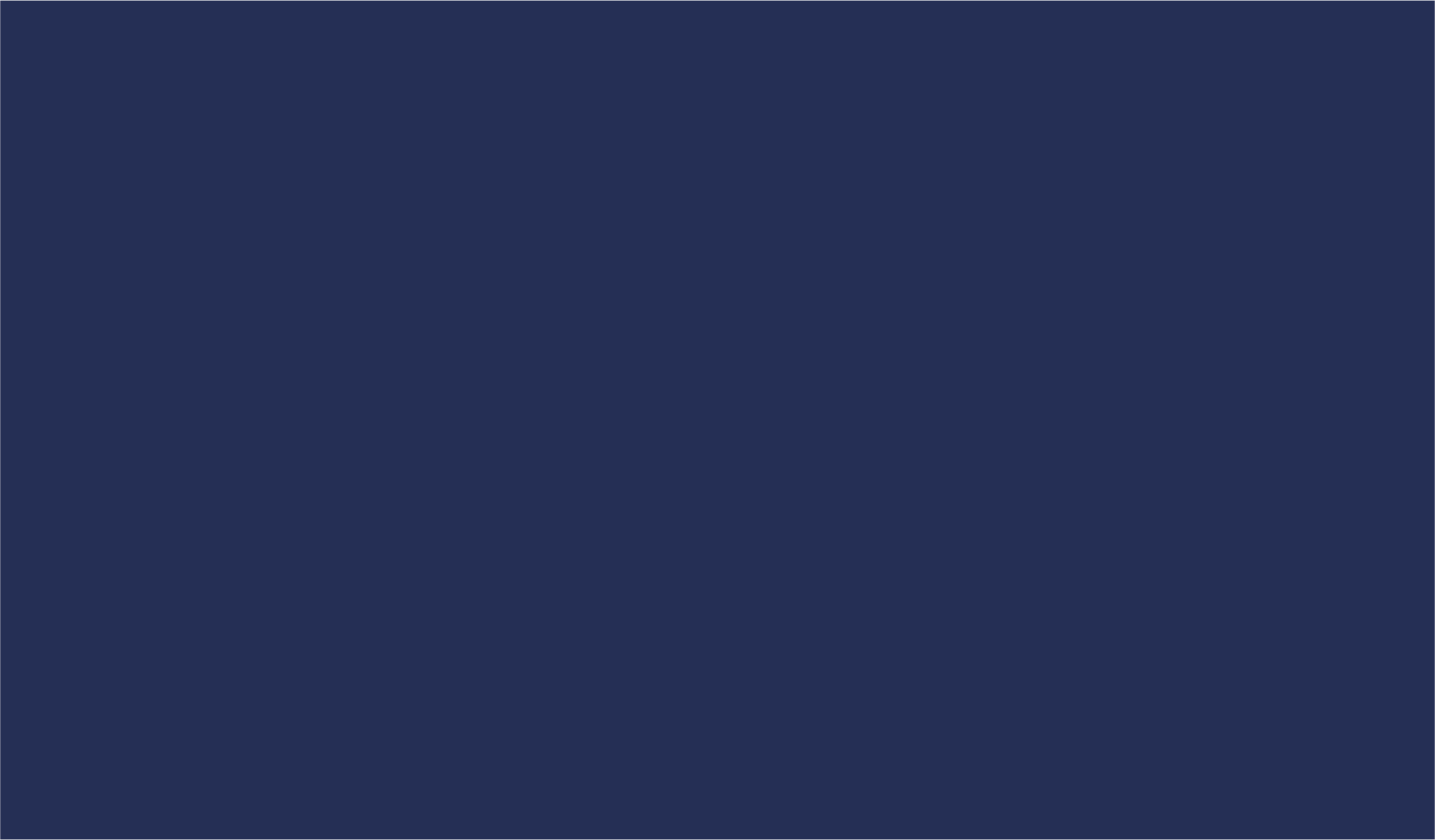 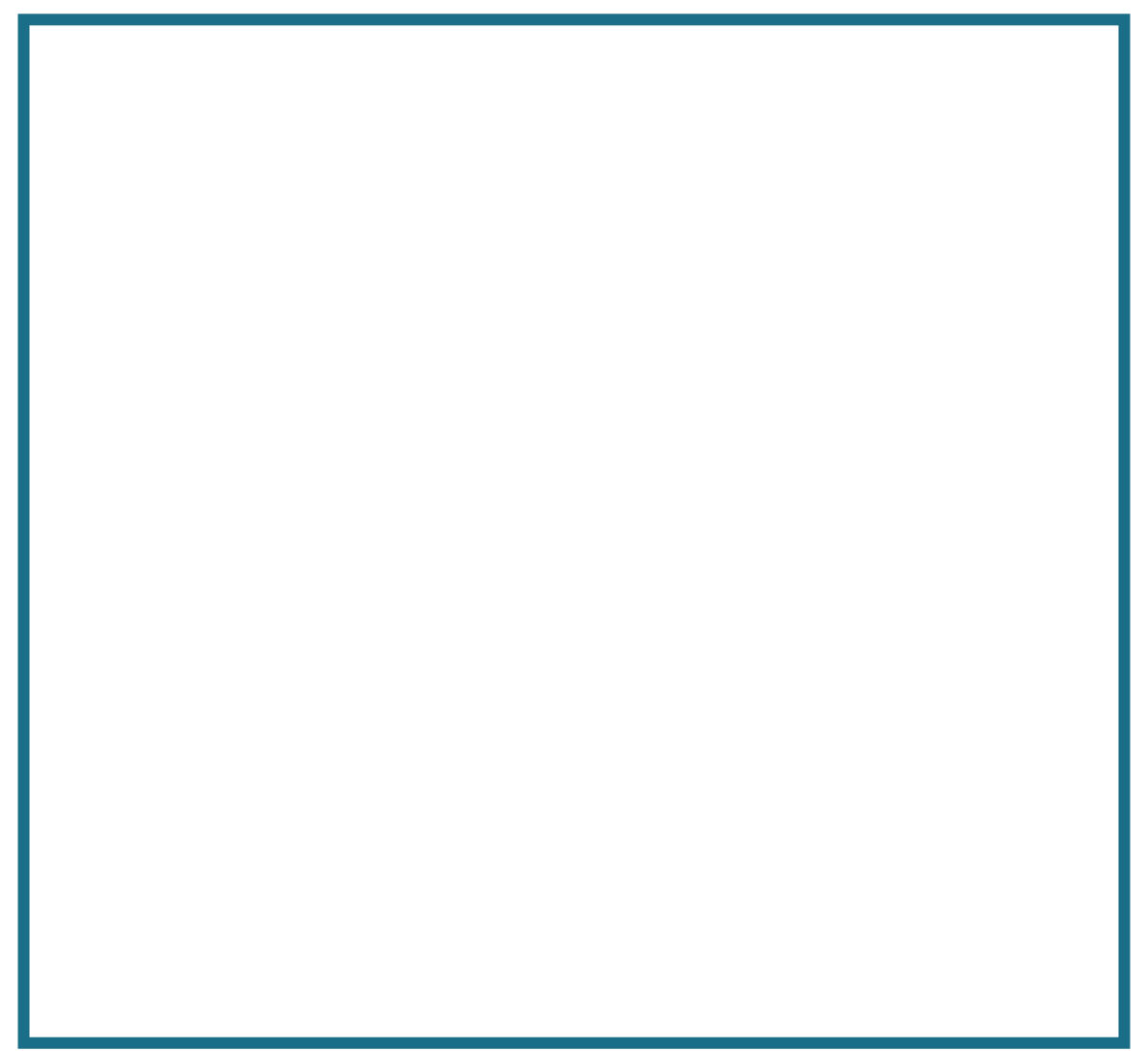 The Lab Helps Solve Problems
Supports Radiologists/Cardiologist training 

Portal Super Users 

CAD Super Users 

Developed a process for utilizing the portal as an image storage solution for TAVR and Super D 

Back up for PACS downtime  

Utilized as an image viewer for afterhours specialists
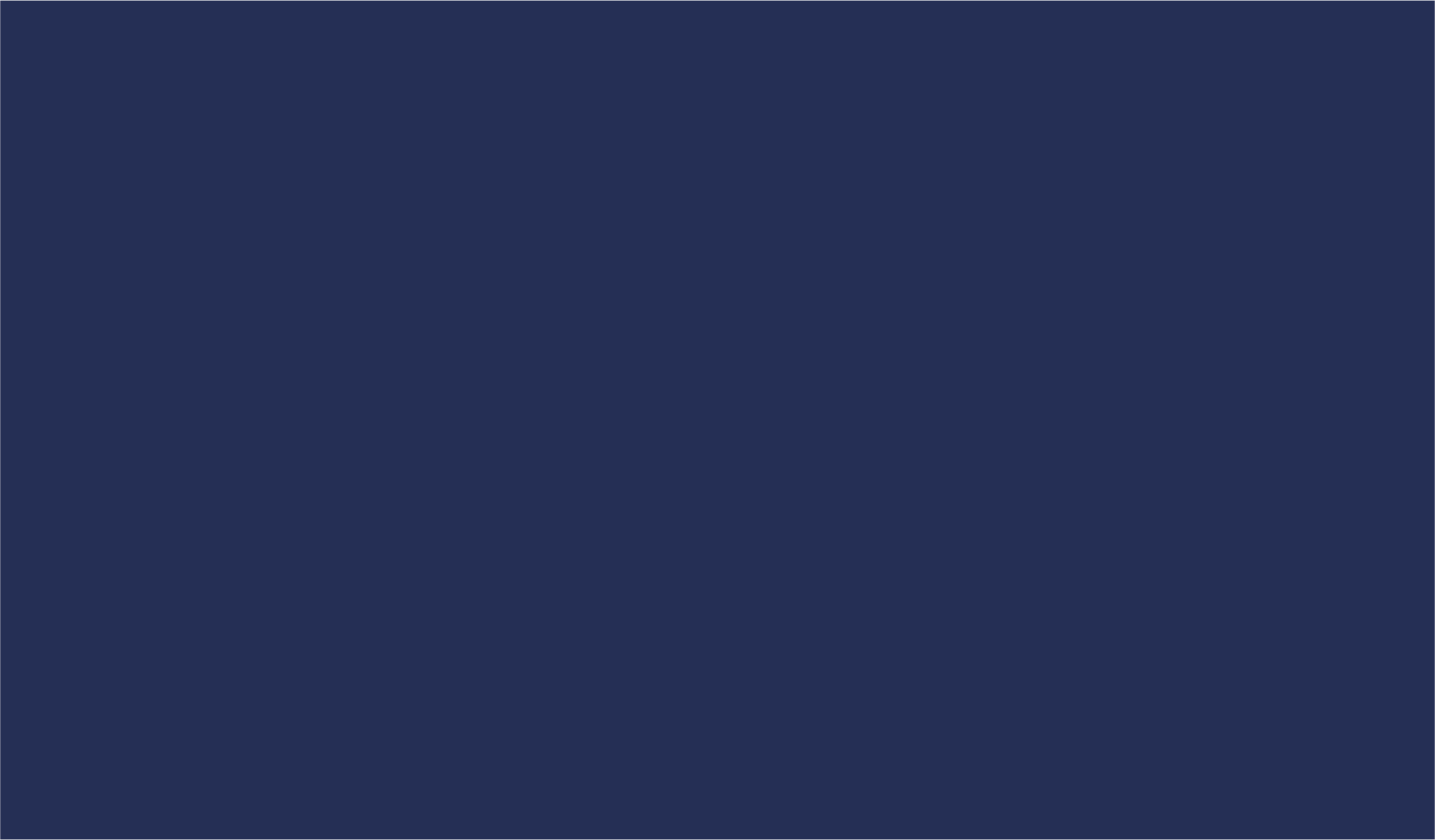 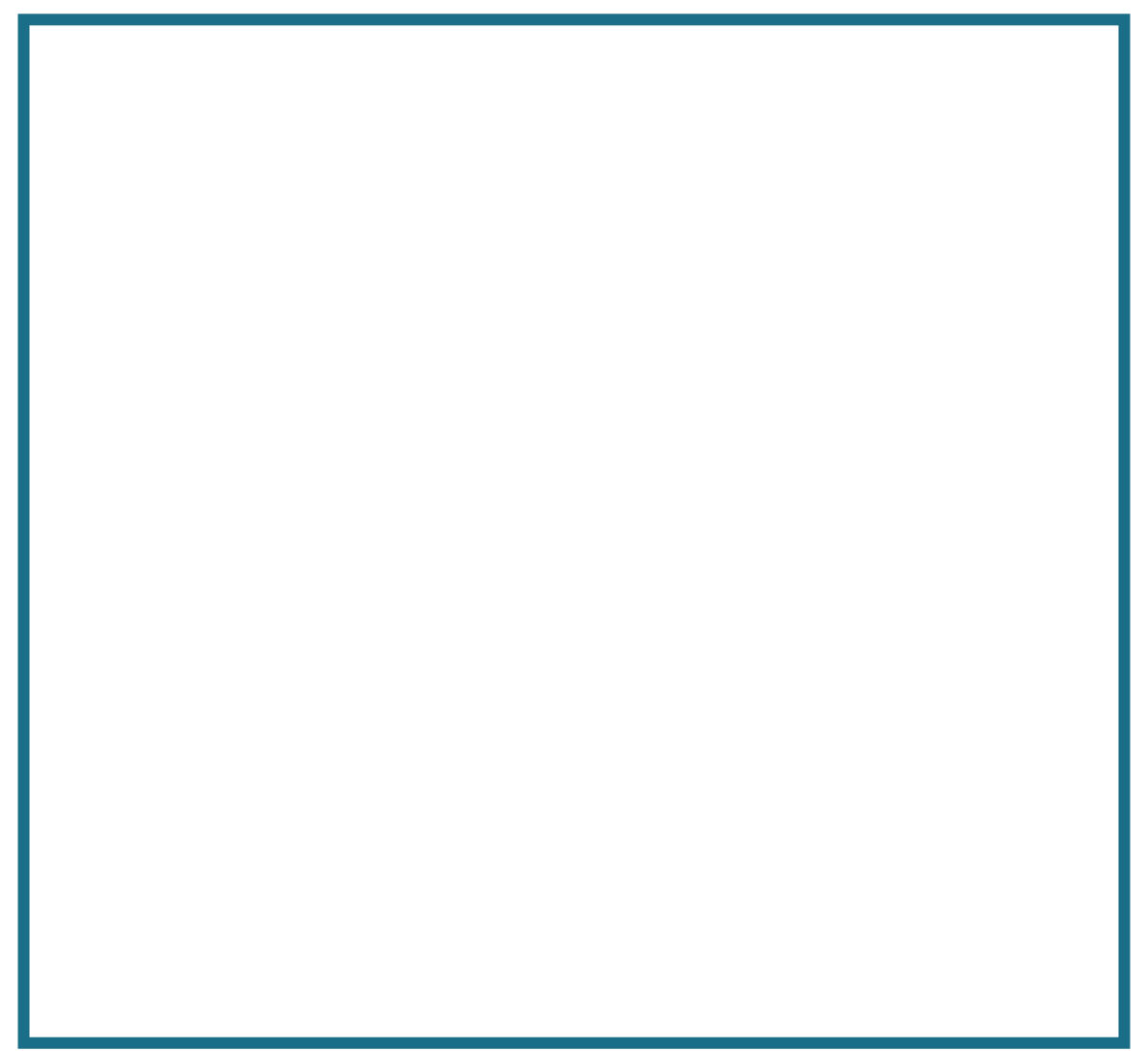 Not Done Yet!!!
Opportunities to expand the 3D Lab 

24 Hours support (In Process) 

Continue to add free standing Imaging Centers 

Supporting out of state SSM facilities
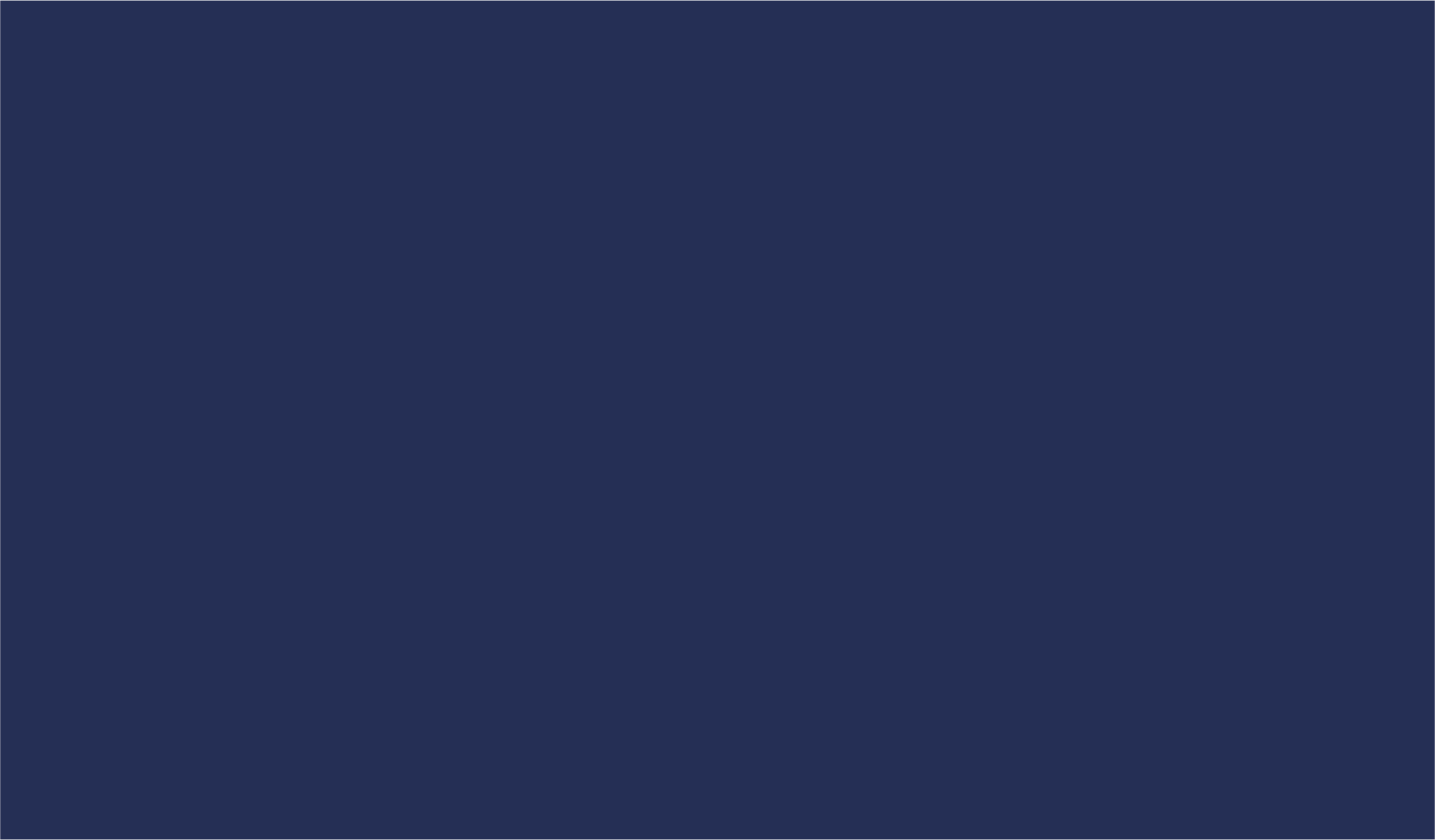 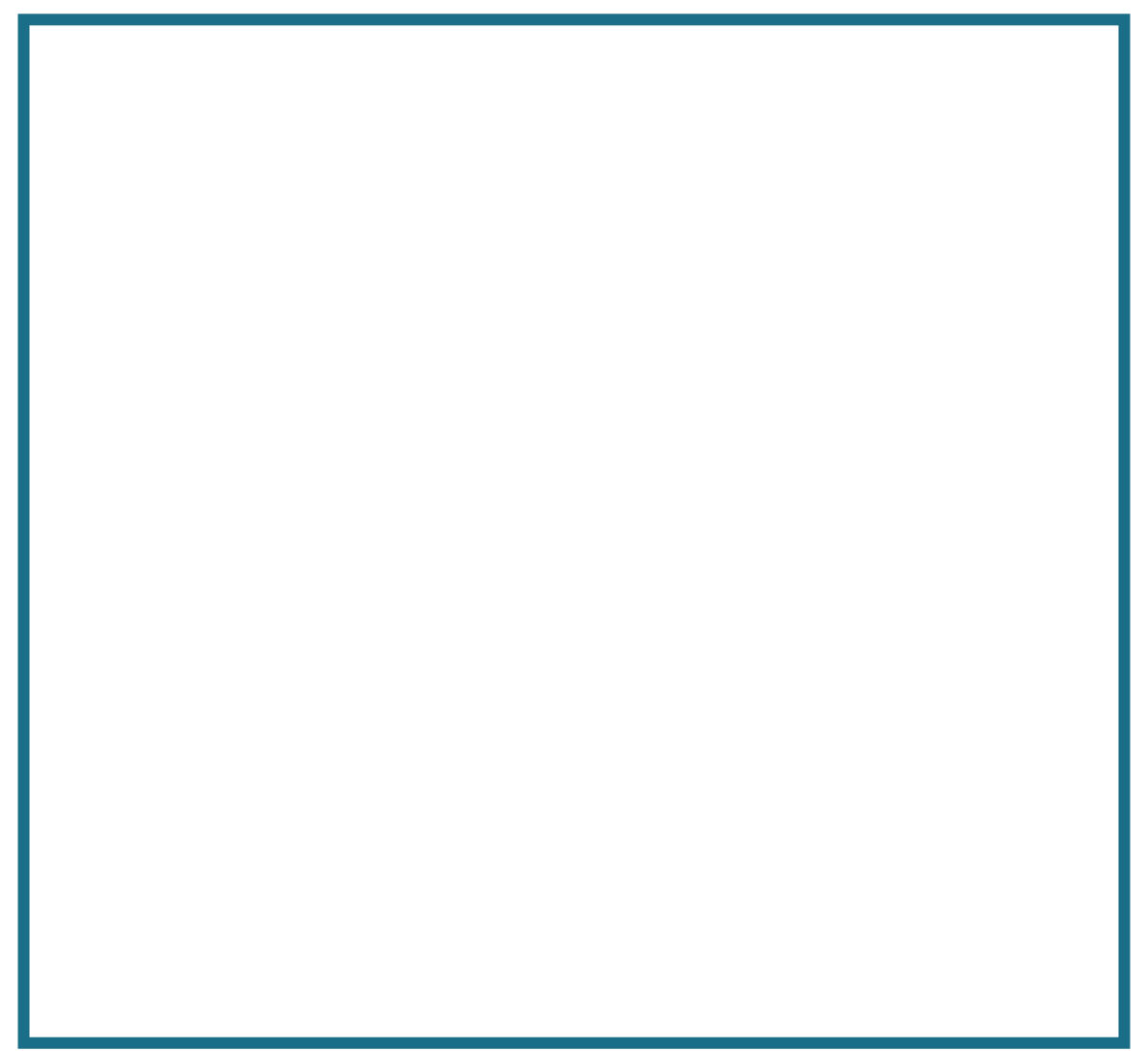 Sample Images
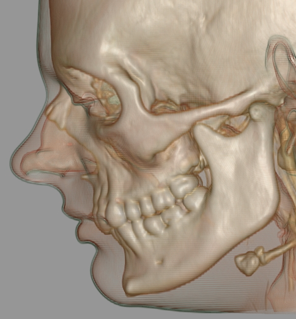 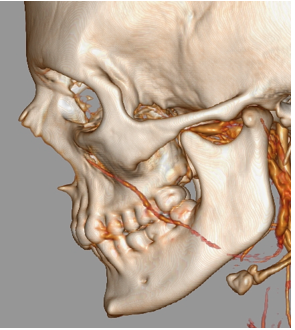 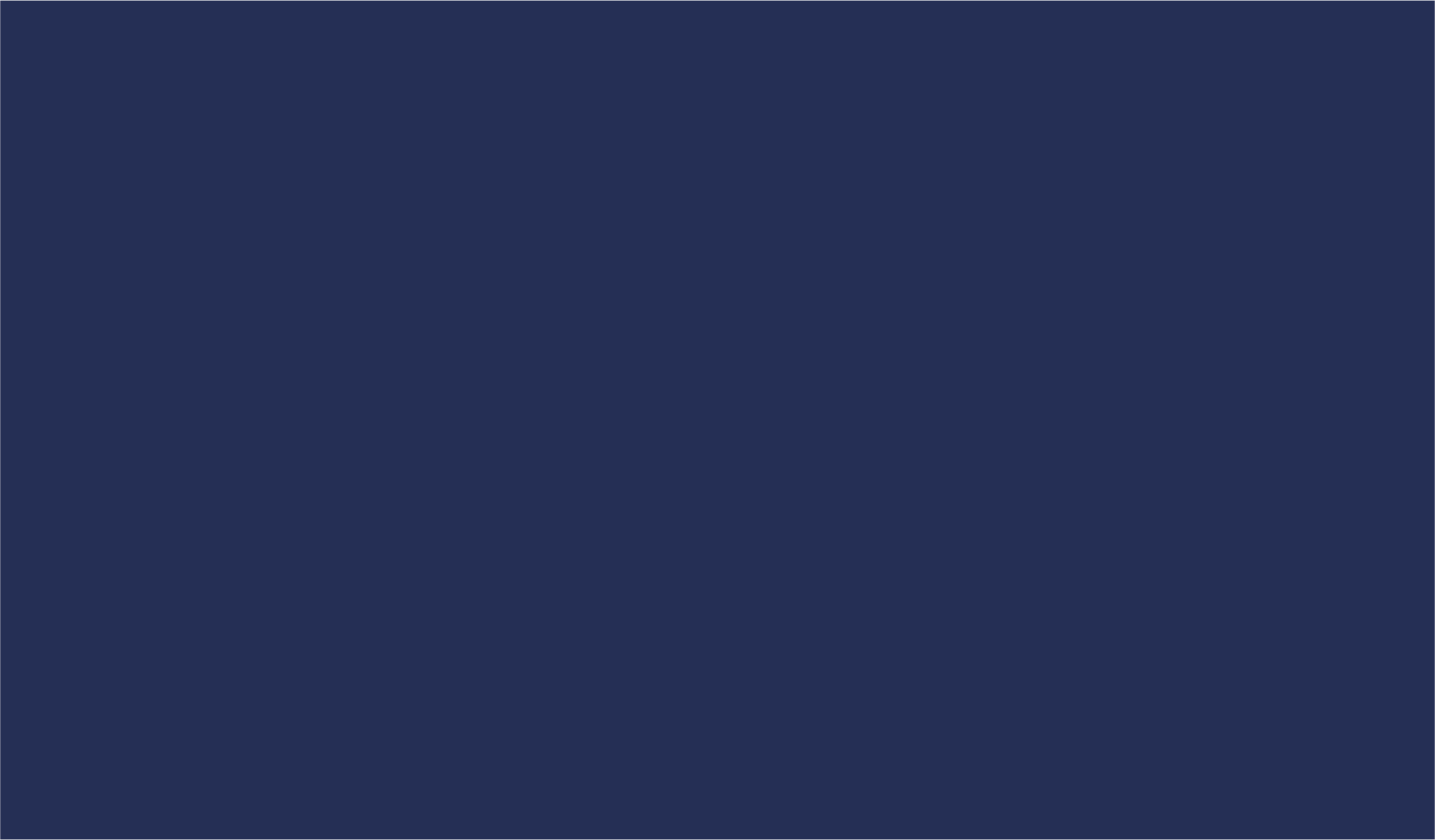 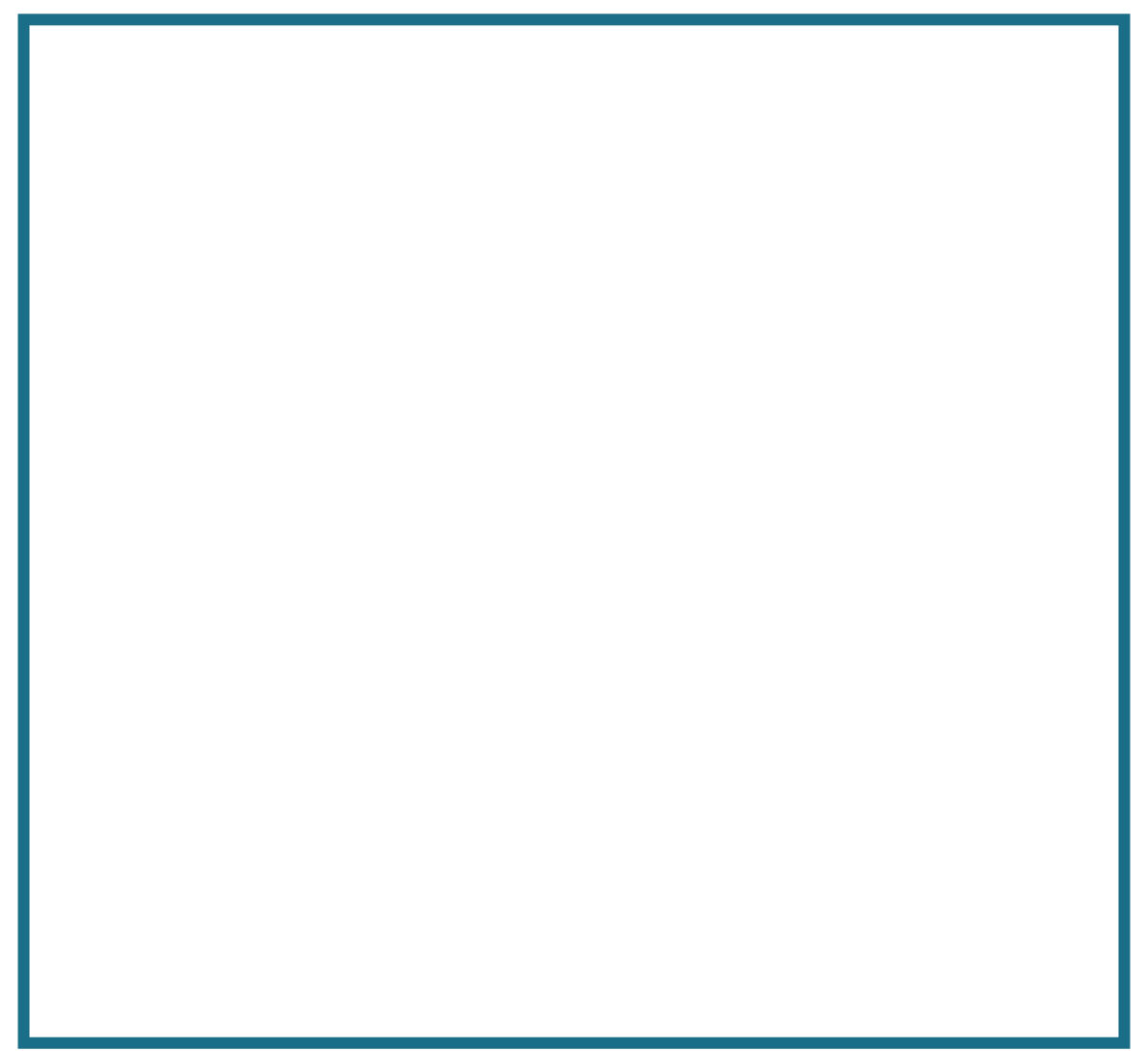 Sample Images
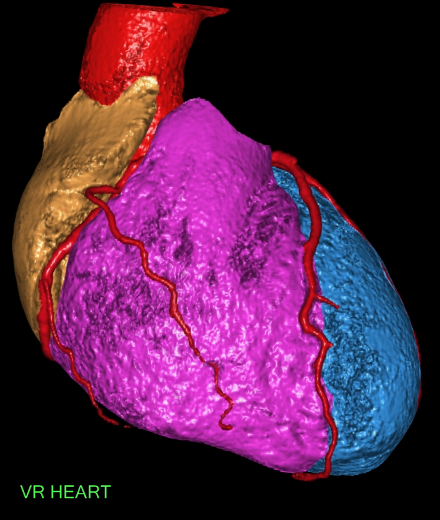 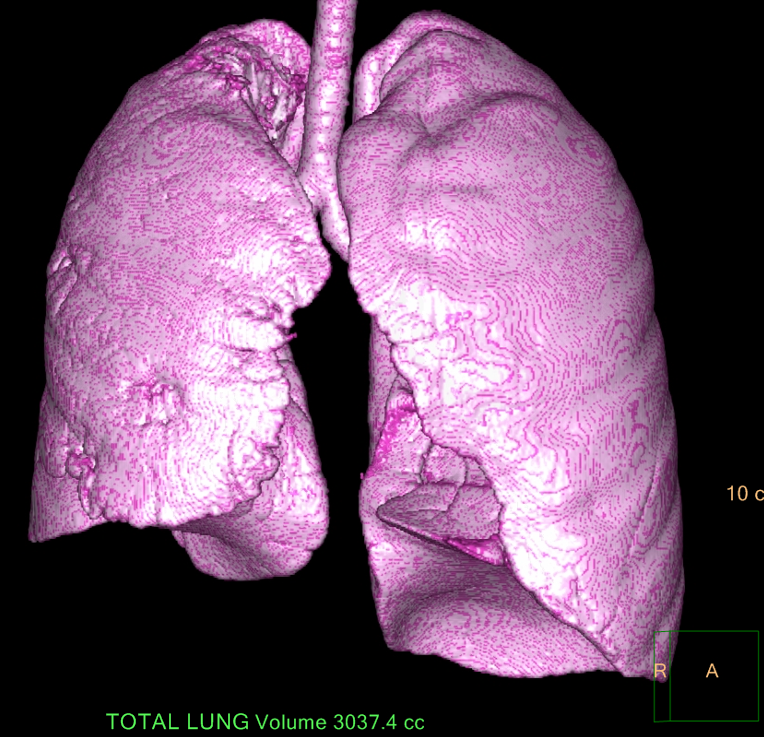 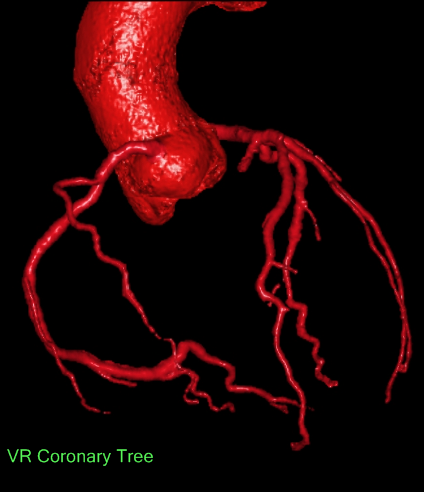 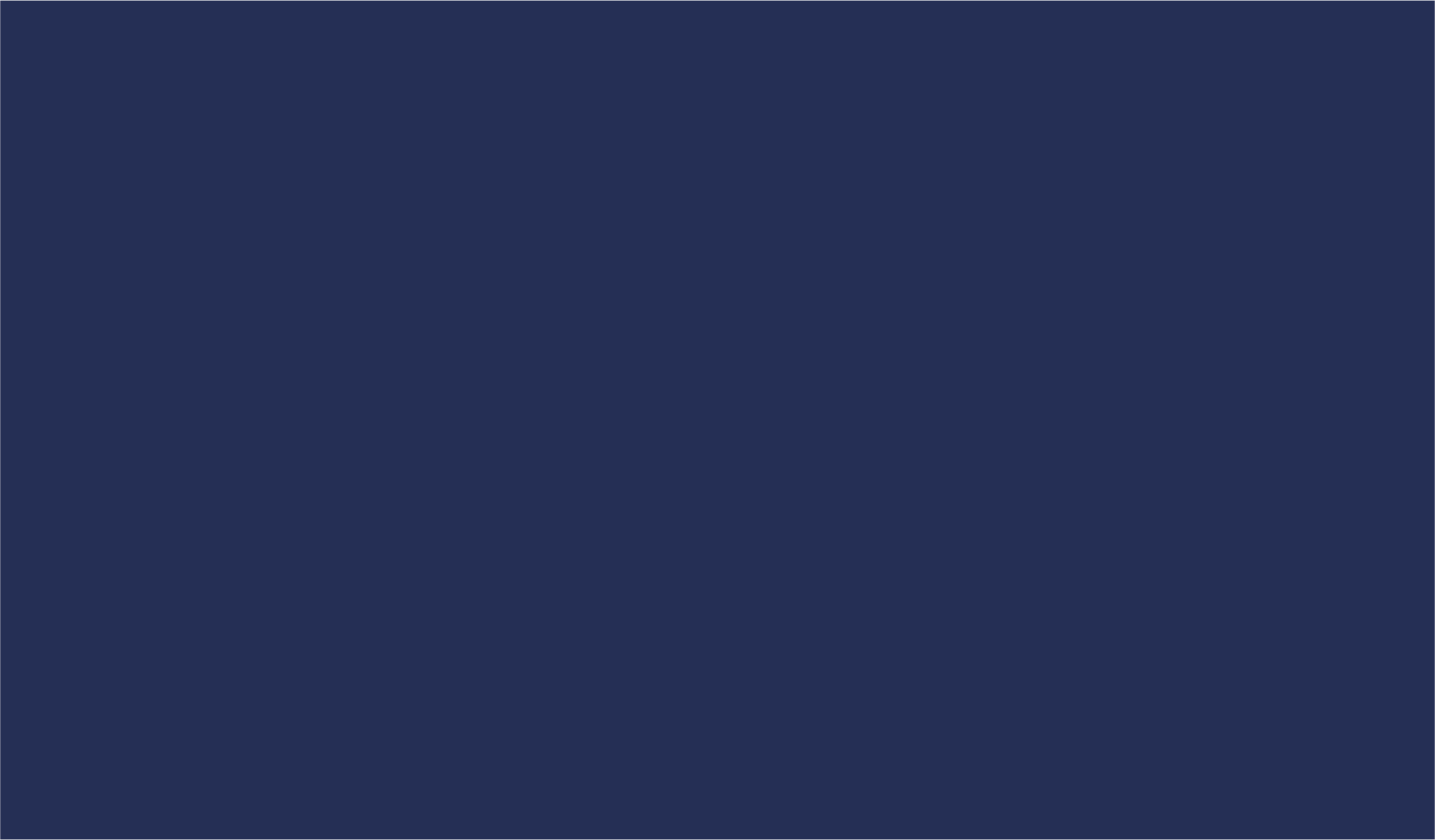 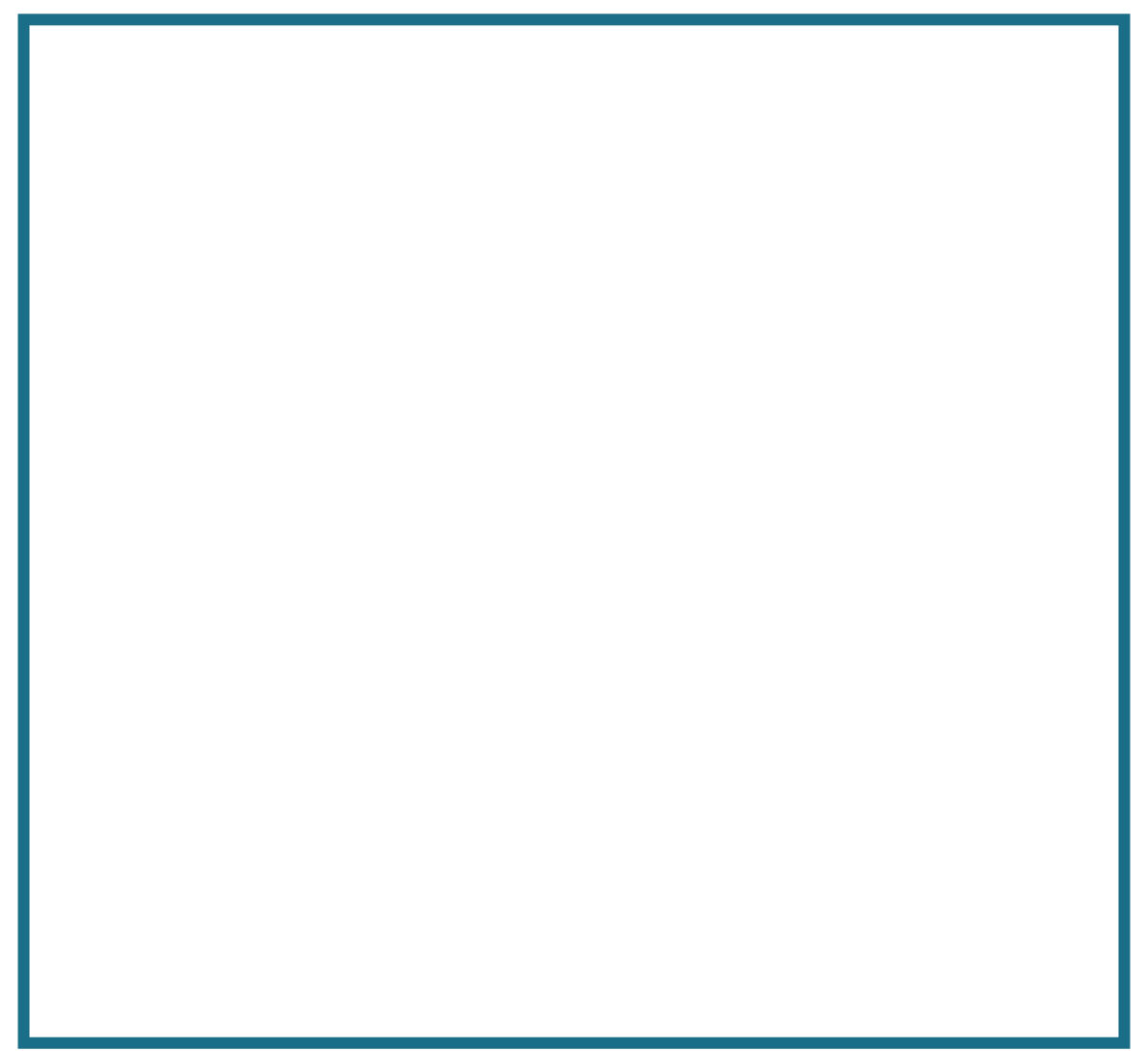 Sample Images
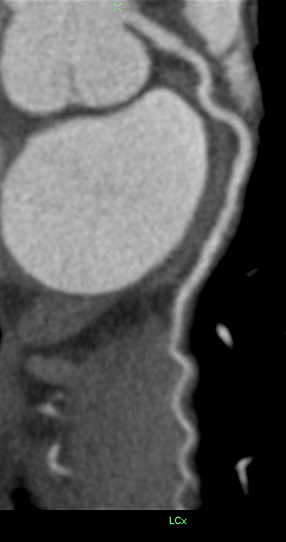 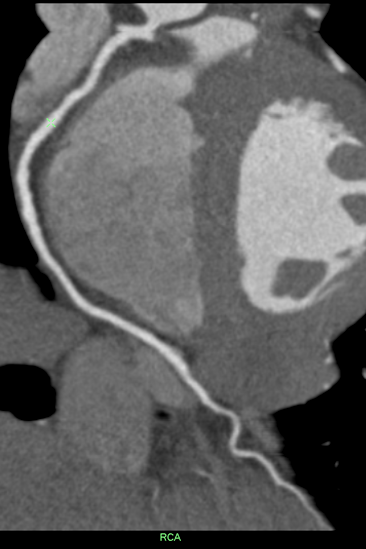 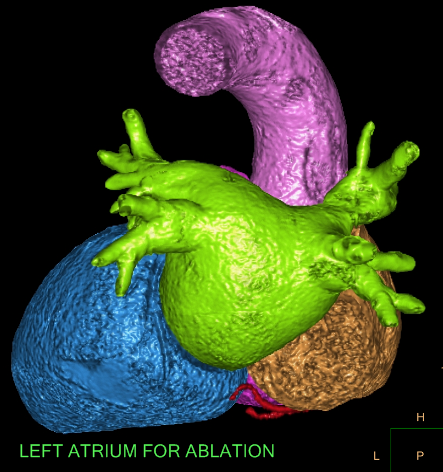 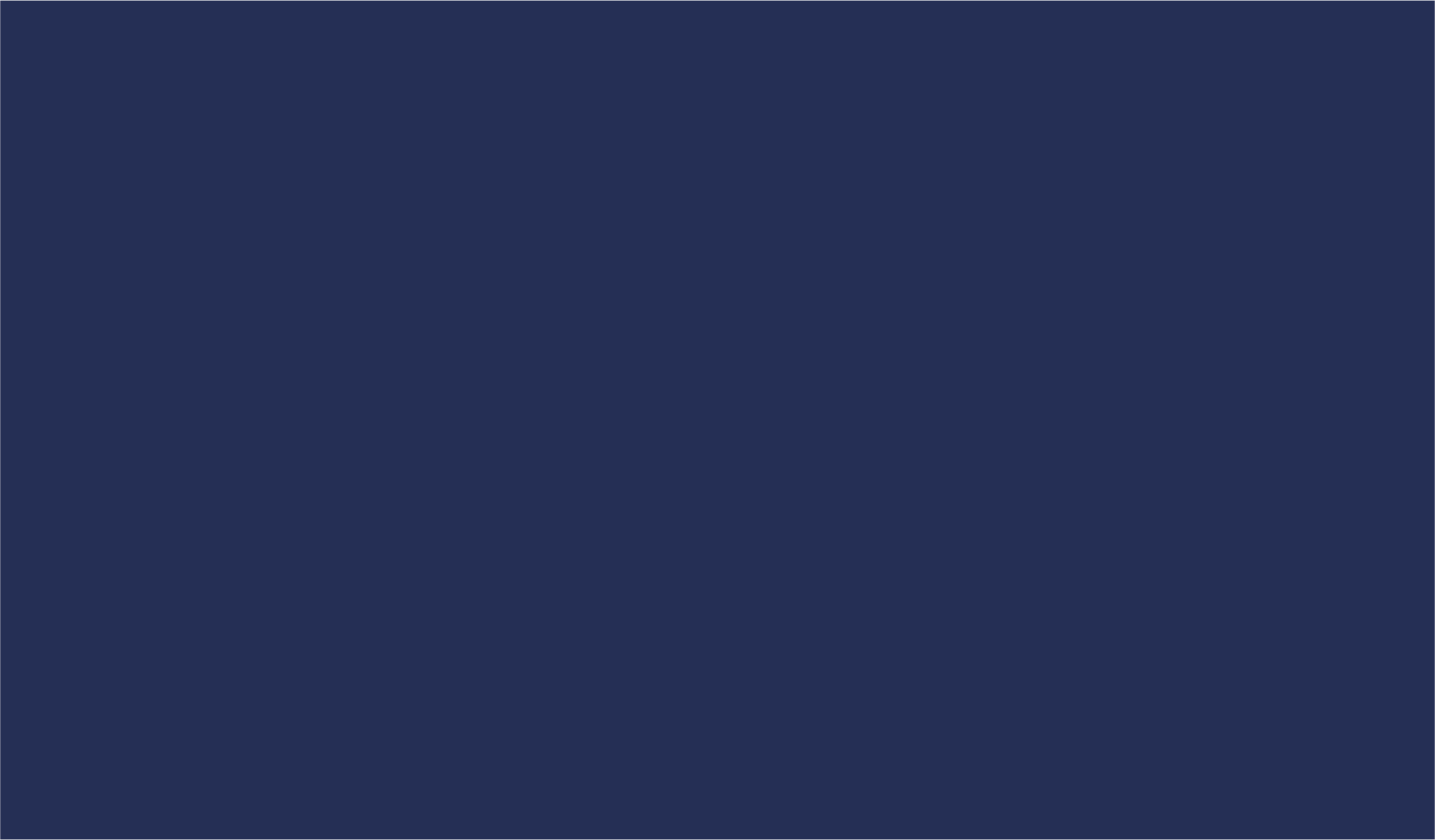 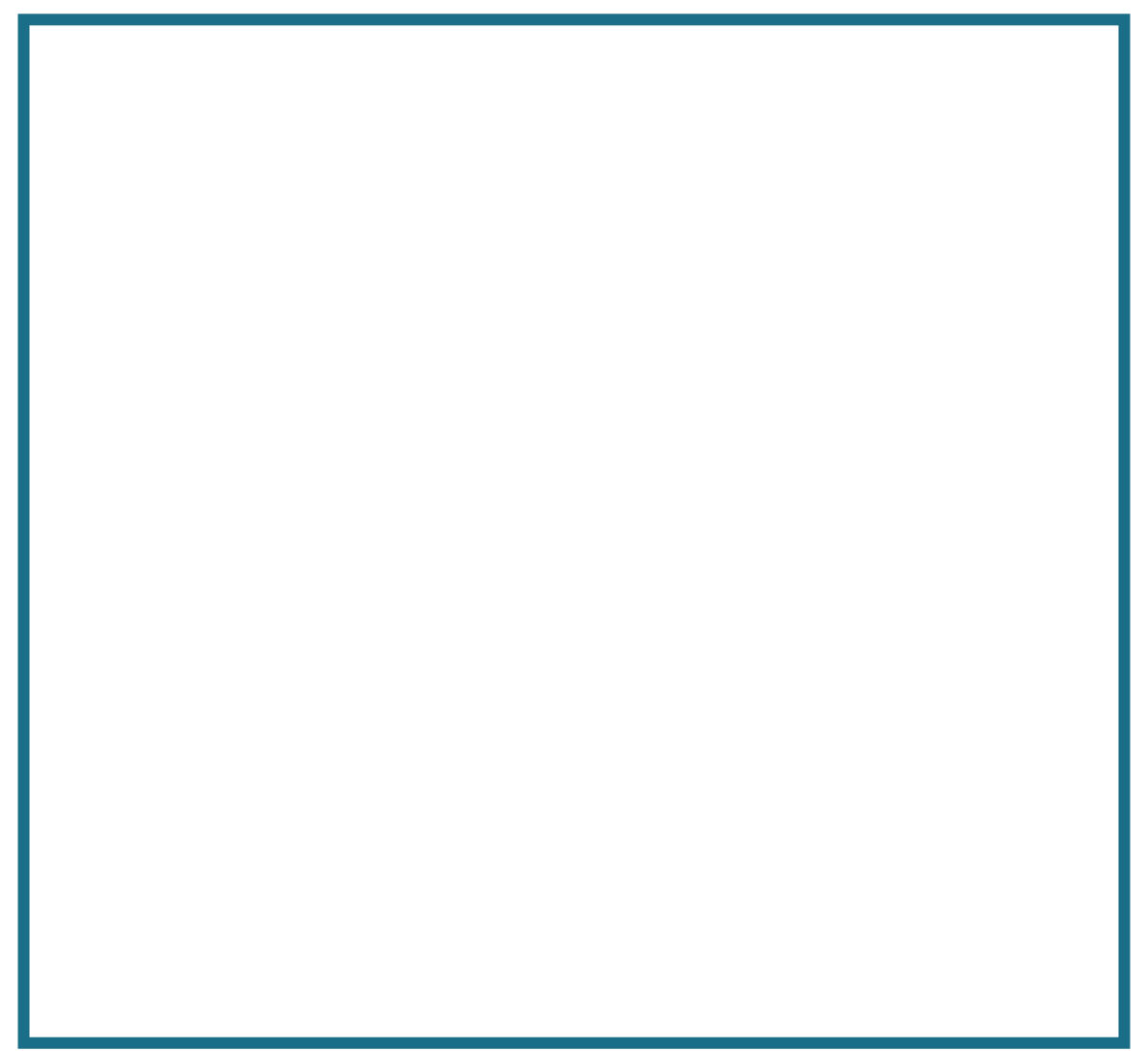 Sample Images
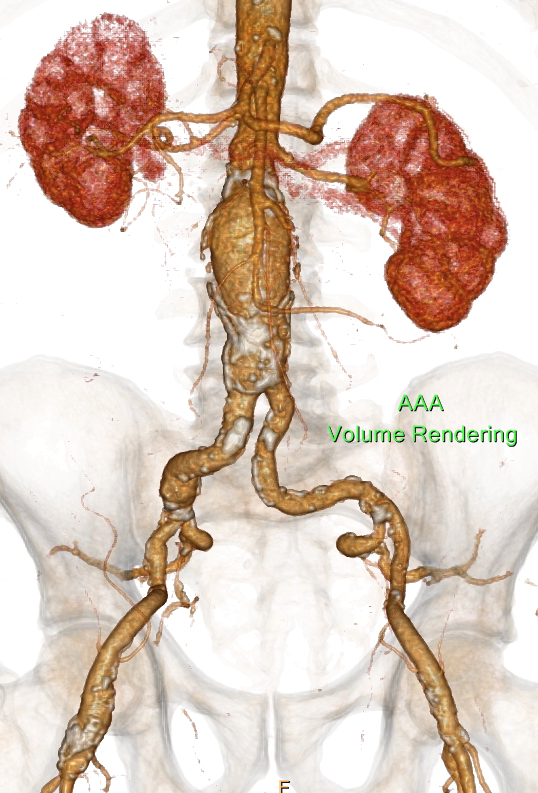 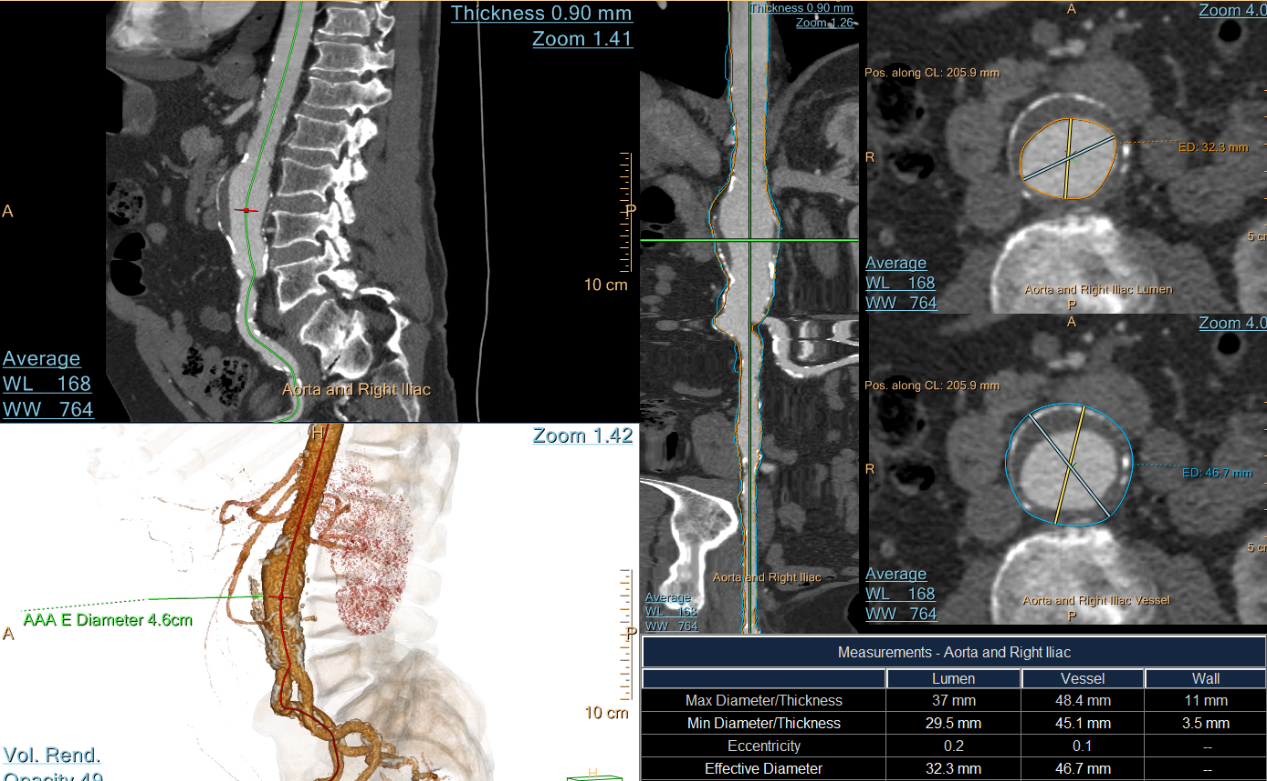 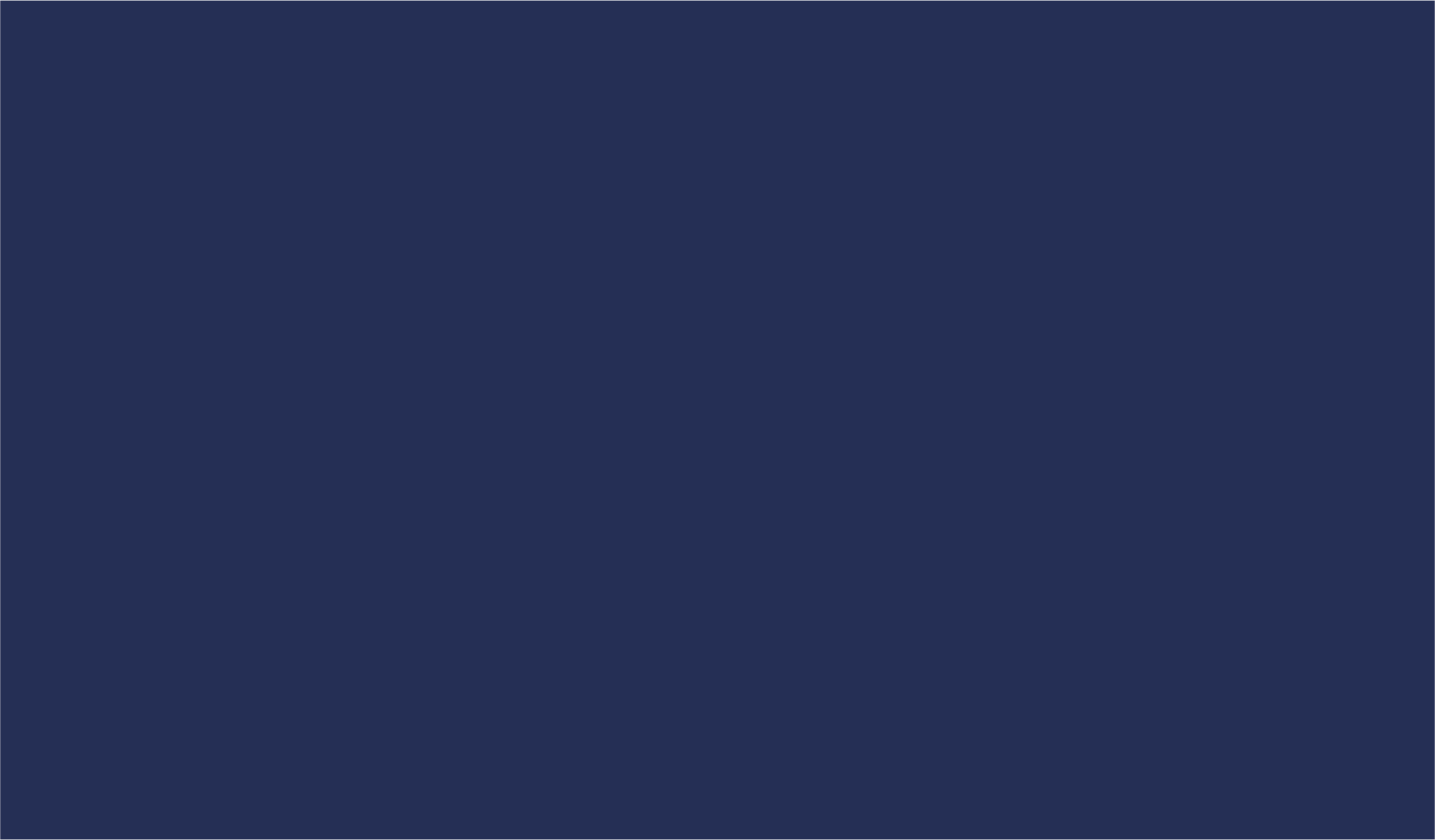 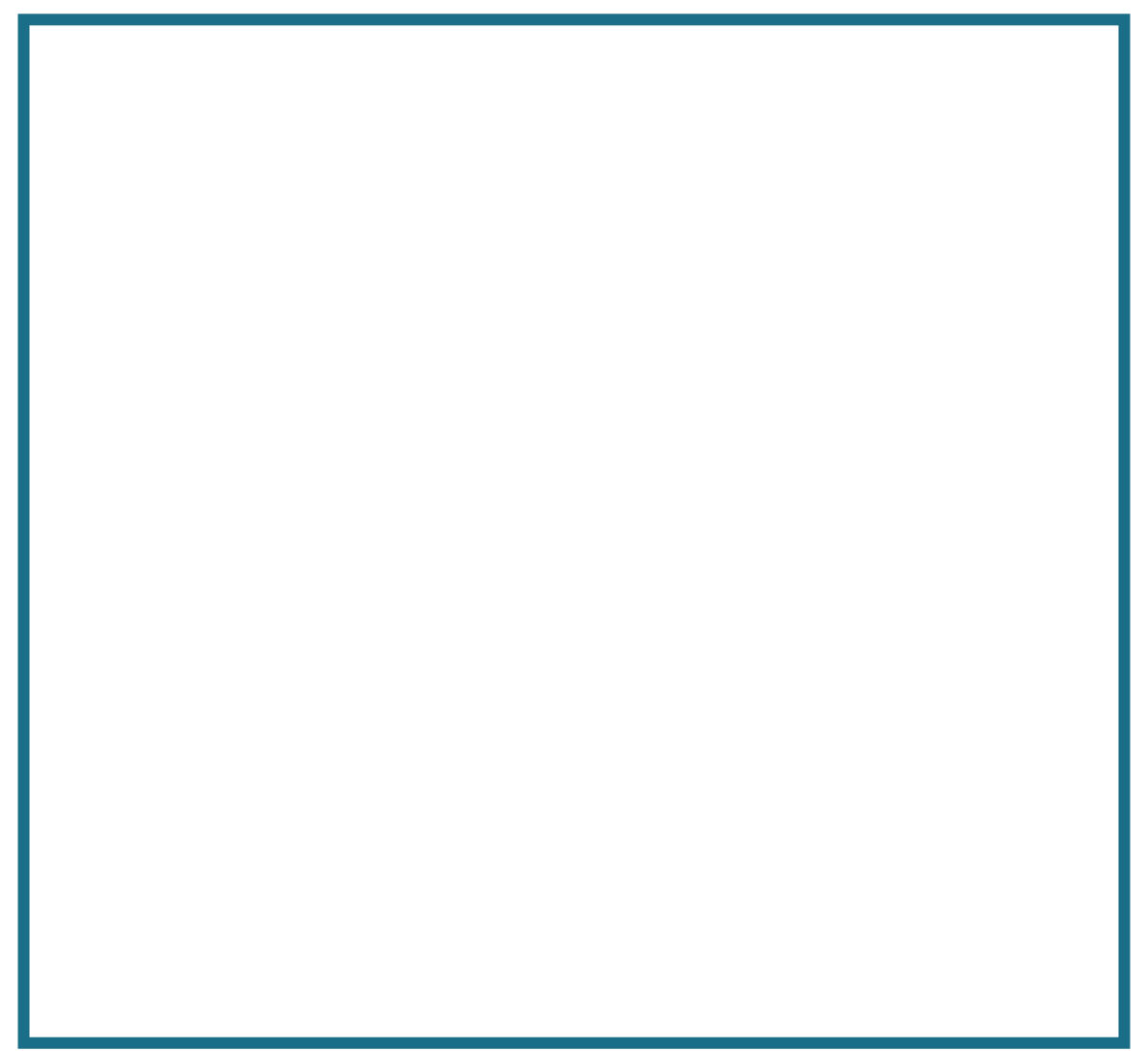 Sample Images
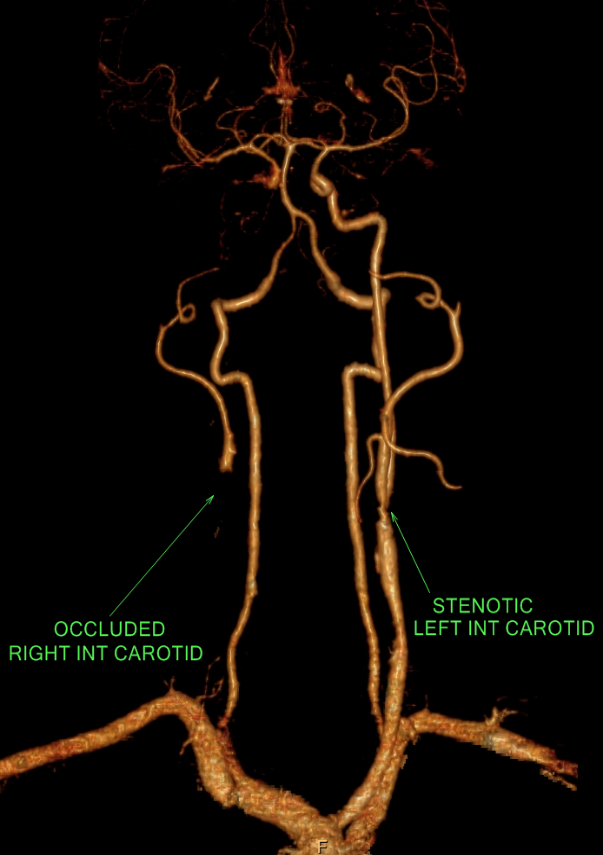 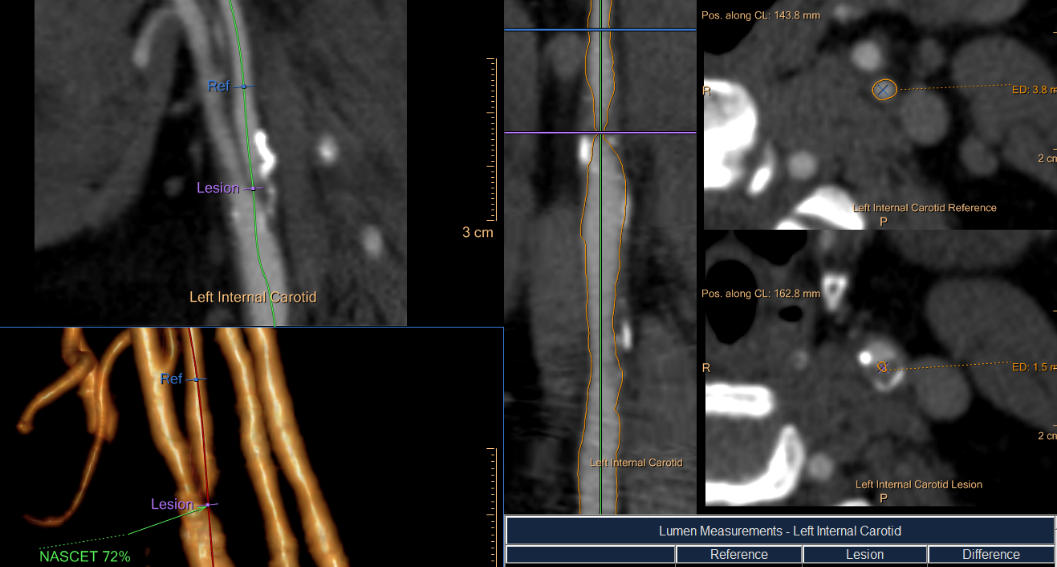 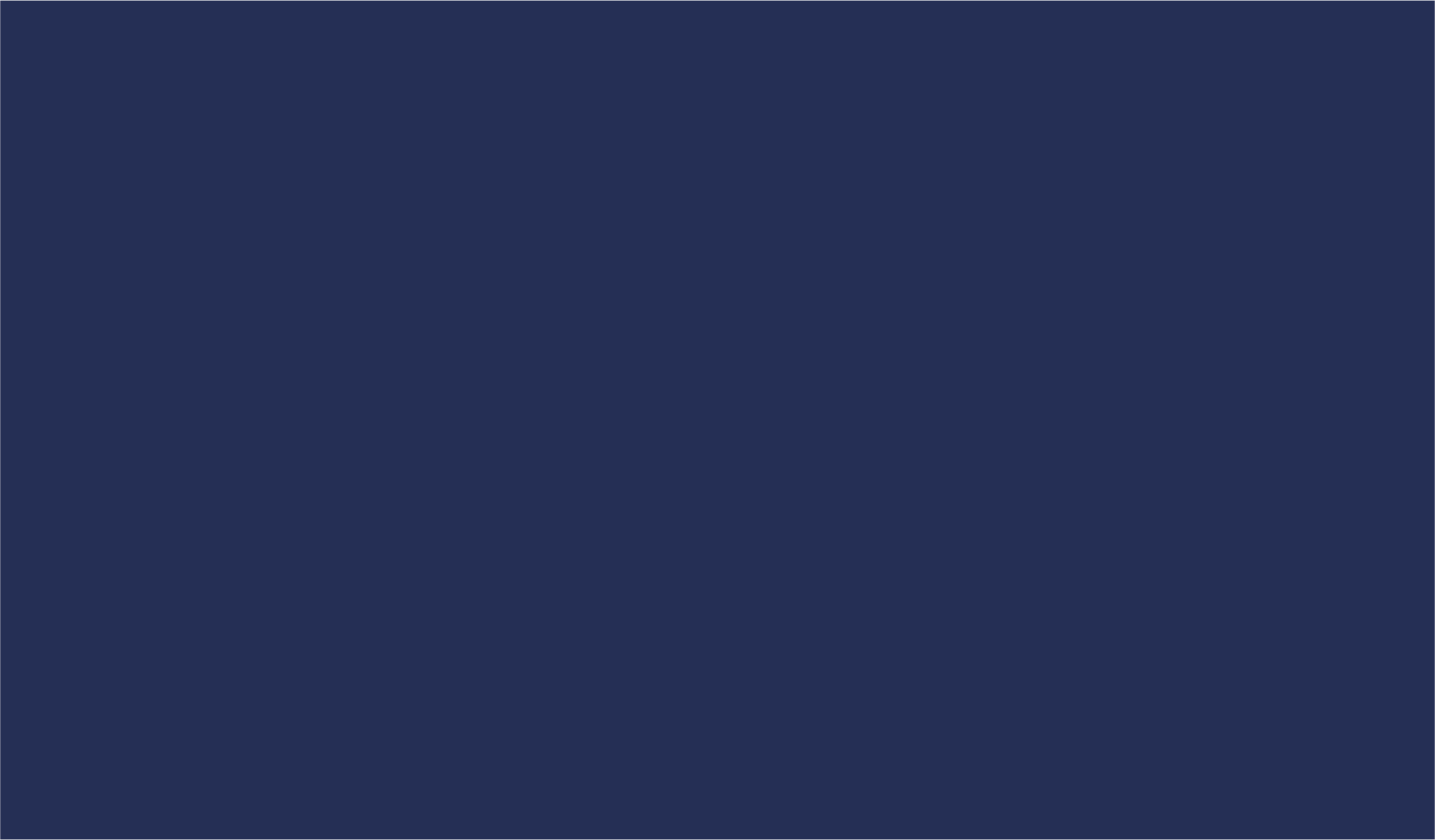 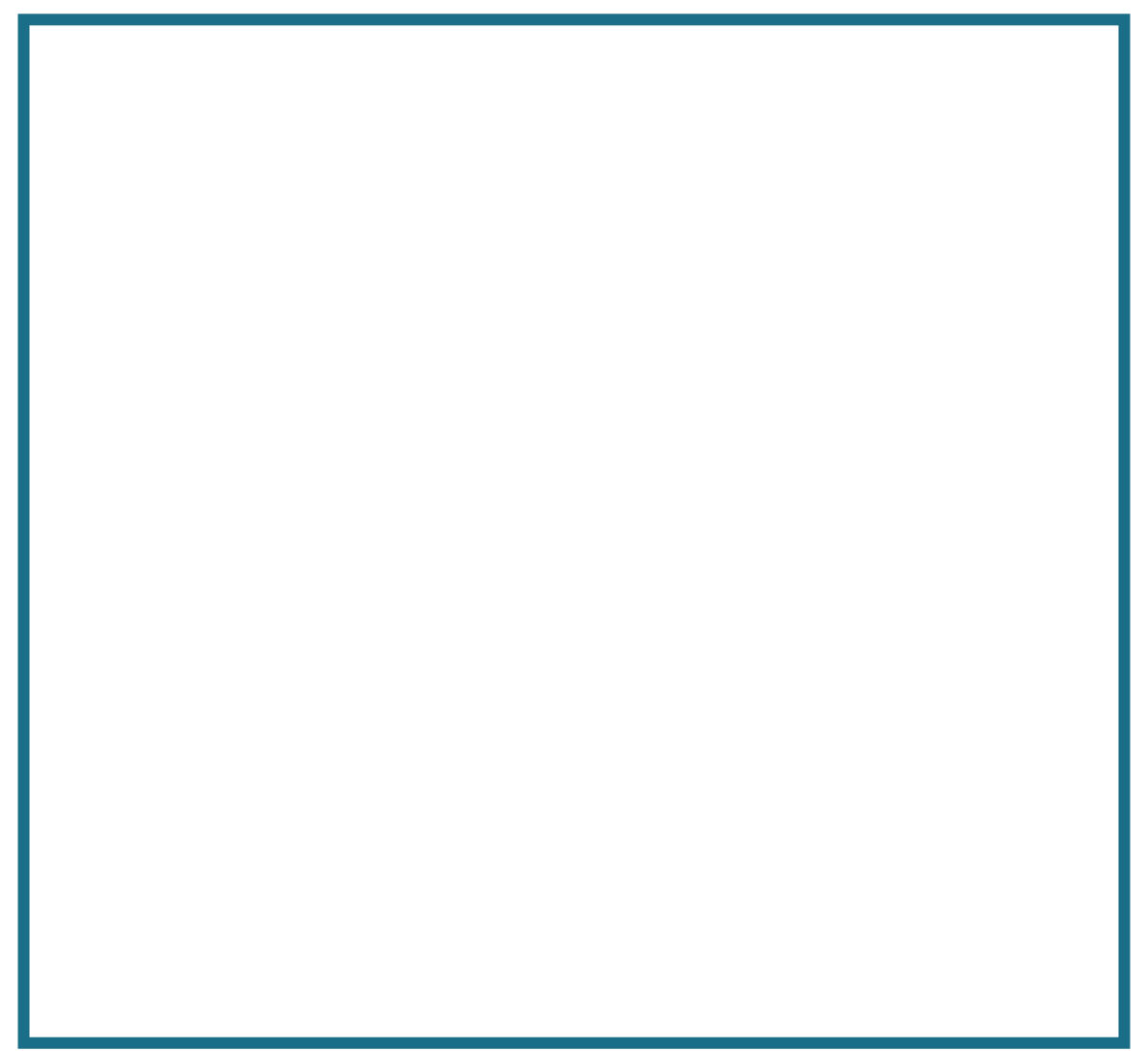 Sample Images
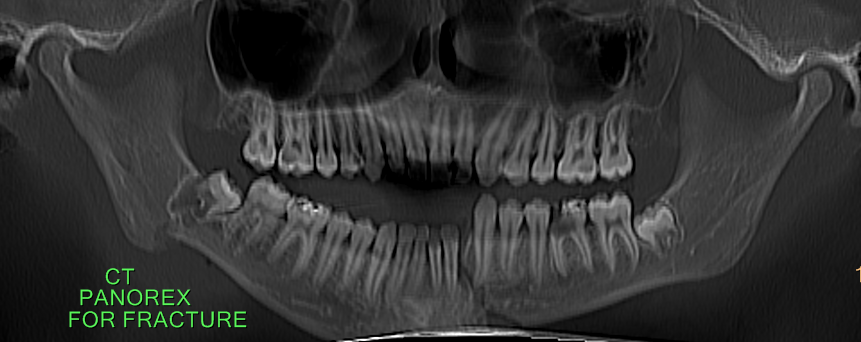 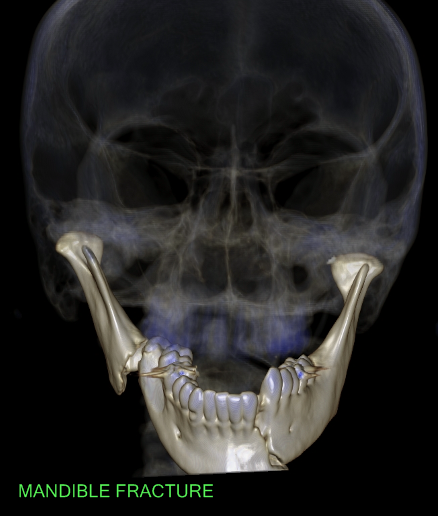 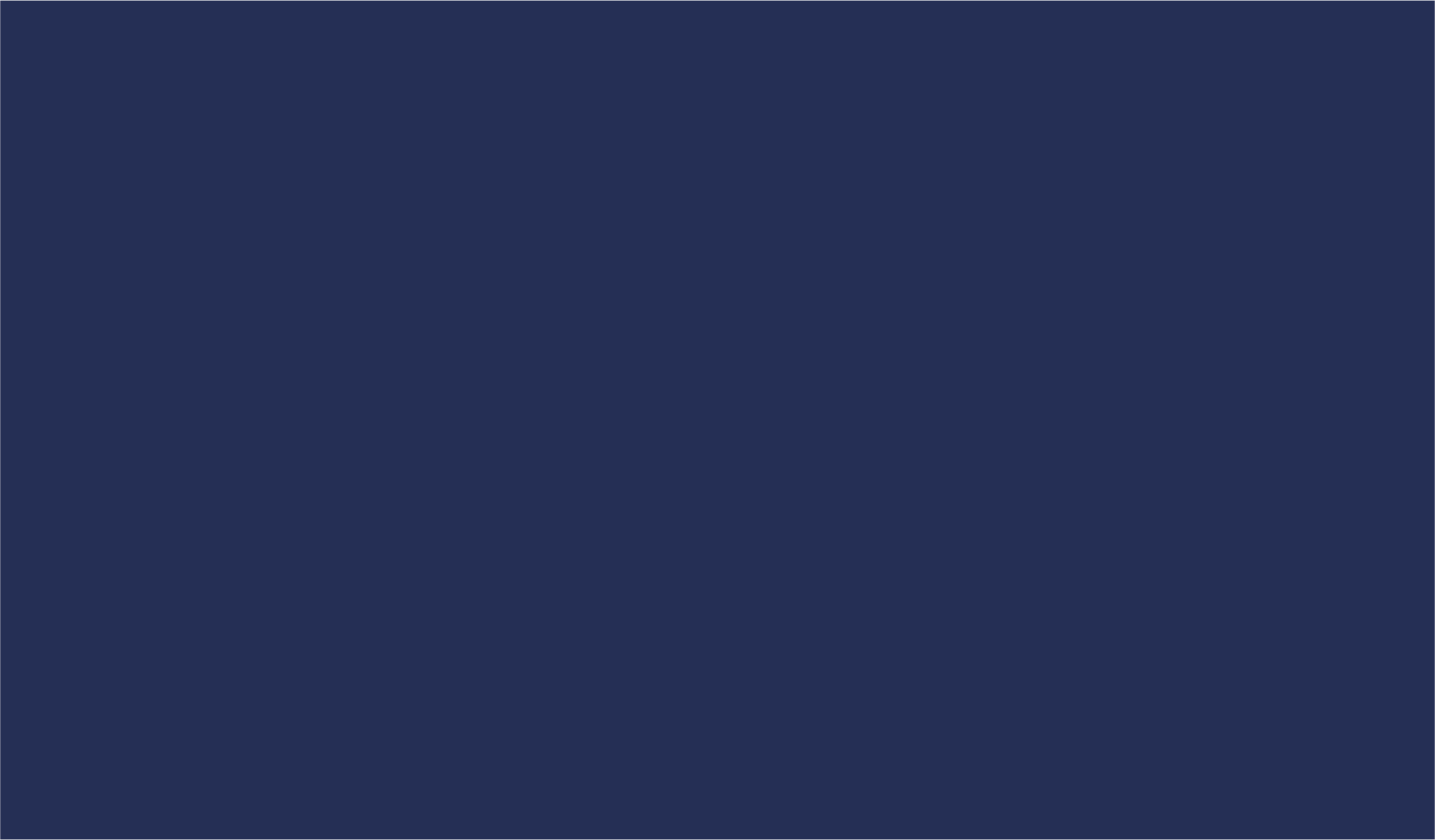 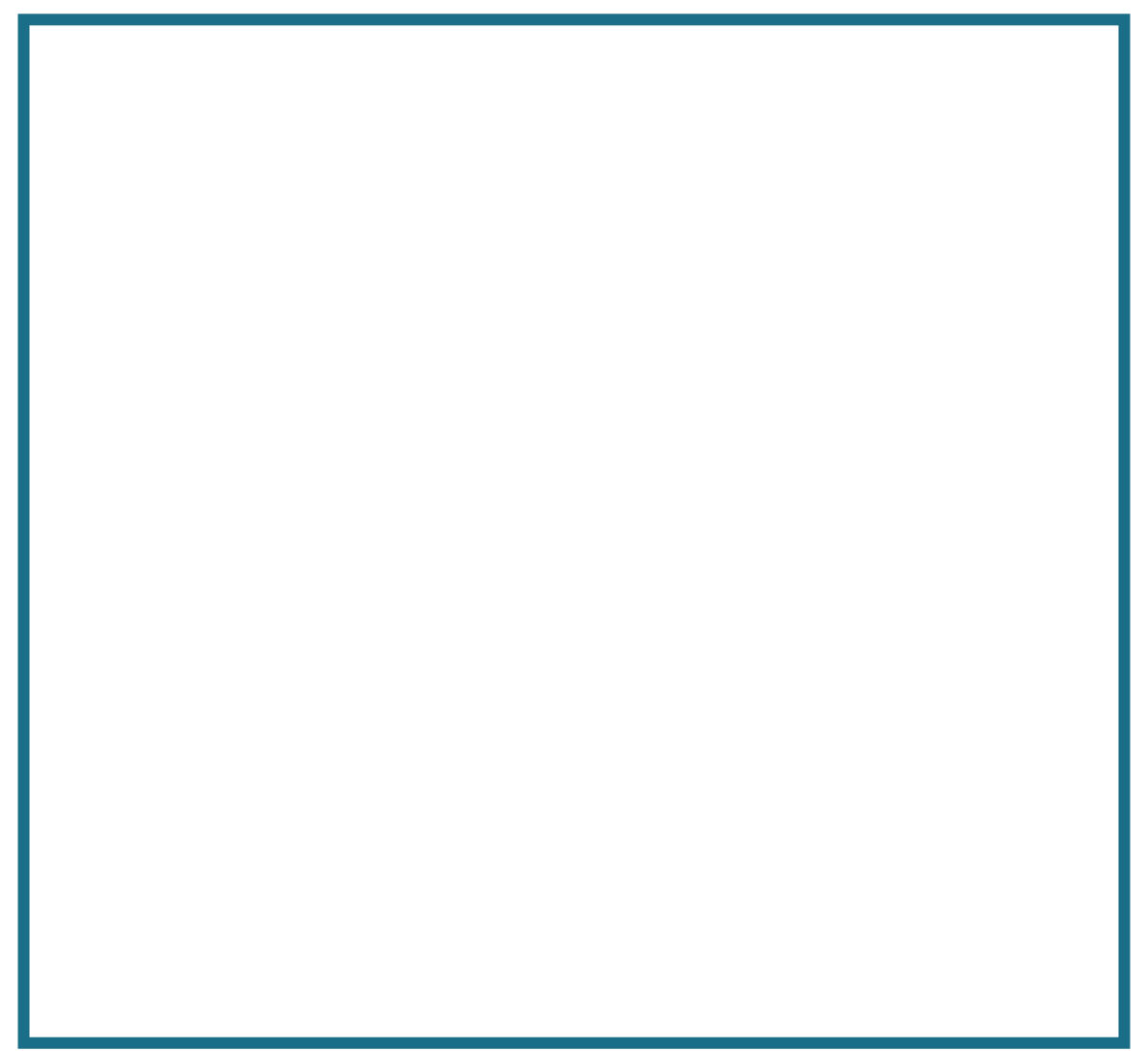 Sample Images
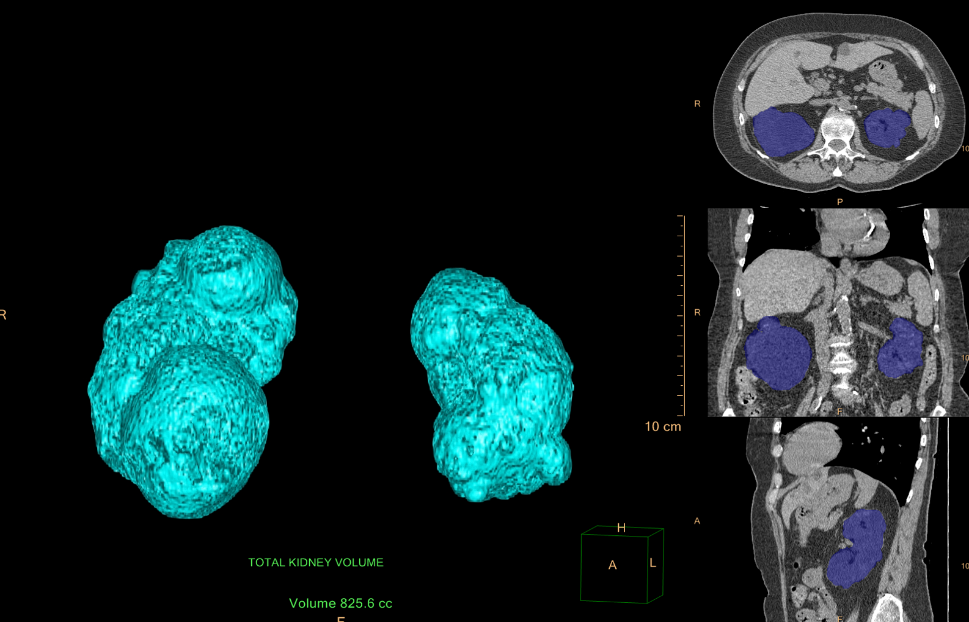 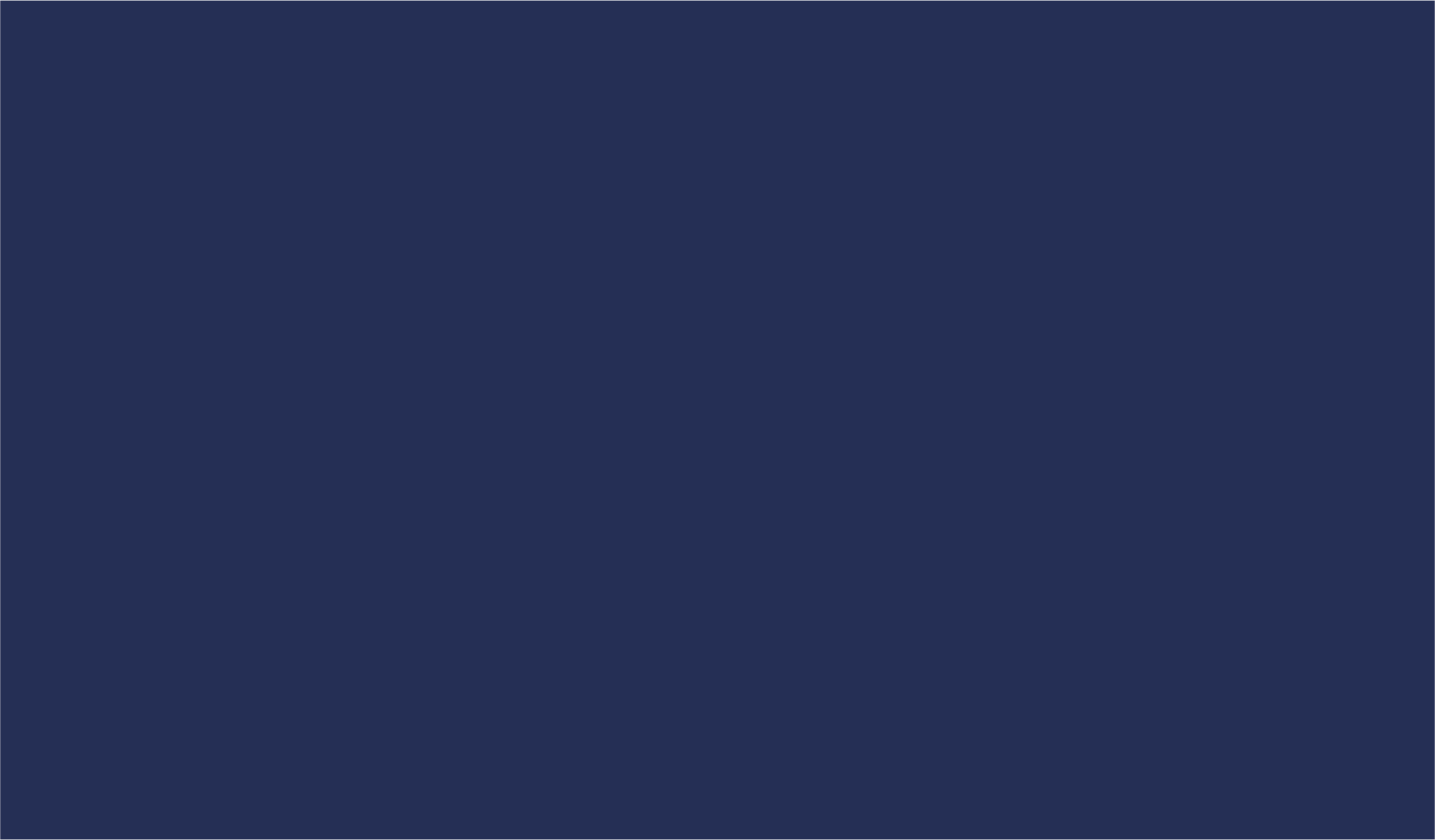 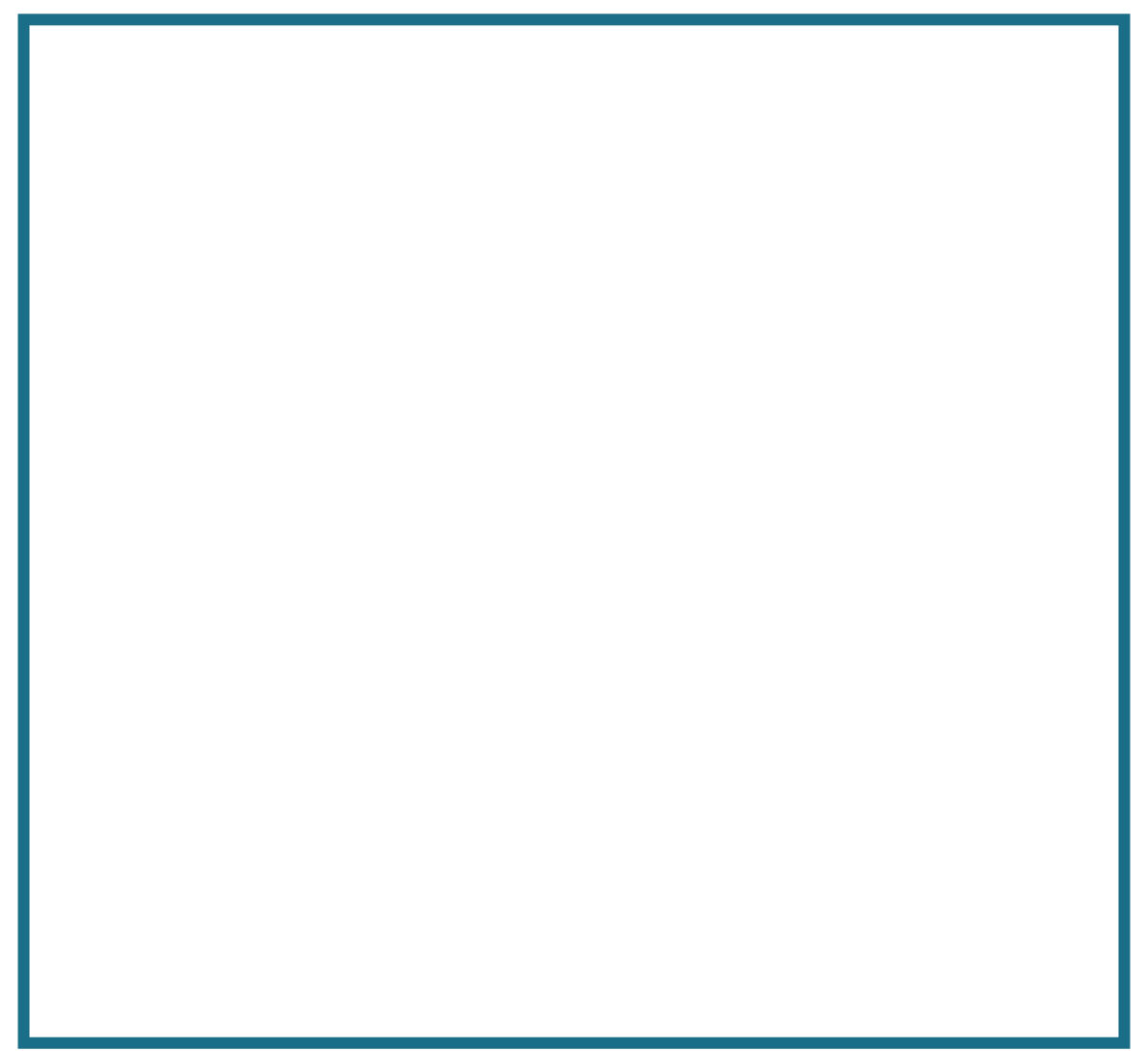 Sample Images
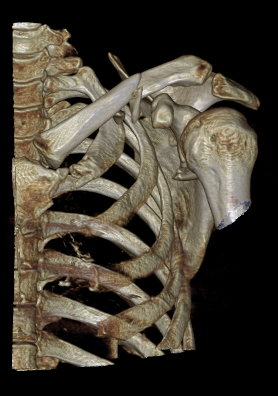 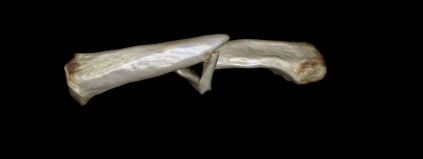 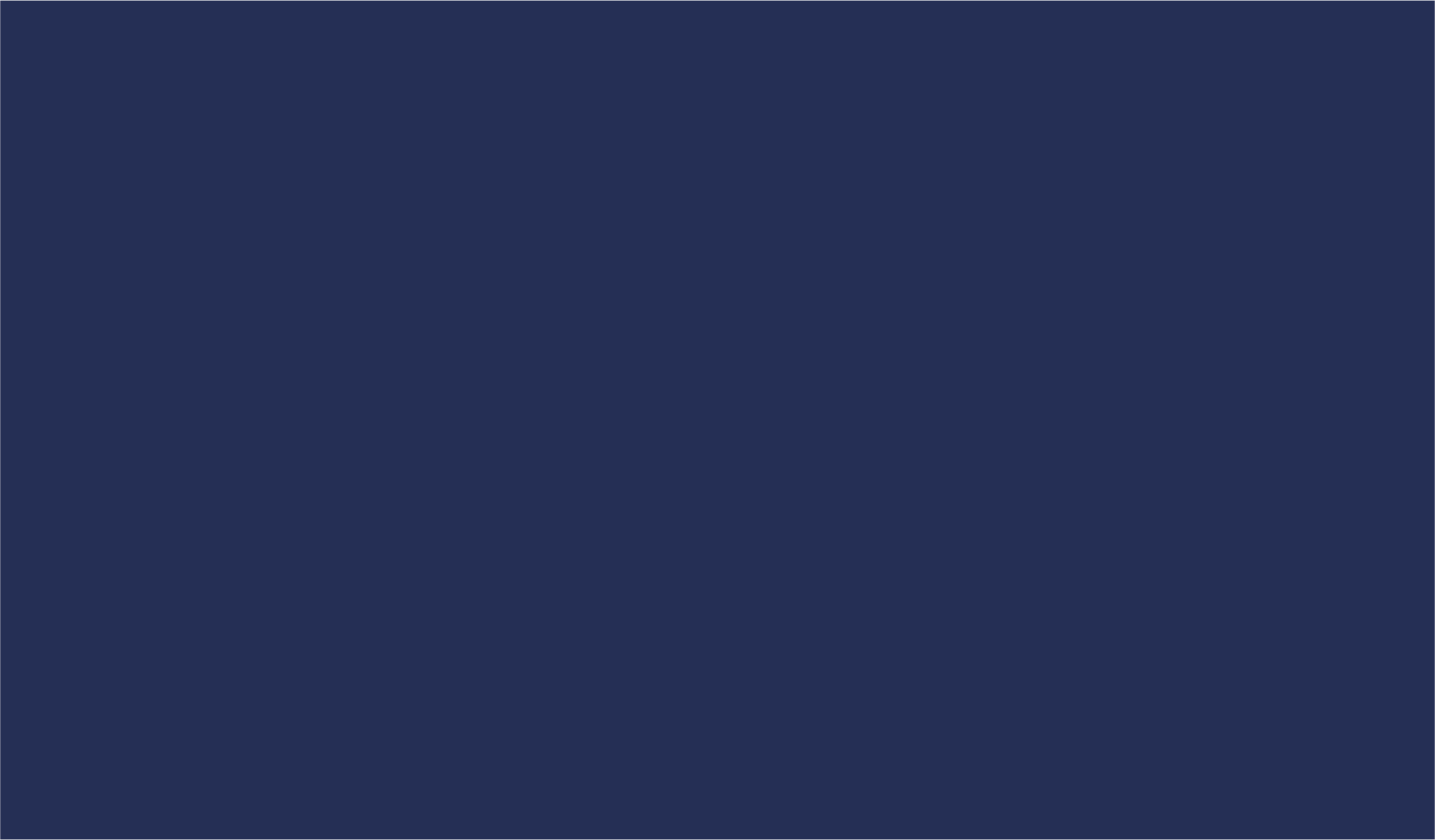 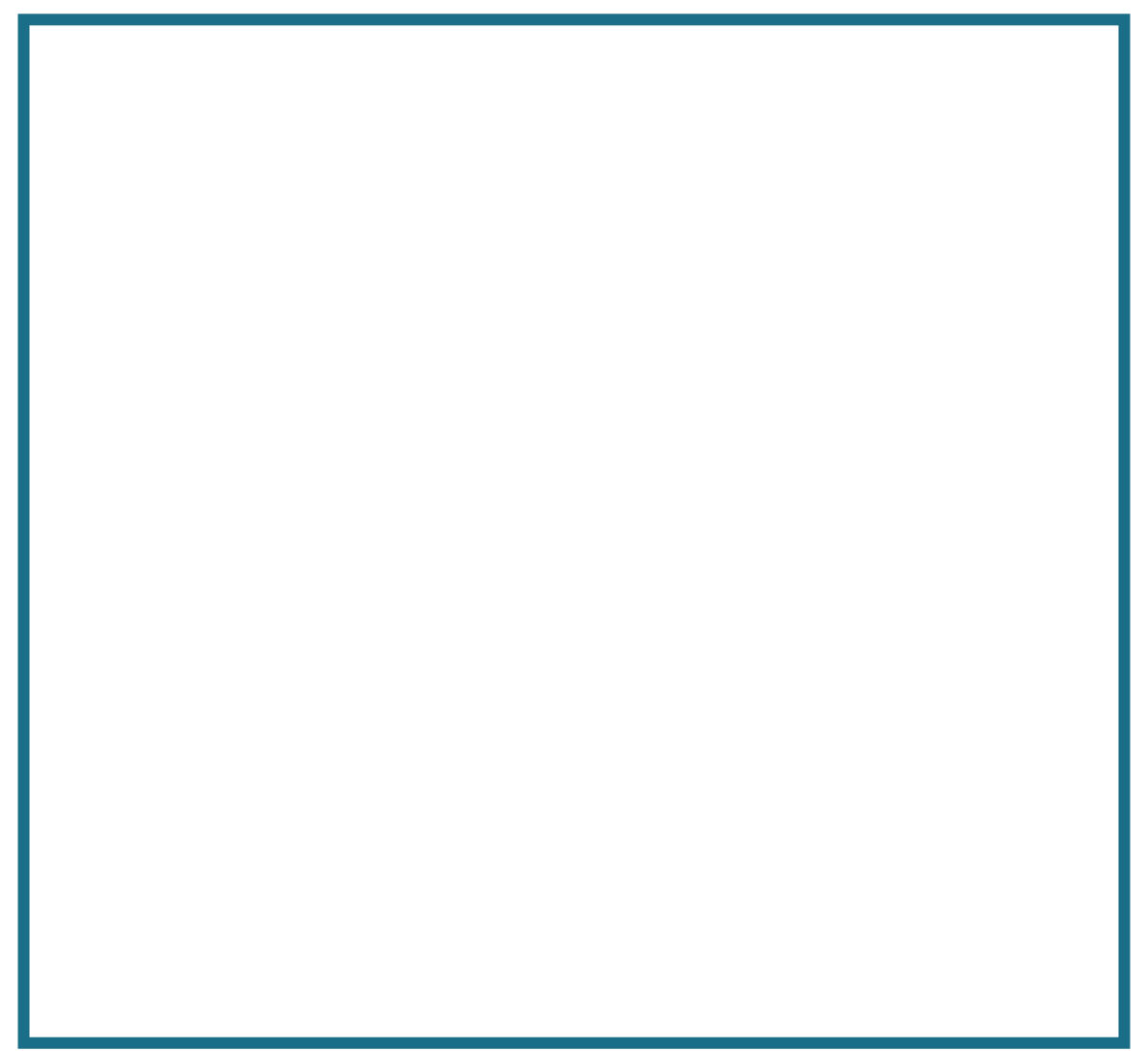 Contact information
Jessica Chambers, MHA, R.T.(R) (CT)
Director of Clinical Operations- Imaging Services 
St Charles County 

Jessica.chambers@ssmhealth.com

(636)695-2350